Crime Scene Group 1
Beth, Marysusan, Rebecca, Donna, Deborah, and photographer Jason
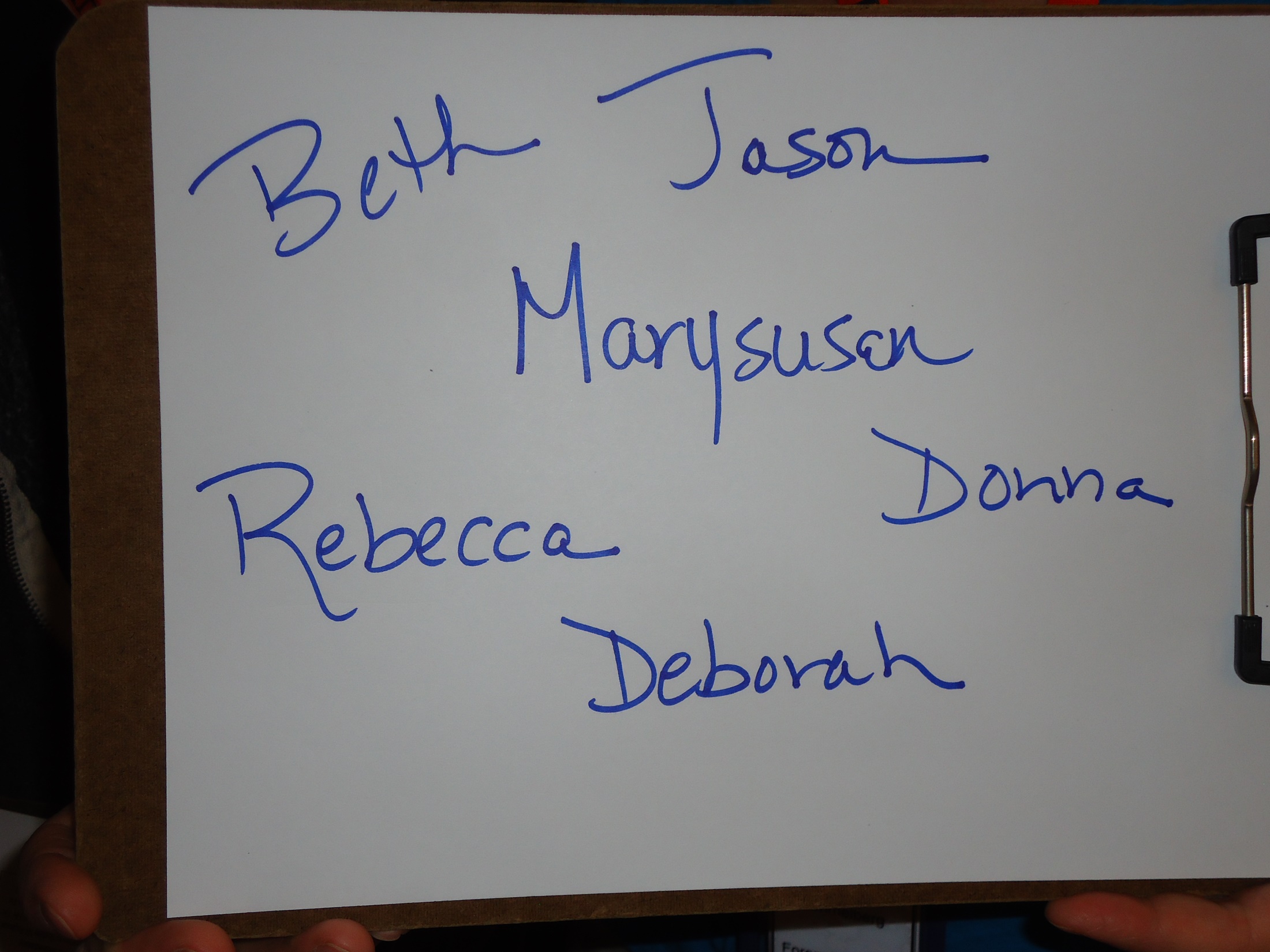 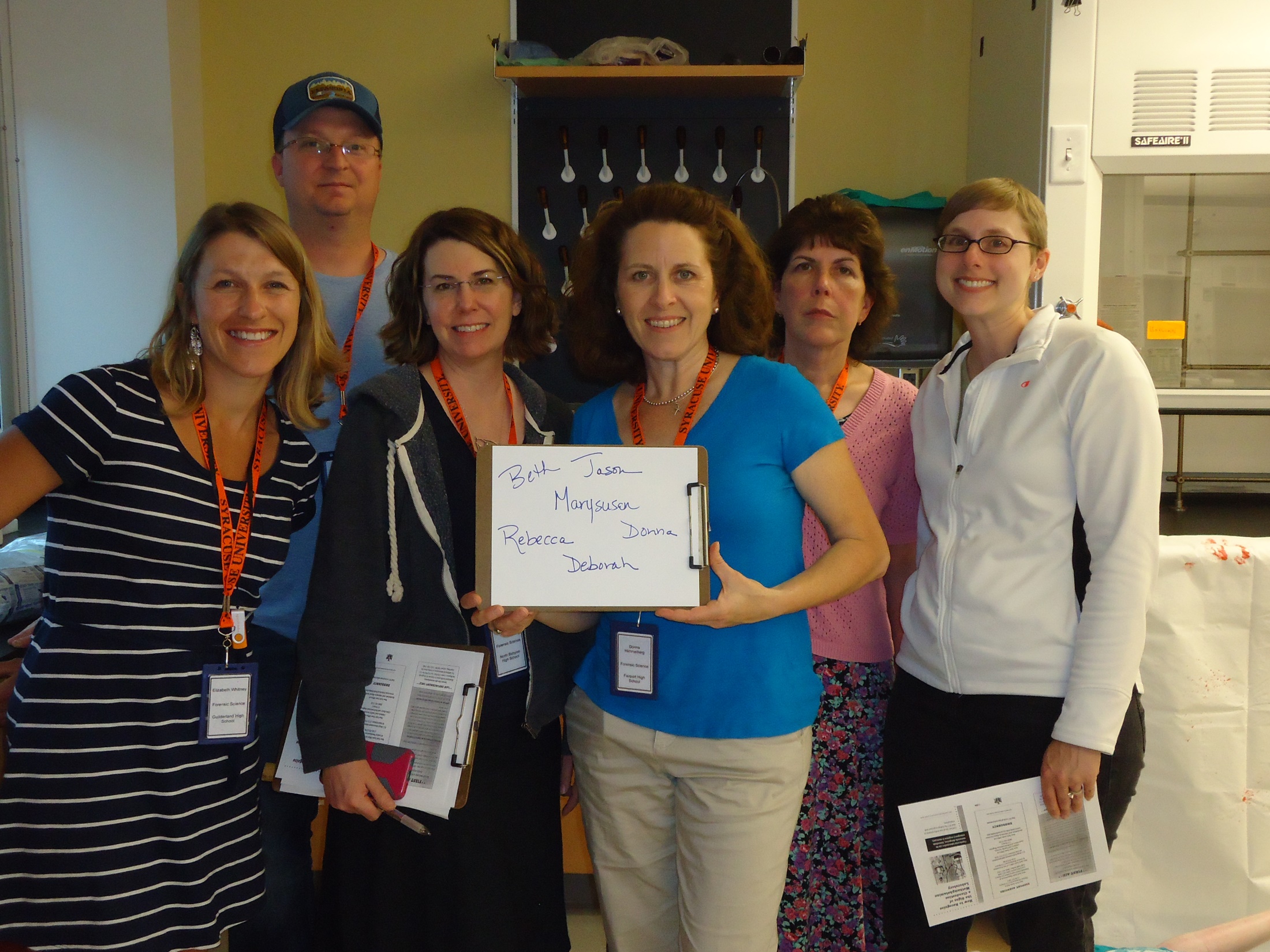 Crime scene

Mary knoll note taker
Jason Clarke, photographer.  Enter 6:20 pm
Lights on
Have temp 70

2 victims, 

Victim 1
Floor head facing south, face up.
Signs of lividity backside of head and arms.
Dark grey shorts
Turquoise t shirt
Signs of blood
3 Shell casing under body 1 between shoulder, one under the waist, one under knees.
3 additional to the west of the left leg
45 caliber winchester
Victim 2
One seated at counter
Blonde hair
Feet do not touch ground
Camp pants
Blood visible on shirt
Knife (36 cm blade, 13 cm hilt)
and broken bottle on floor near victim 2
Two shell casings, to the left of victim 2.
3 other shell casings to the left of victim 1 feet.
Wearing closed toed shoes, but there are sandals under her chair.
Nylon bindings on hands.  Clips on wrists and legs are hooked to an electrical outlet.
Syringe protruding from right bicep.
3-6 stab wounds lower right peritoneal cavity
Bench from right to left 
Acetone
Ziplock bag contains three pill bottle and one liquid bottle.  All pill bottles are empty, some liquid. Clear colorless liquid.
Sudafed
Street drugs
Filter papers
Filtration set up with orange liquid, no solids
Vials containing solids, orange, purple, green and yellow
A tablets in amber prescription bottles.
Three open match packs.  Three headless matches, the syringes without needles.
6 liquid vails
1 orange vails
Bottle labeled insulin with needle but no syringe
Third syringe has needle, no apparent liquid
Baking soda, with spatula and product
Epsom salt box
Kosher salt box.
Second filtration set up with red liquid.

Cigarillo
Scale
Drain cleaner
4 100 dollar bills
Baggie with 4 pink and 3 yellow tablets.
Nail polish remover regular acetone based
Bottle of dry gas treatment
Bleach

Seth artist Beth whitney 6:29 pm

Rebecca Torres measurement specialist
Donna himmelberg measurement specialist
6:33 pm
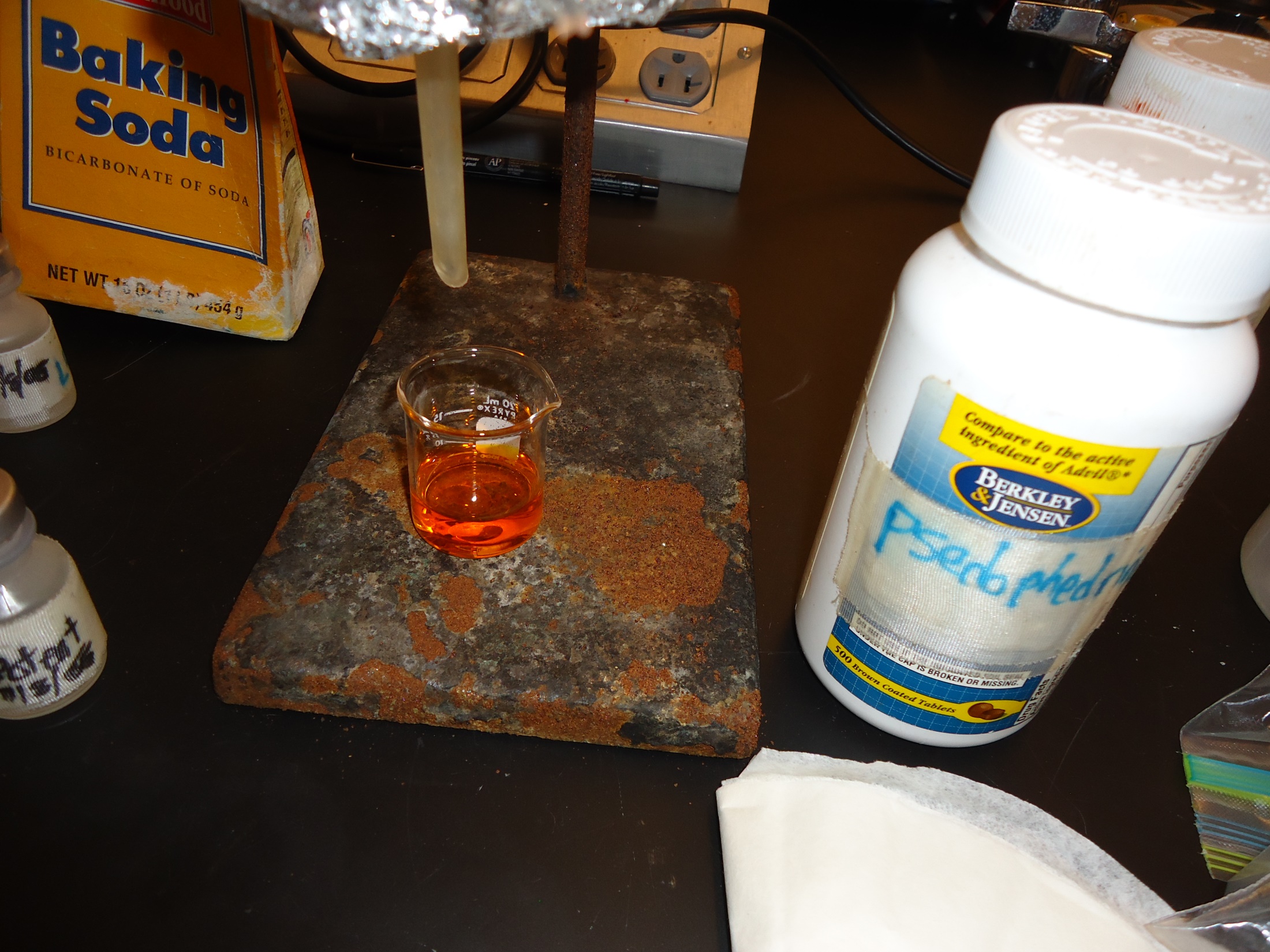 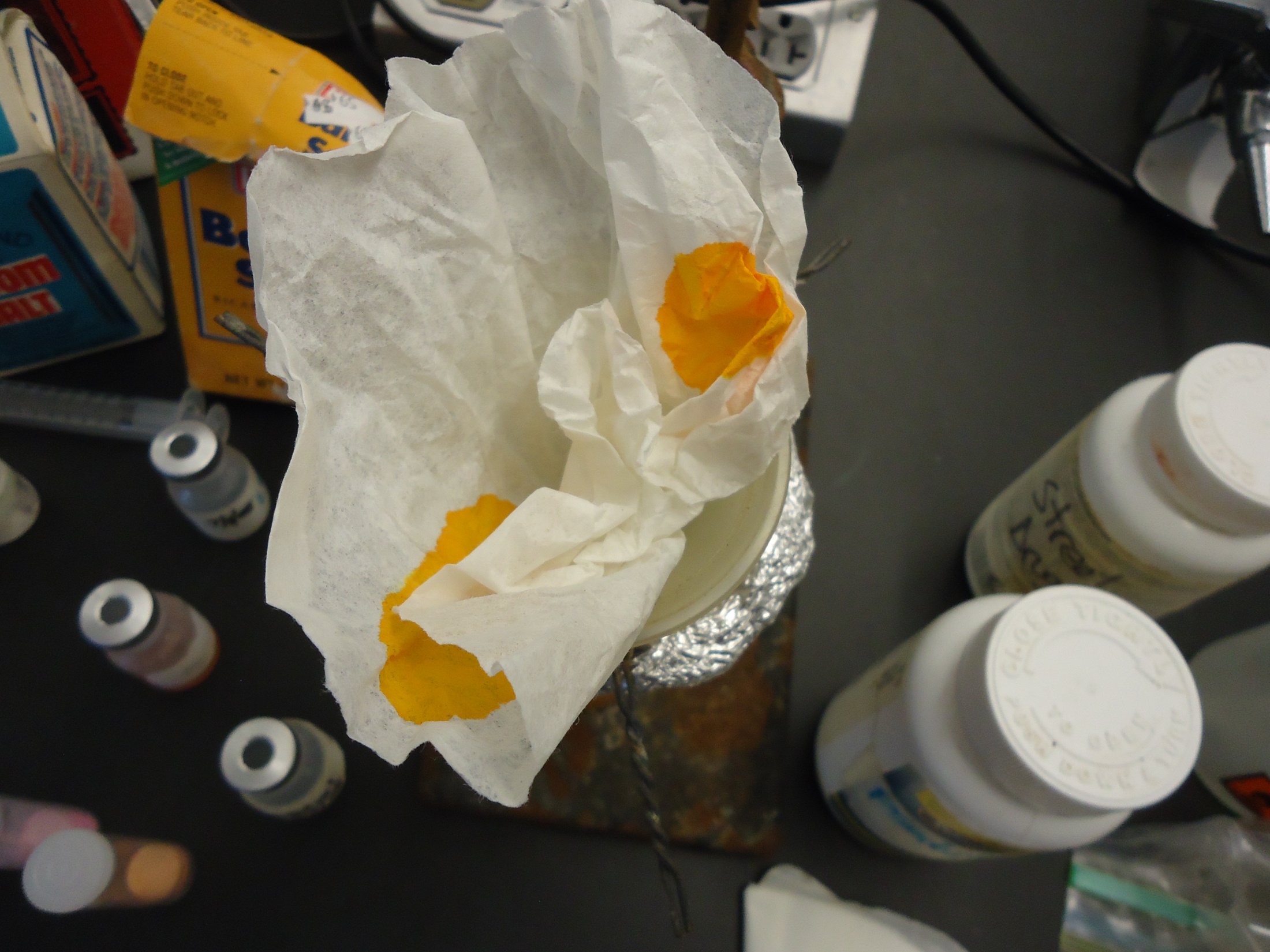 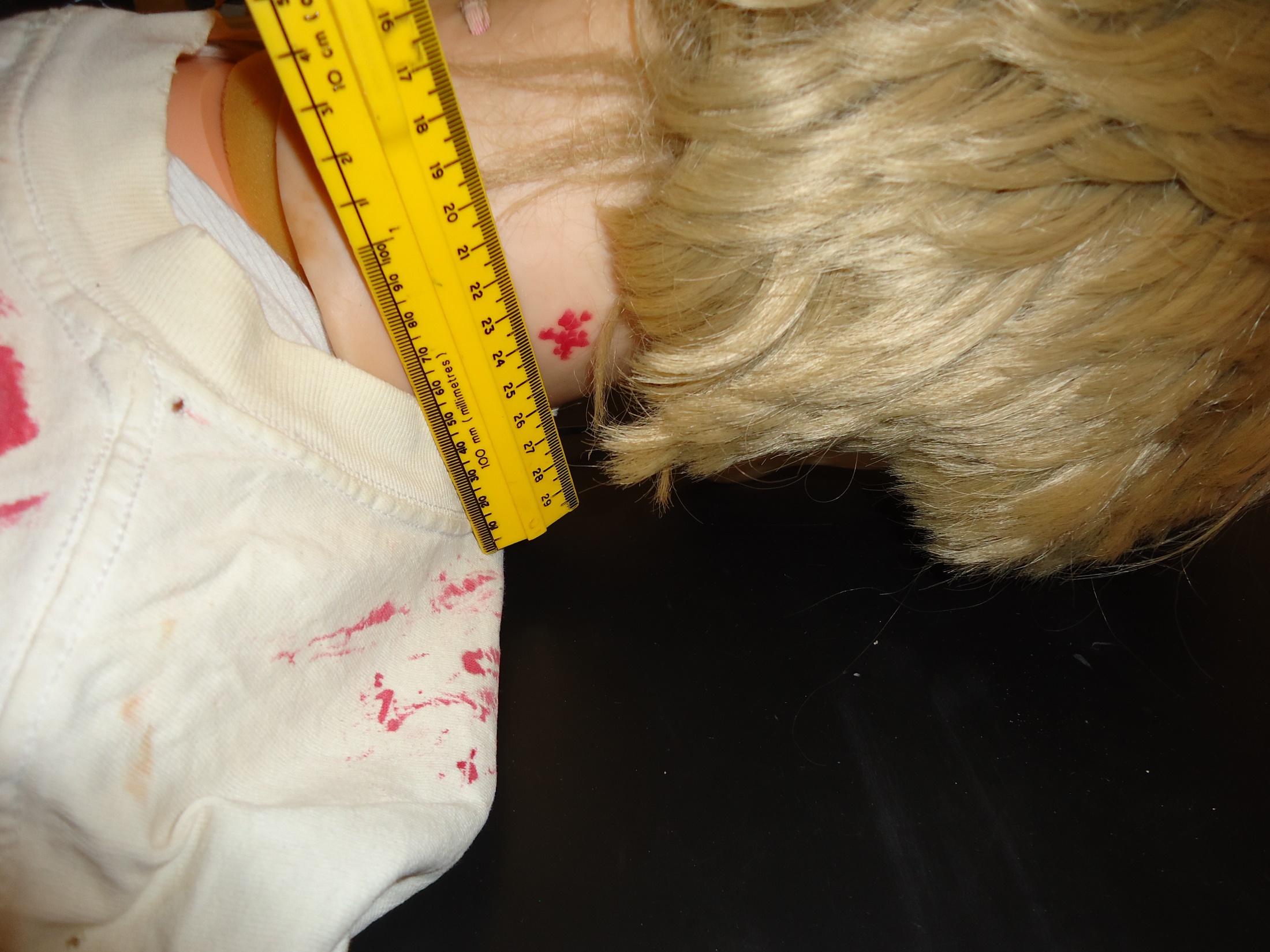 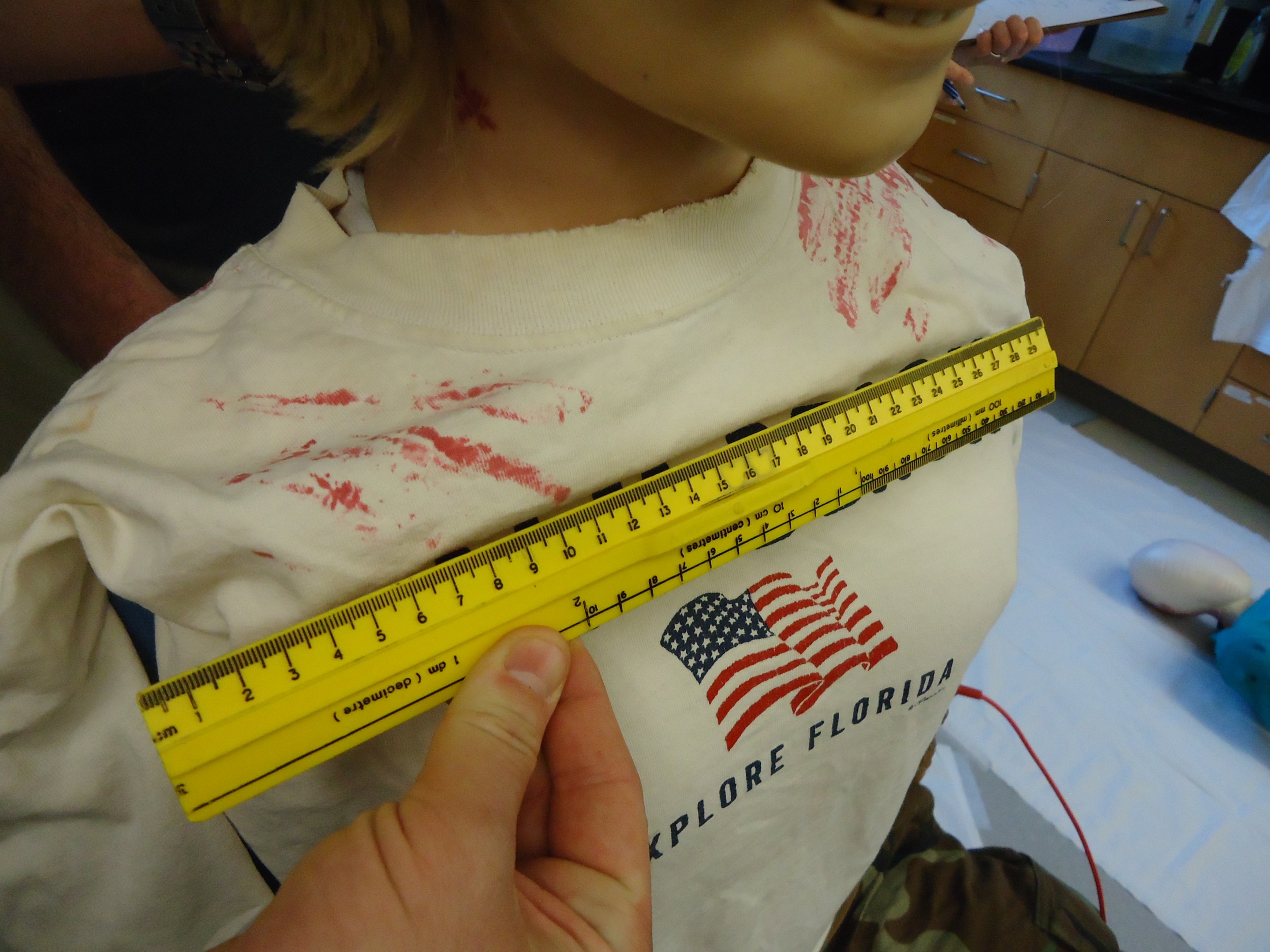 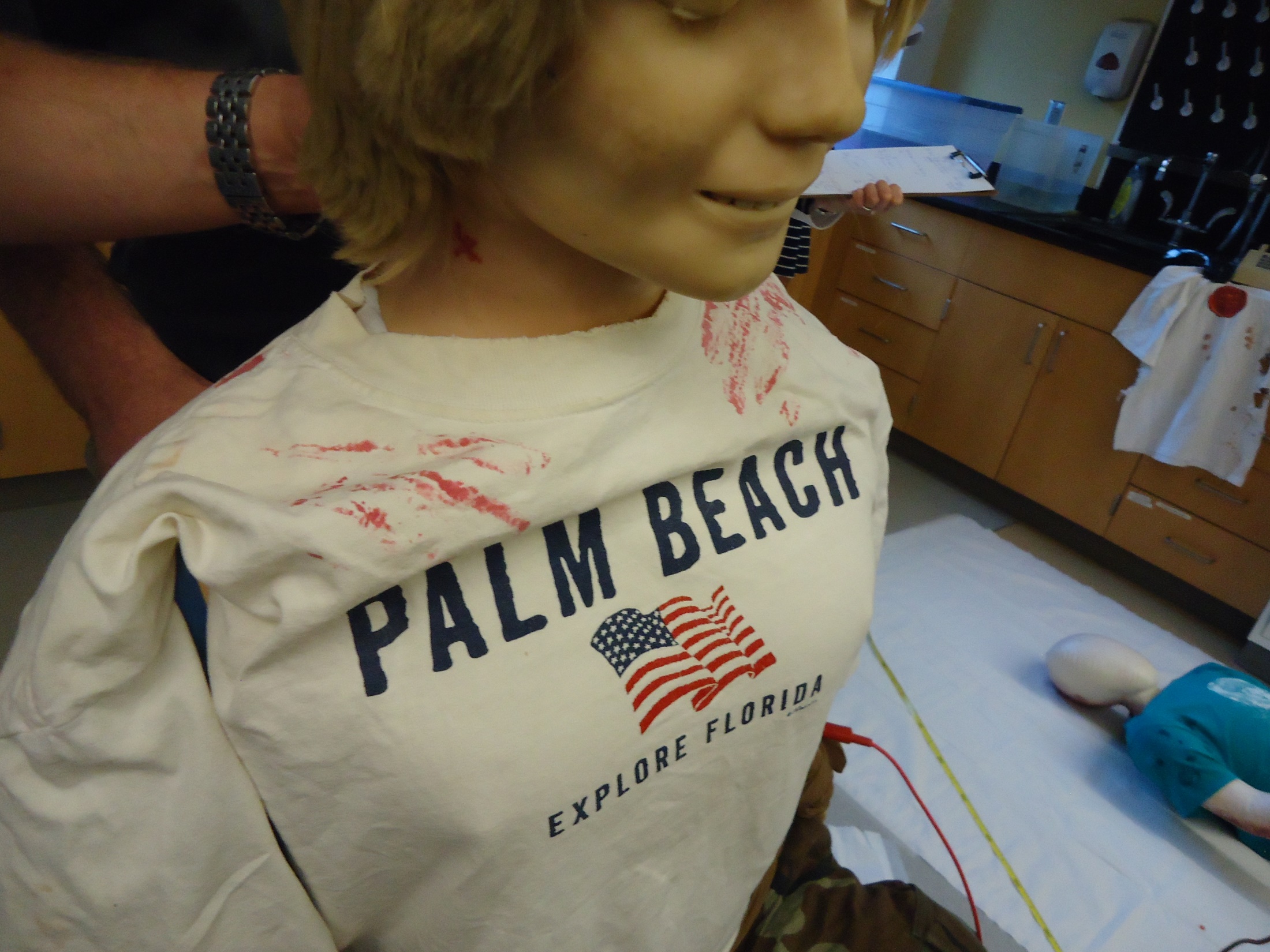 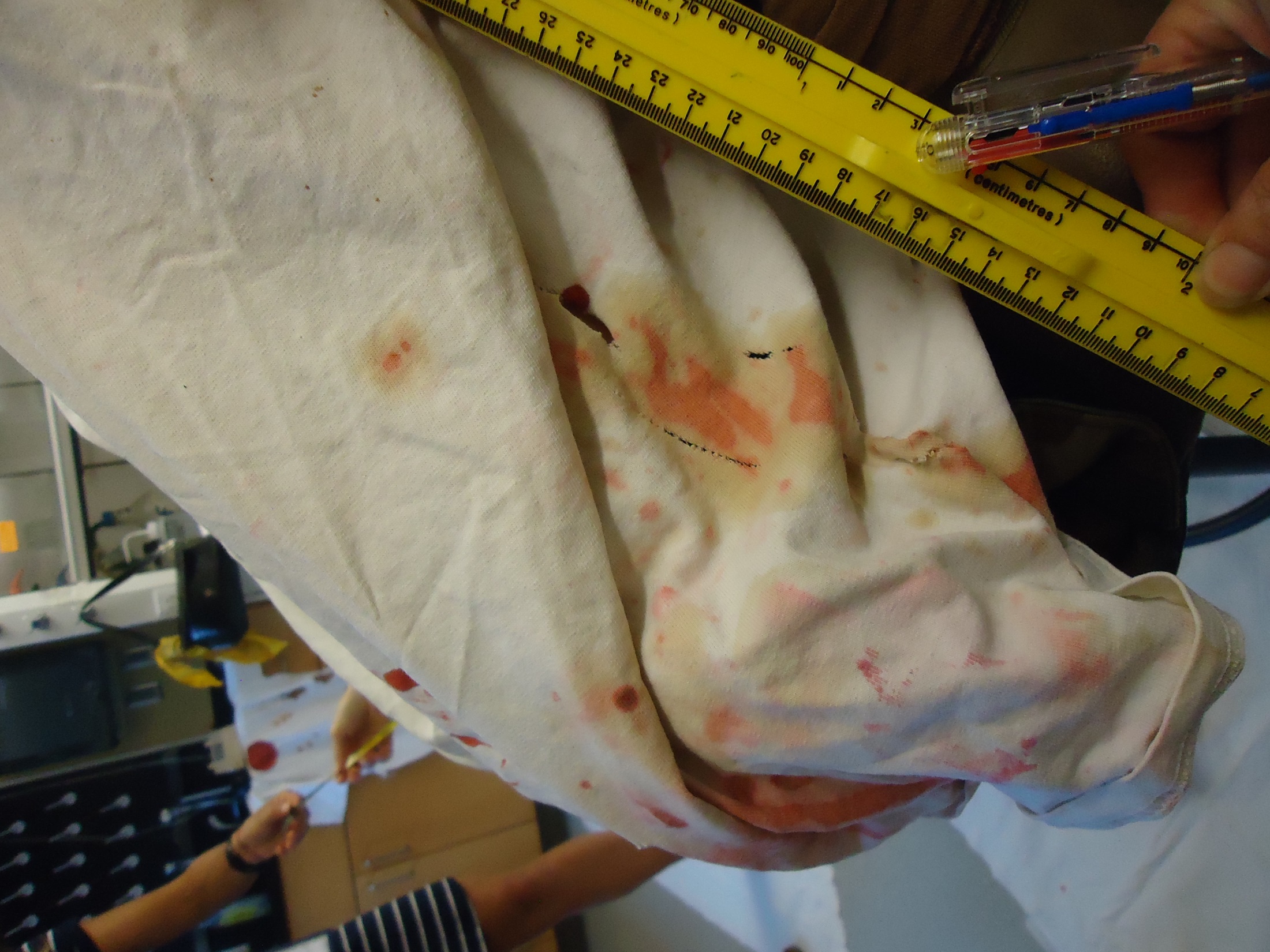 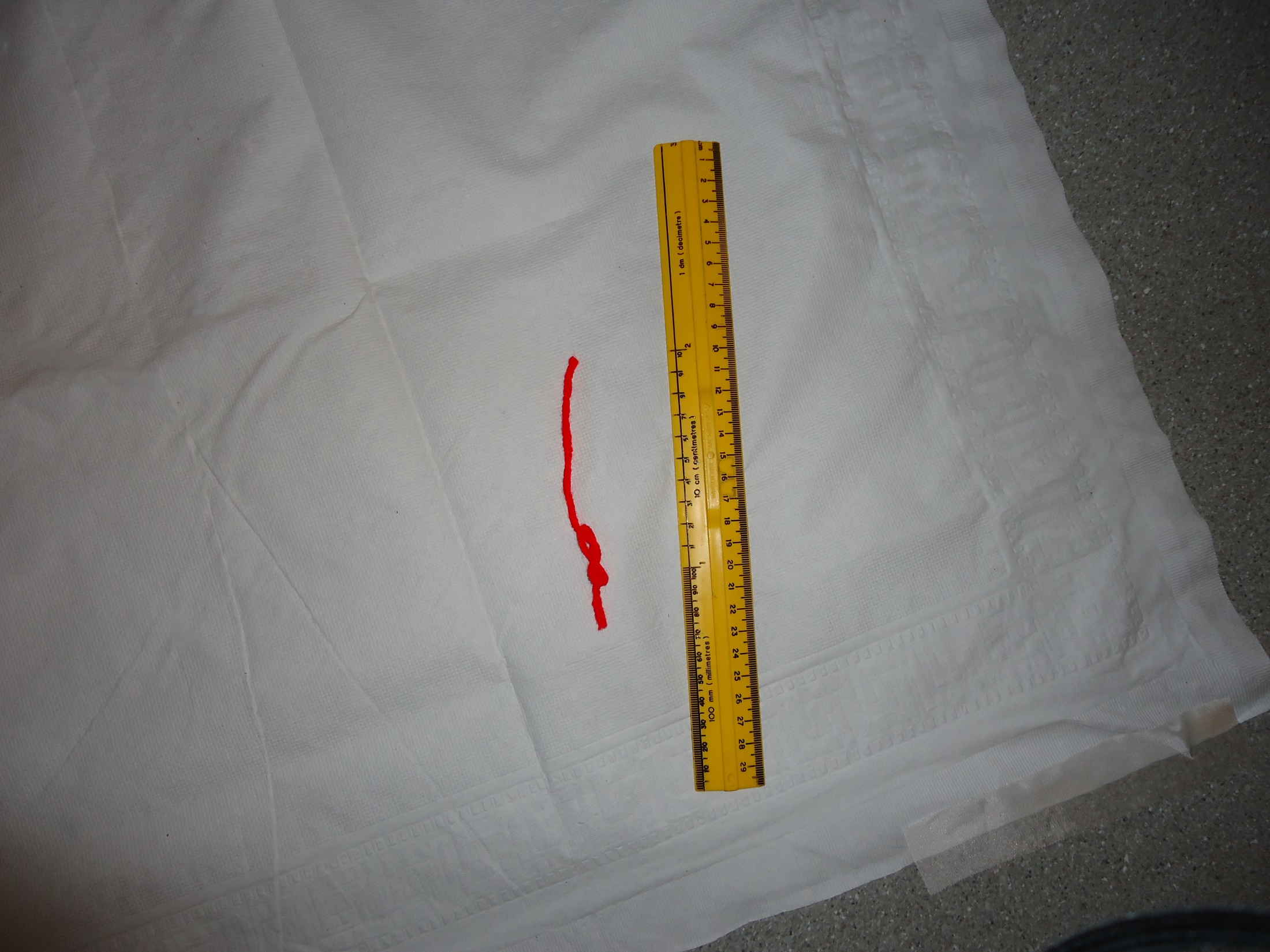 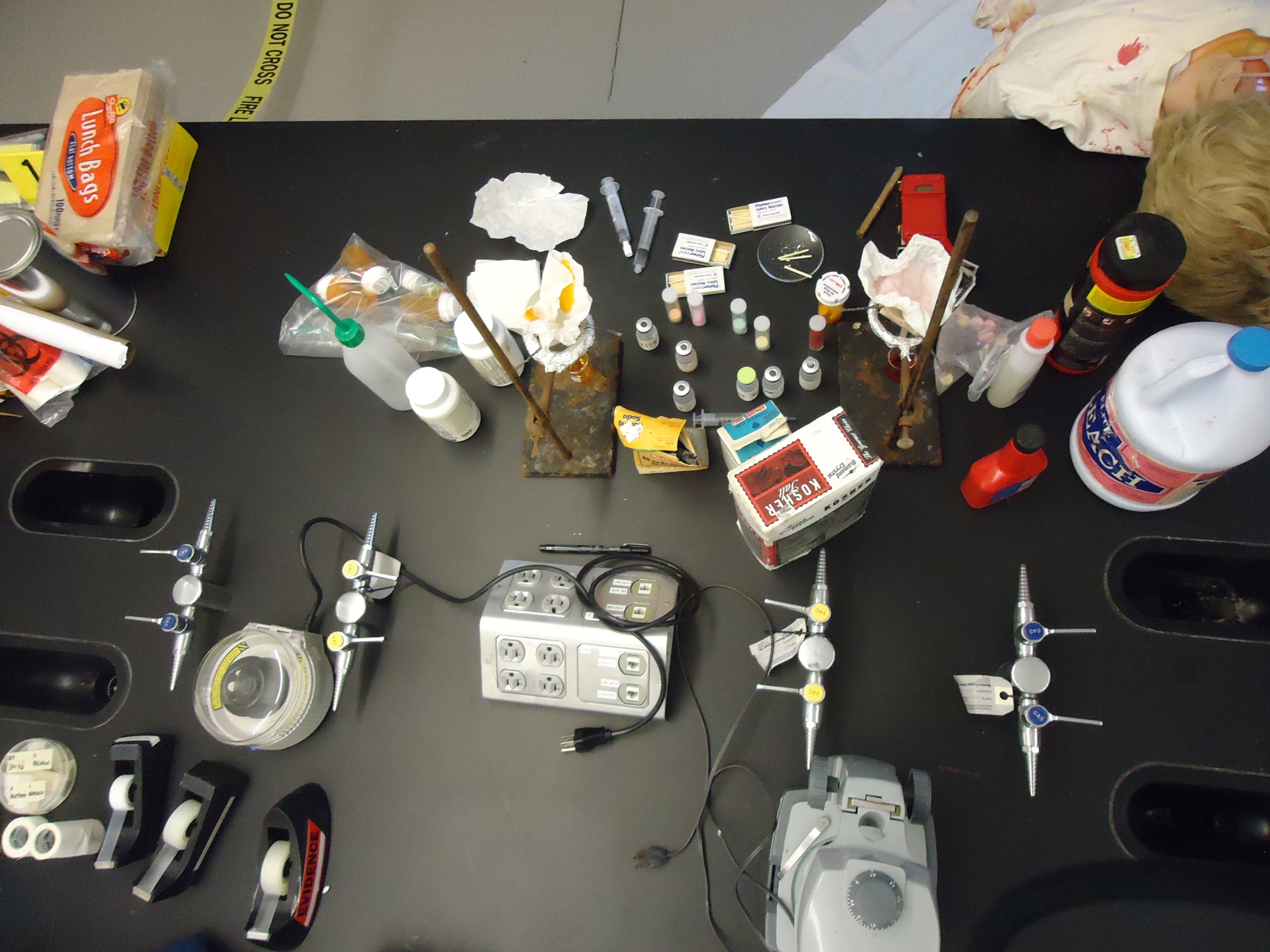 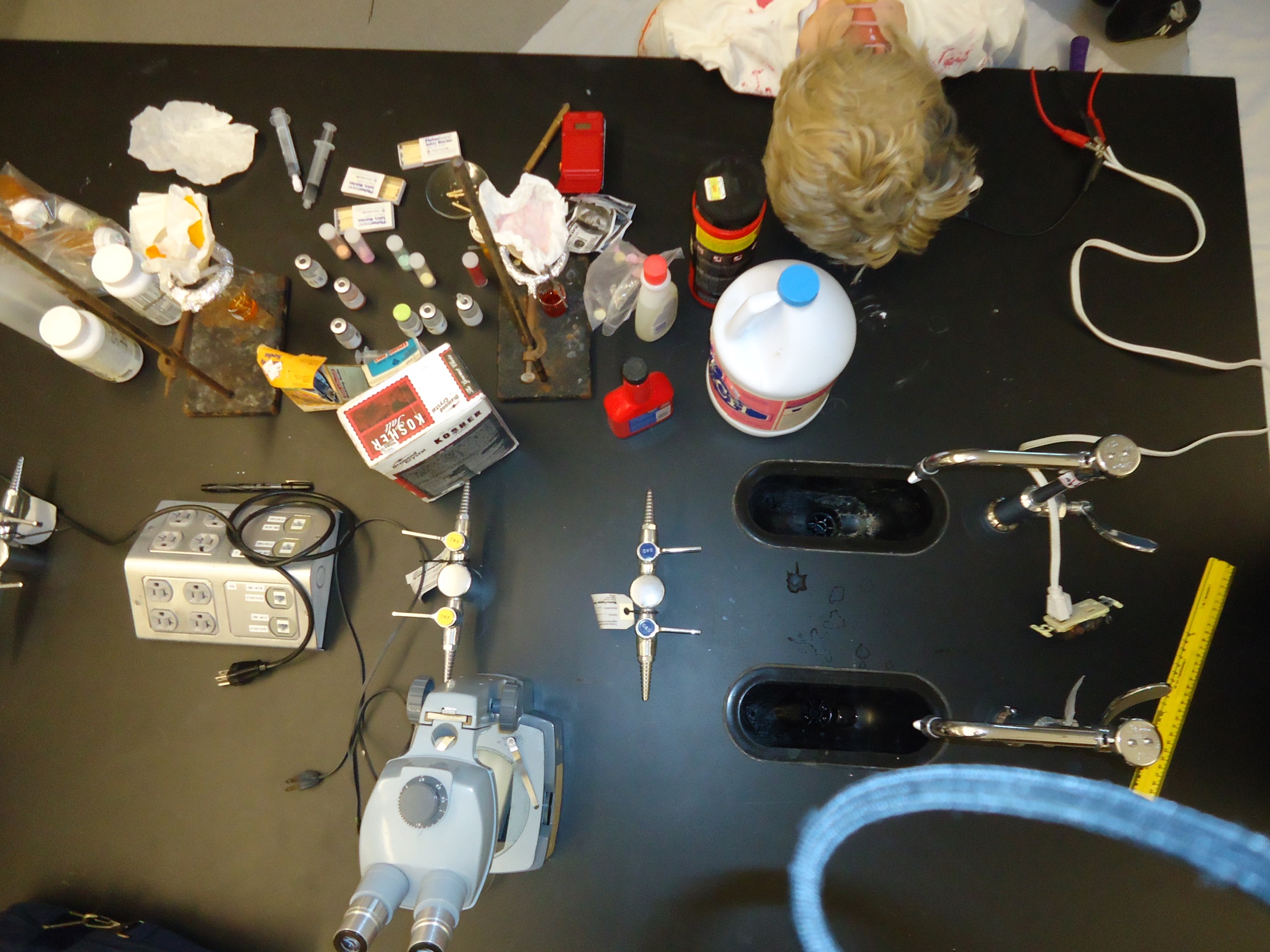 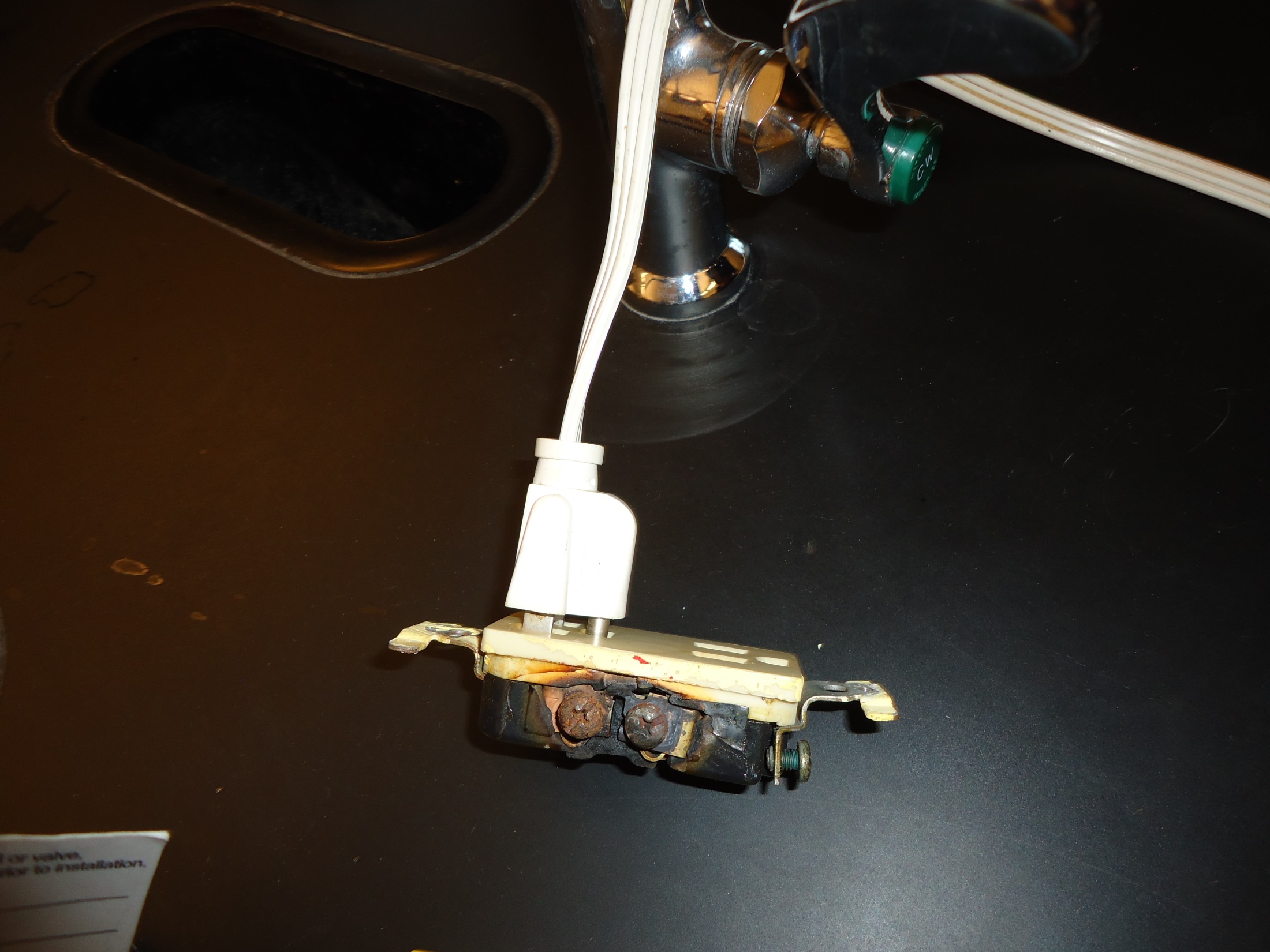 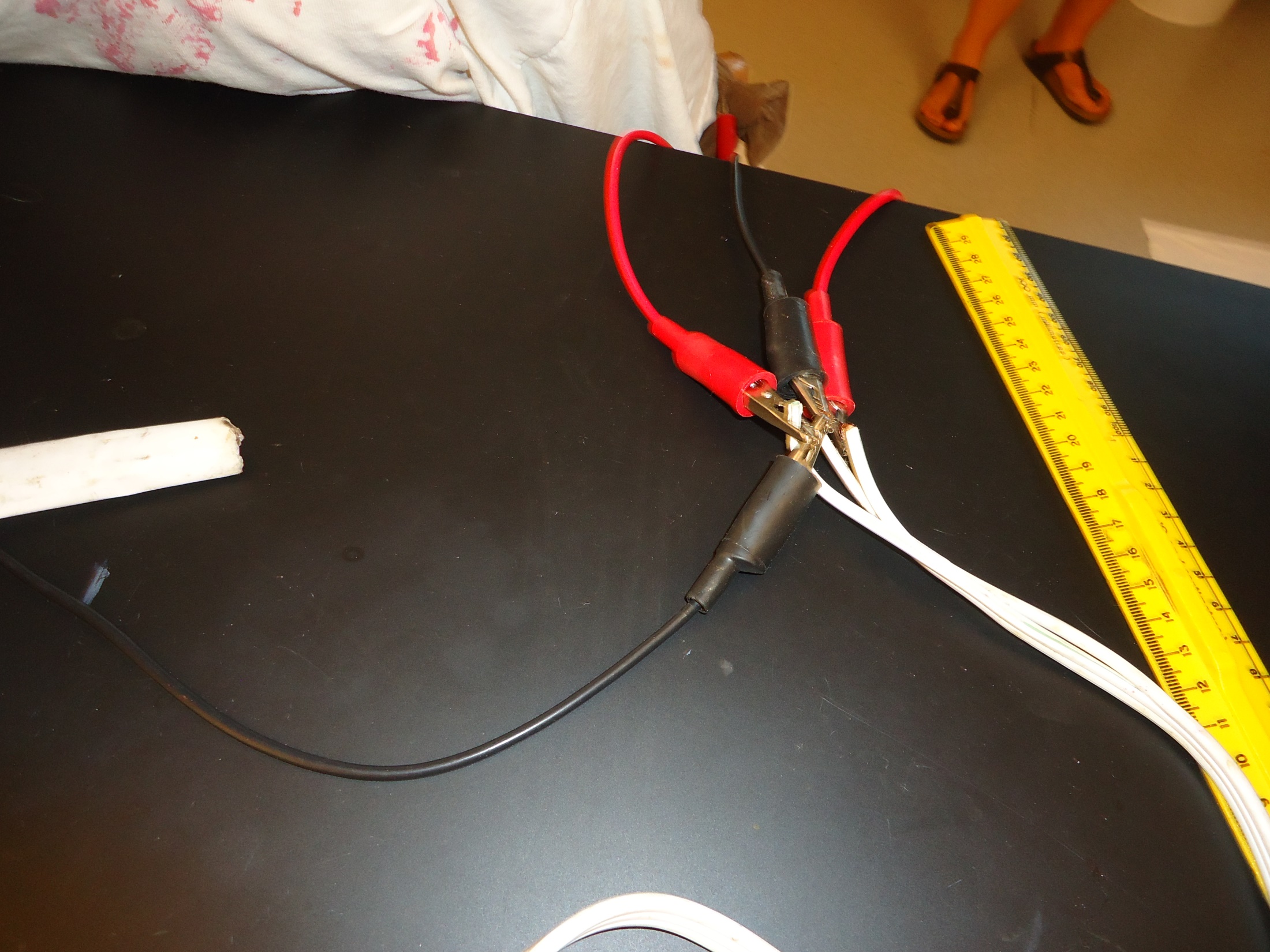 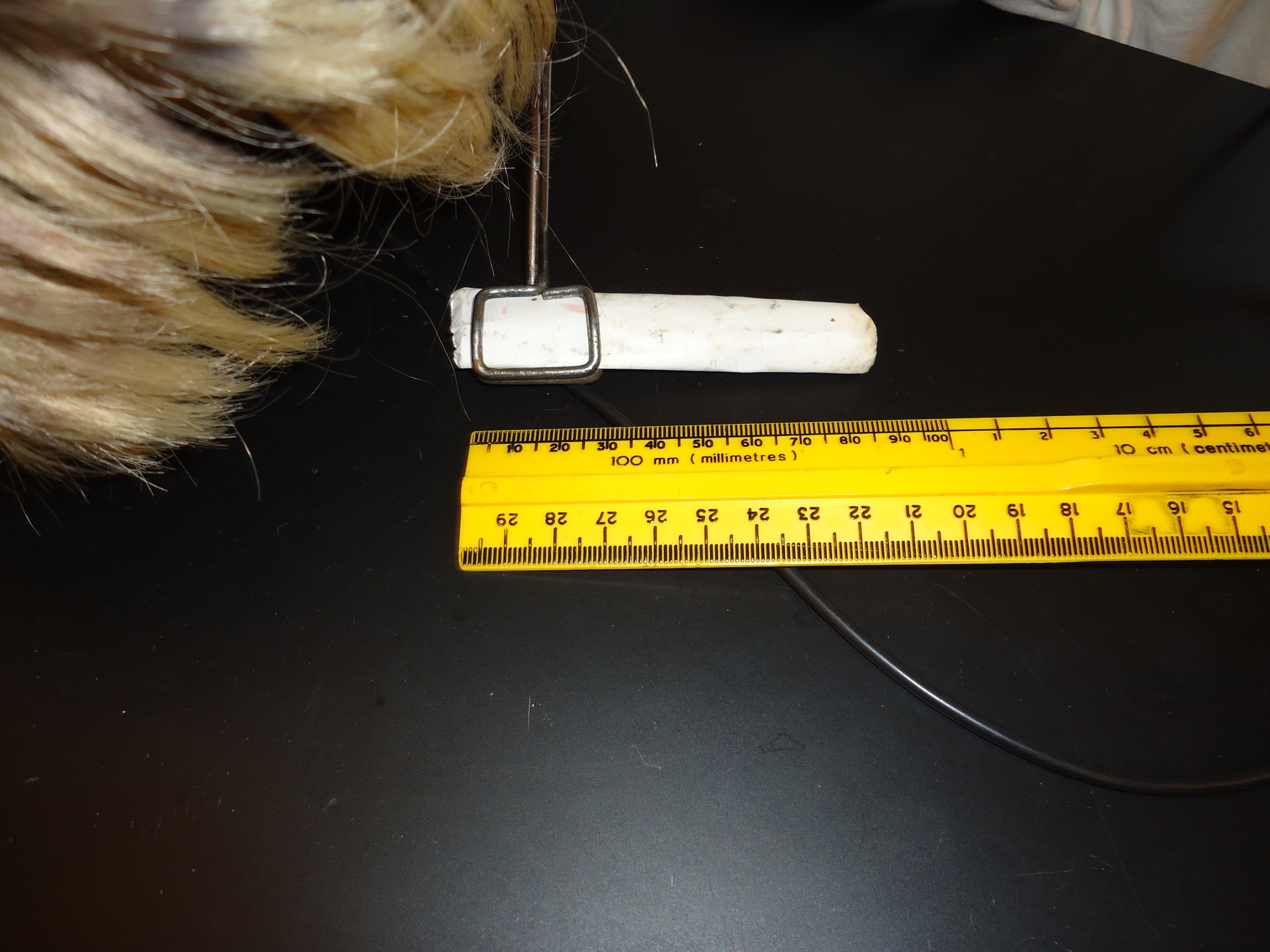 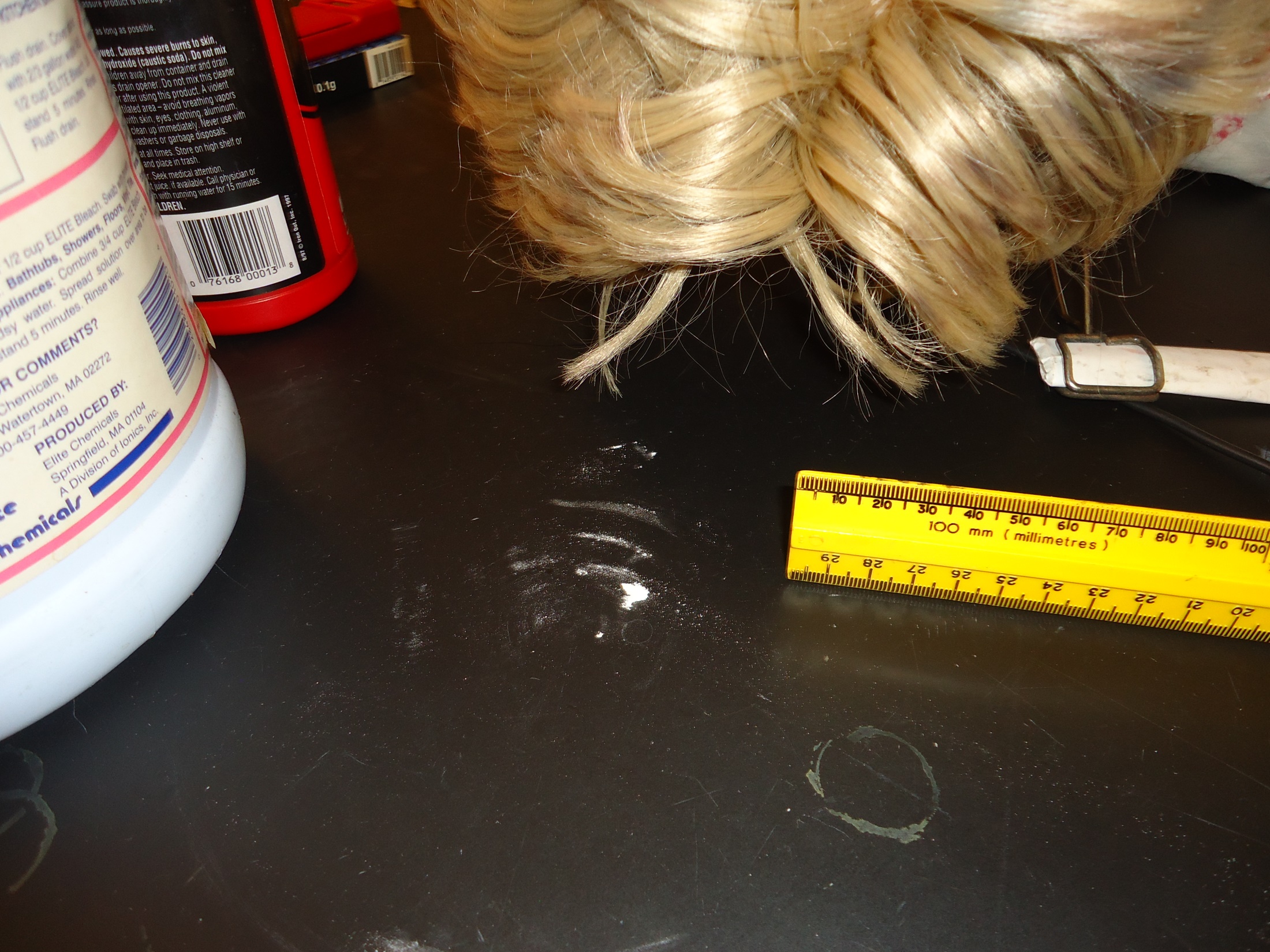 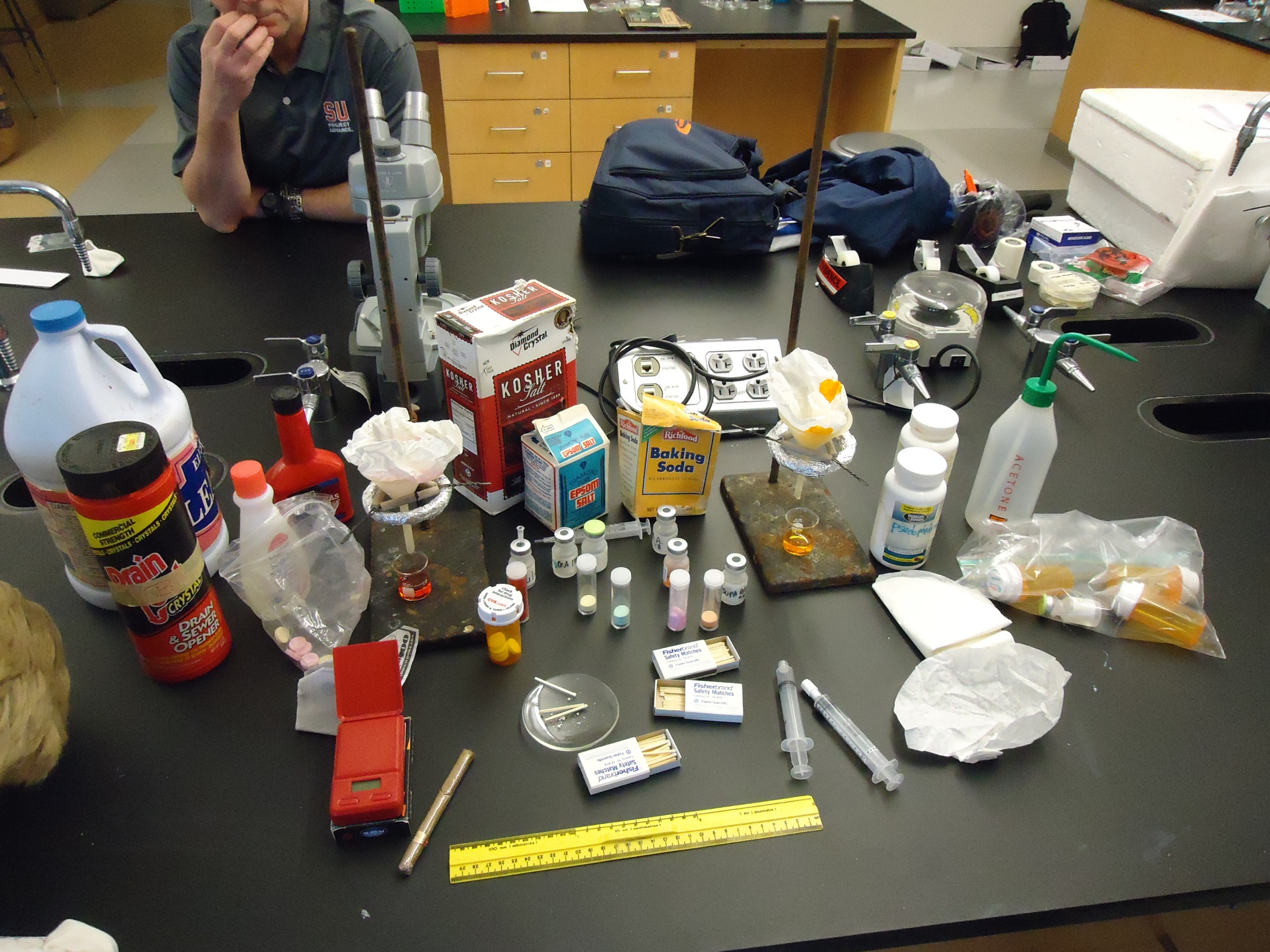 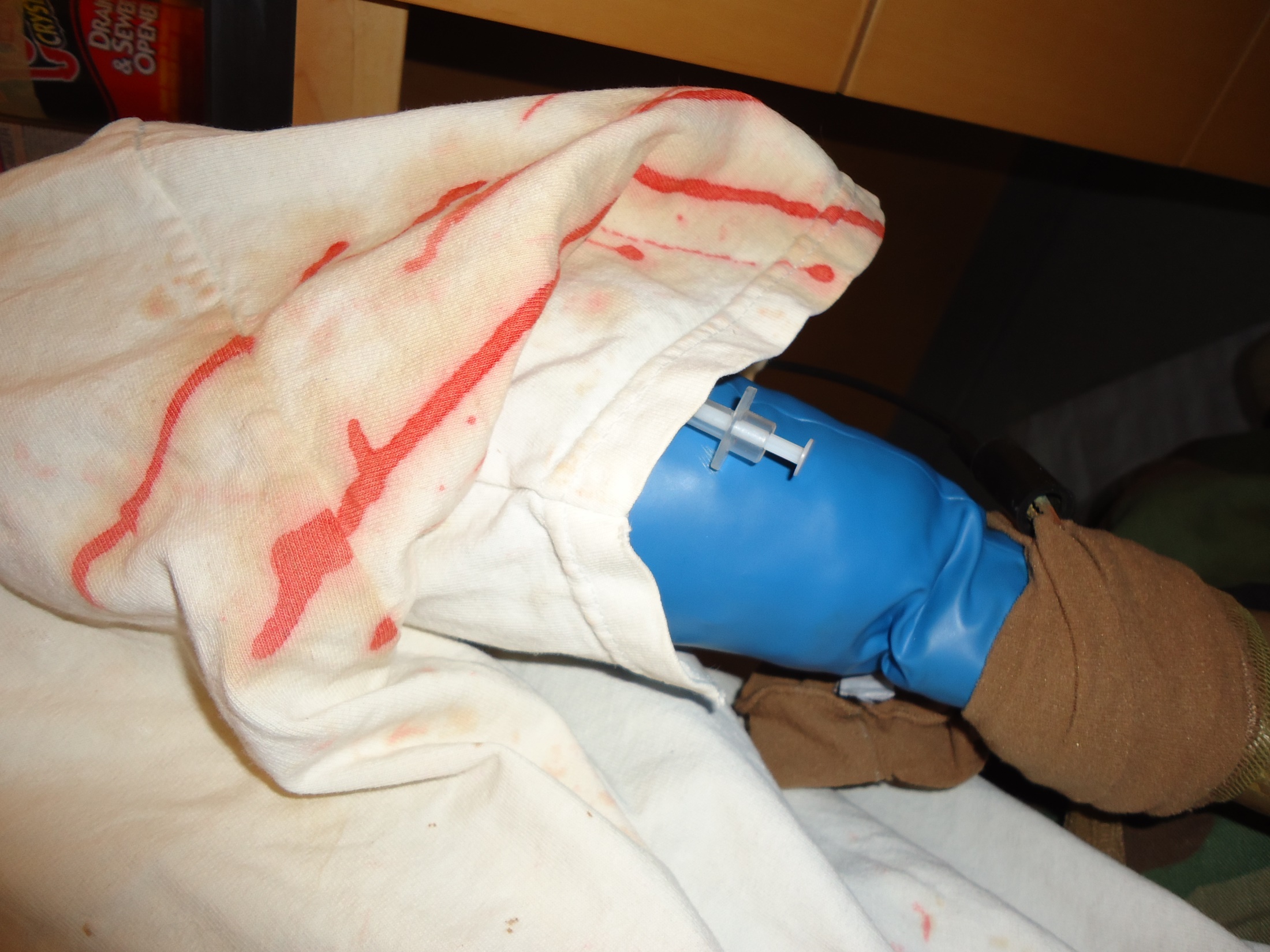 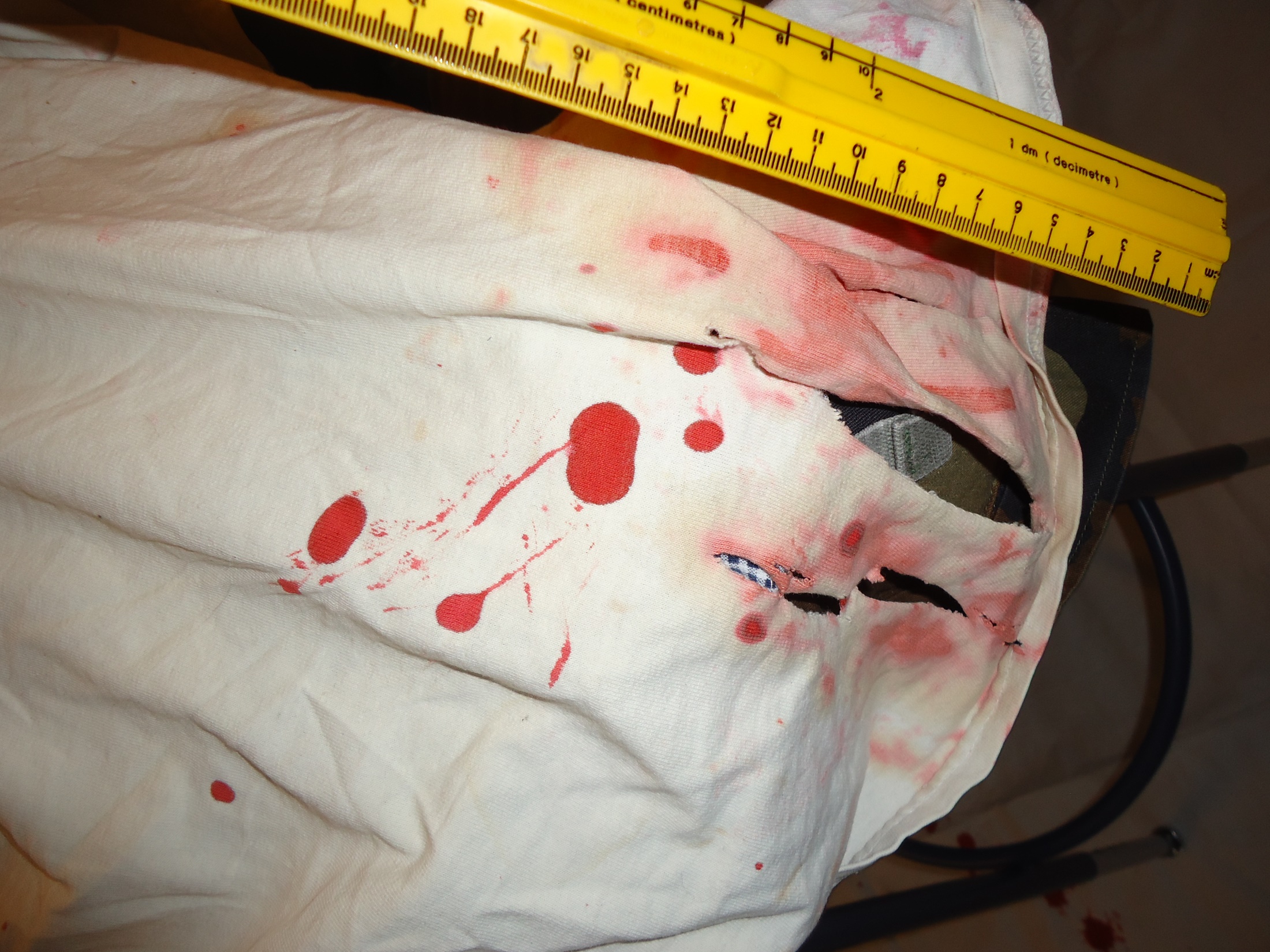 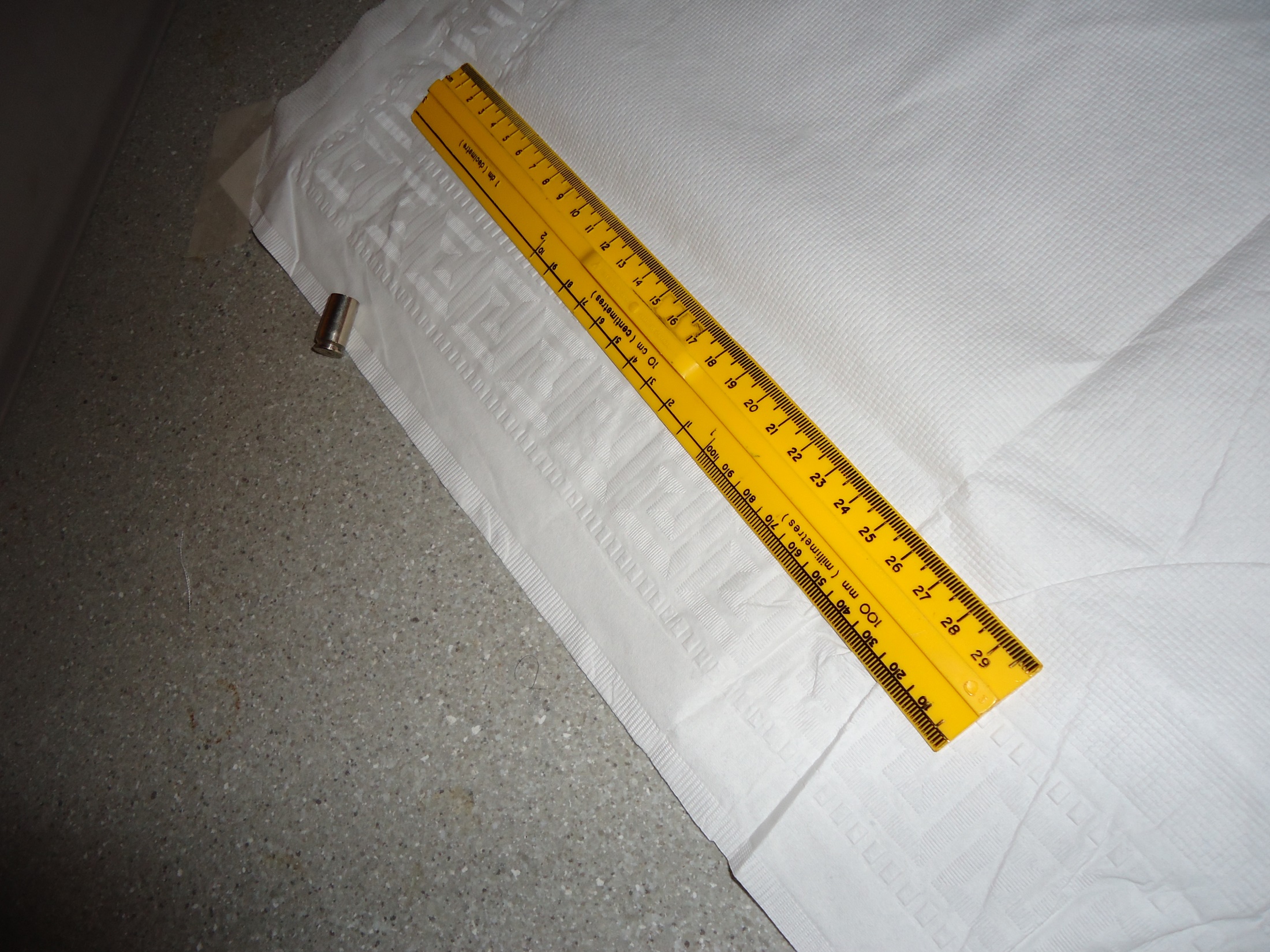 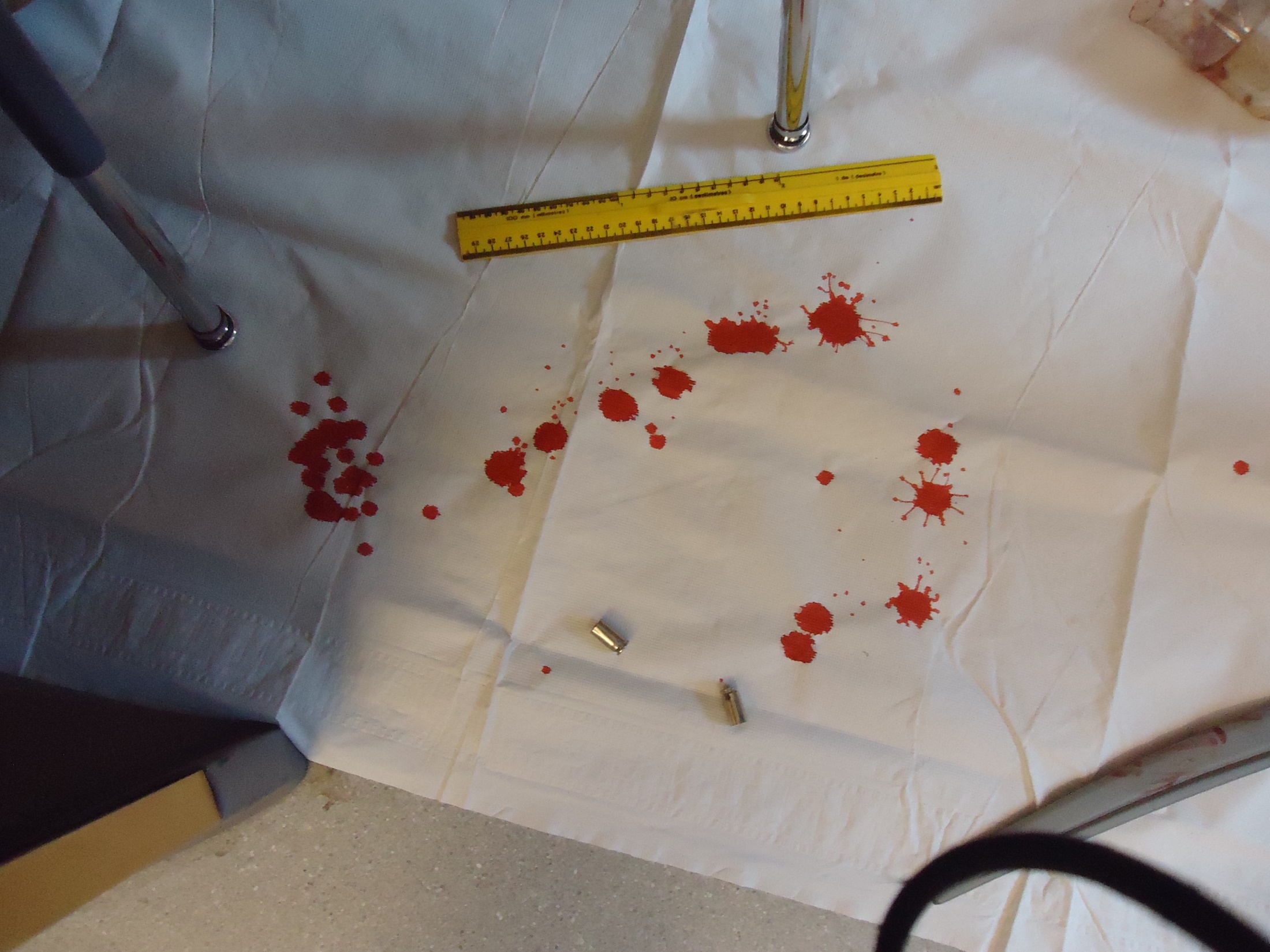 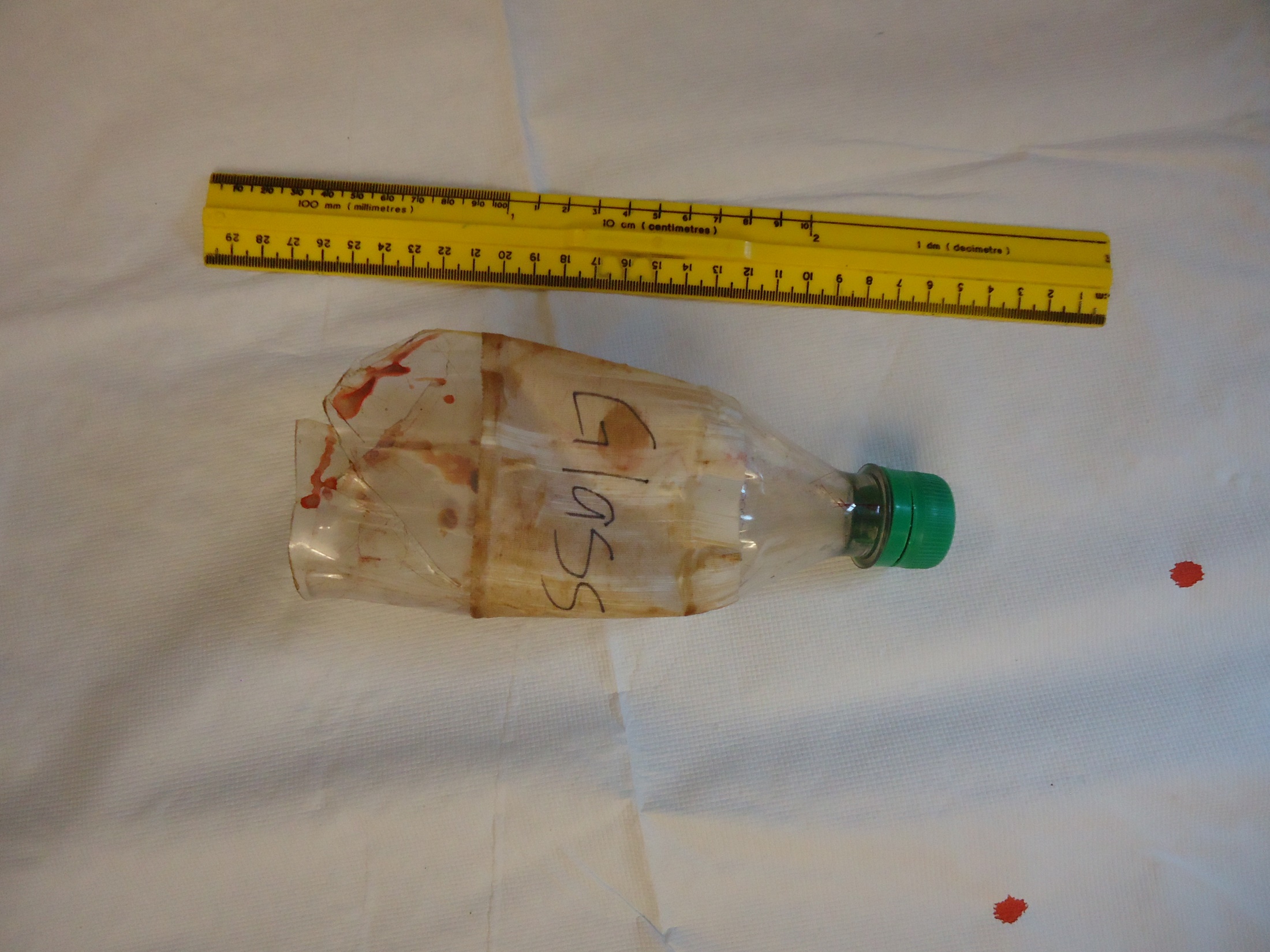 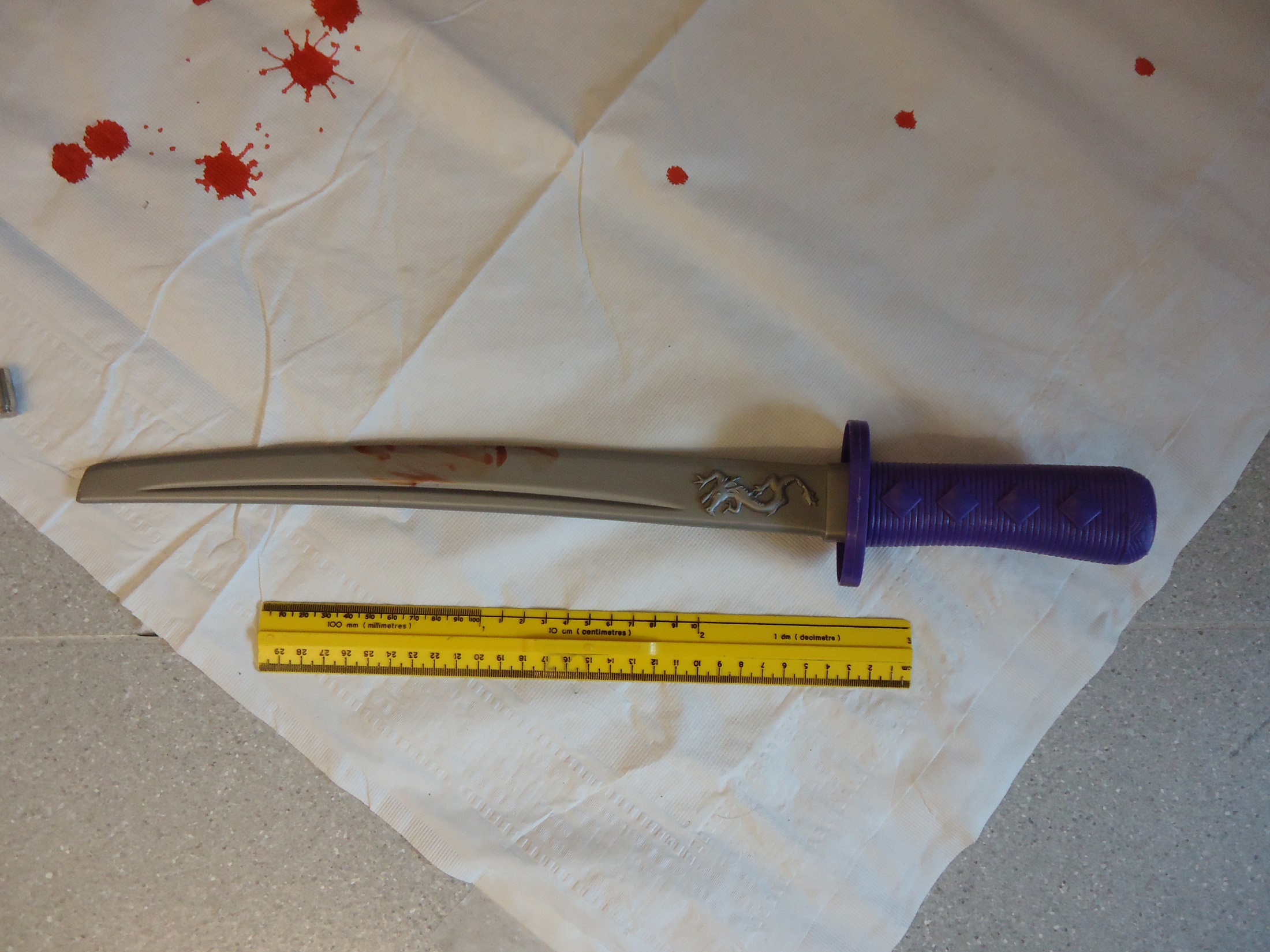 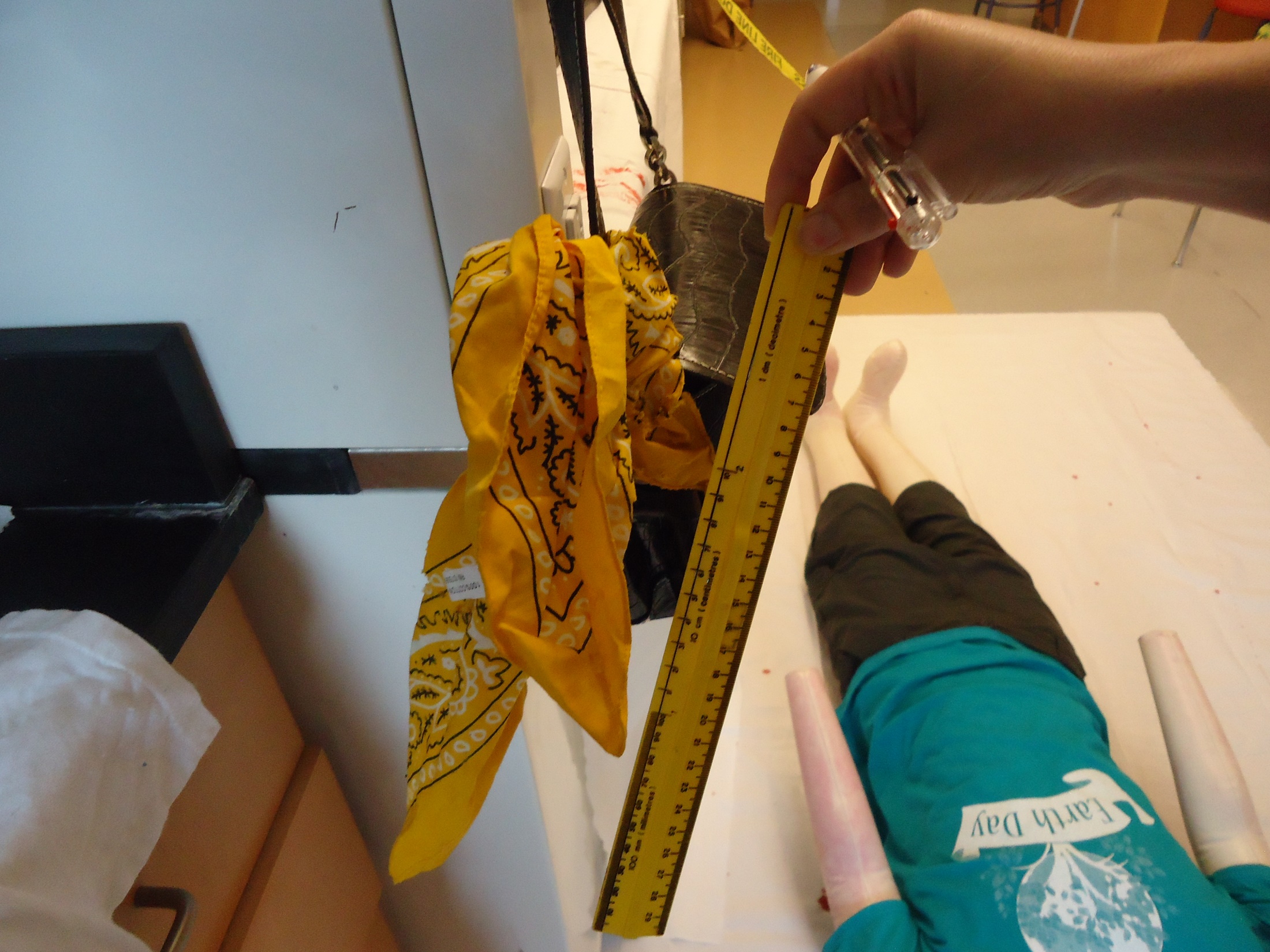 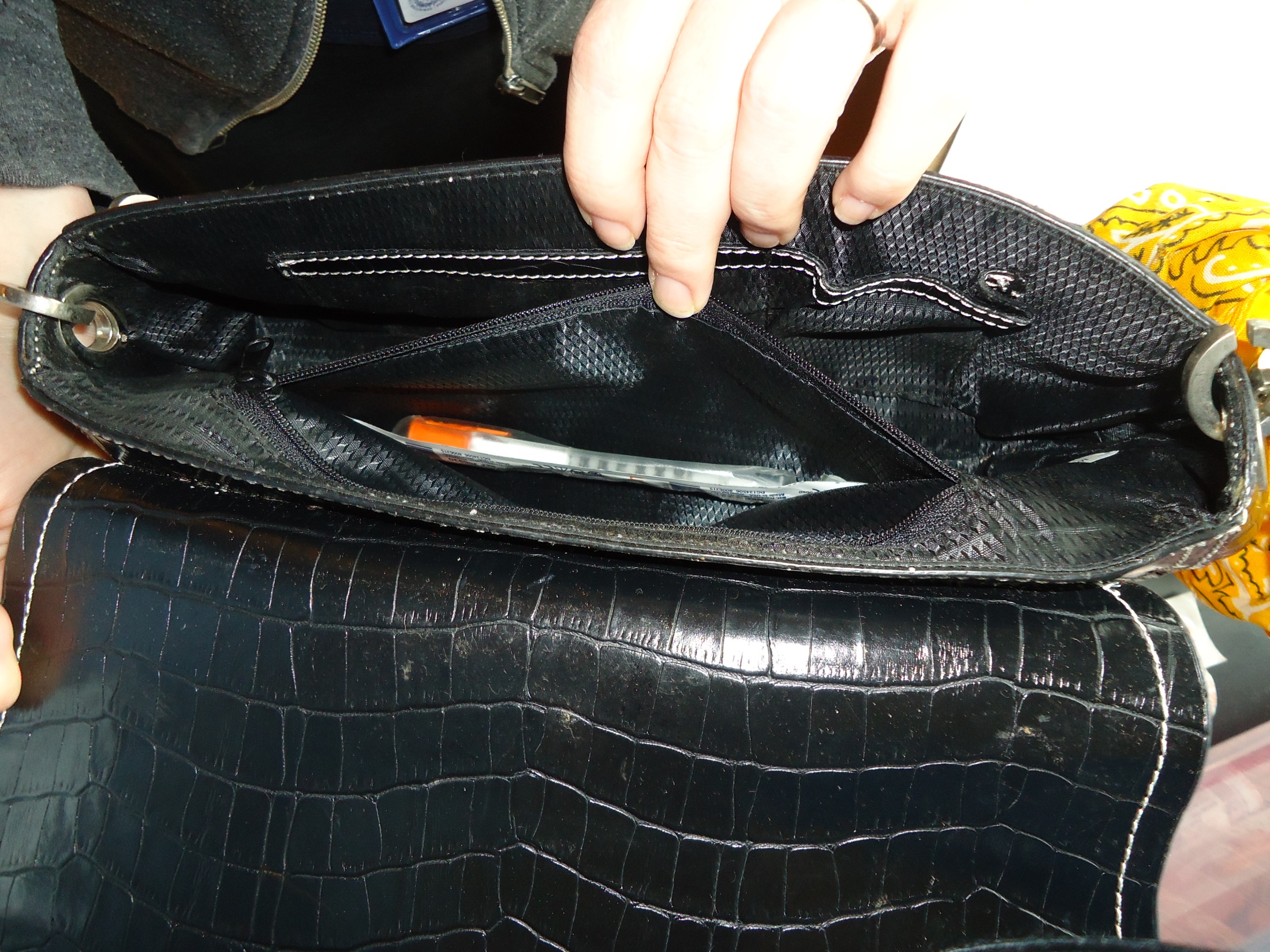 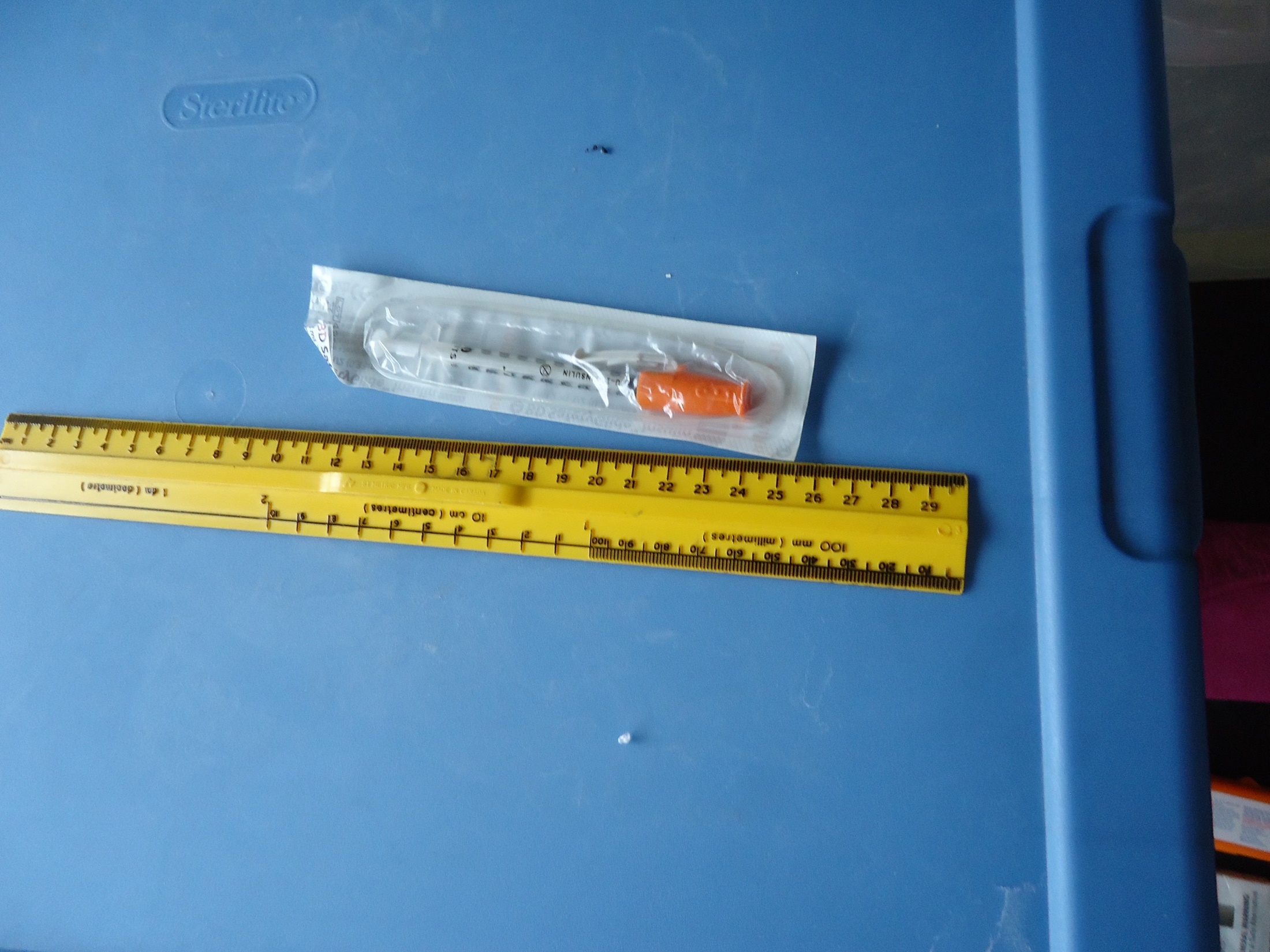 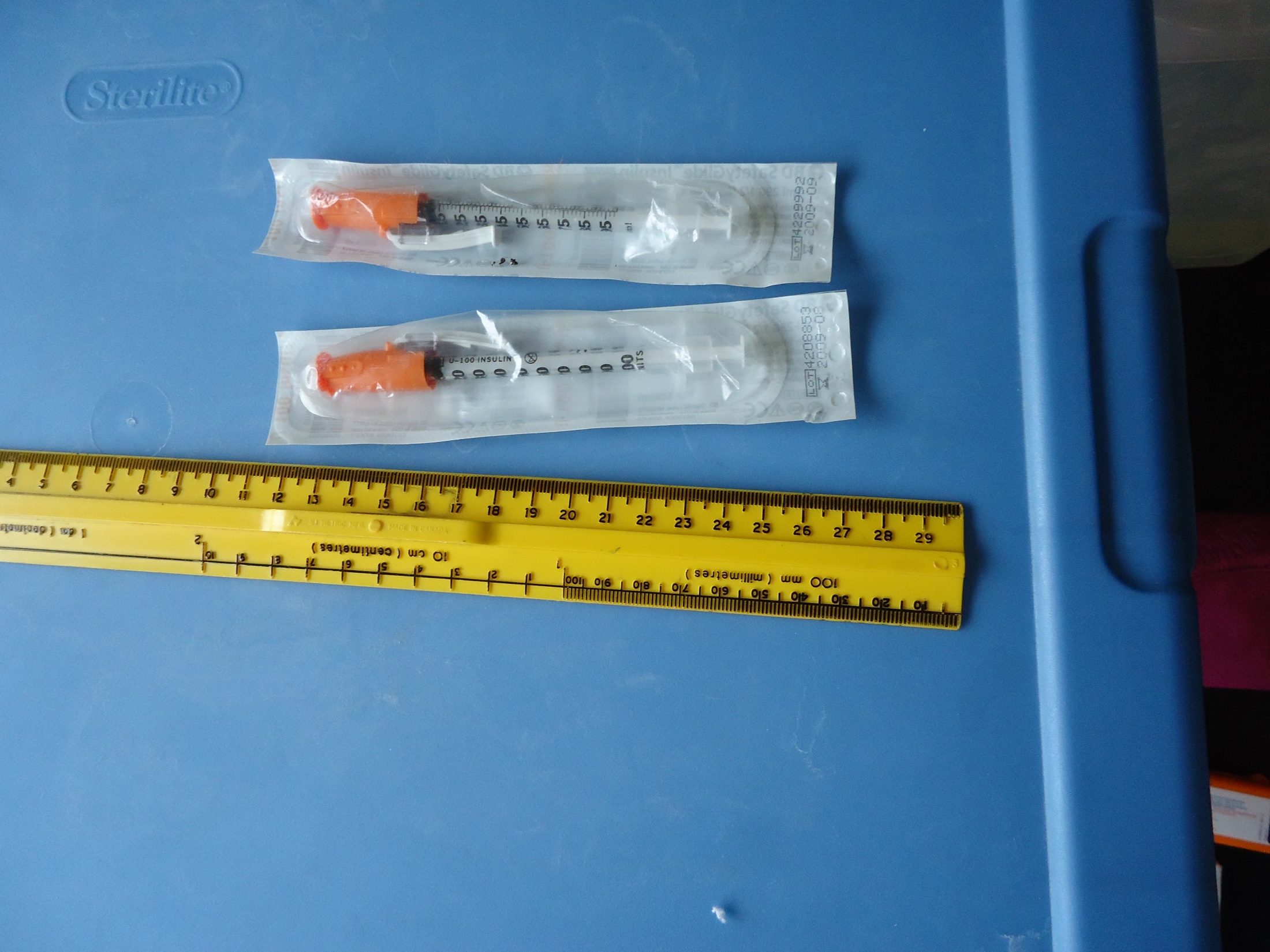 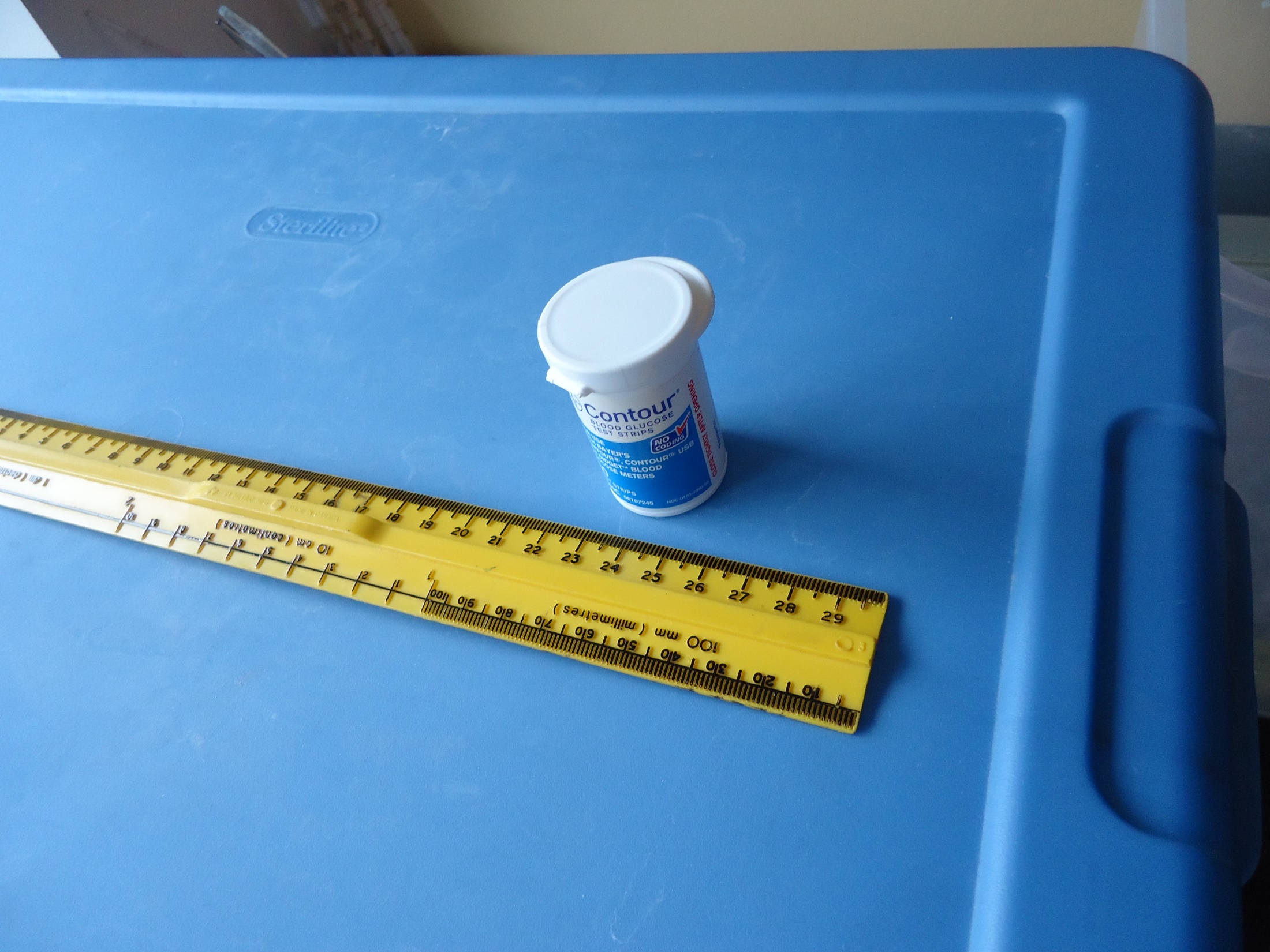 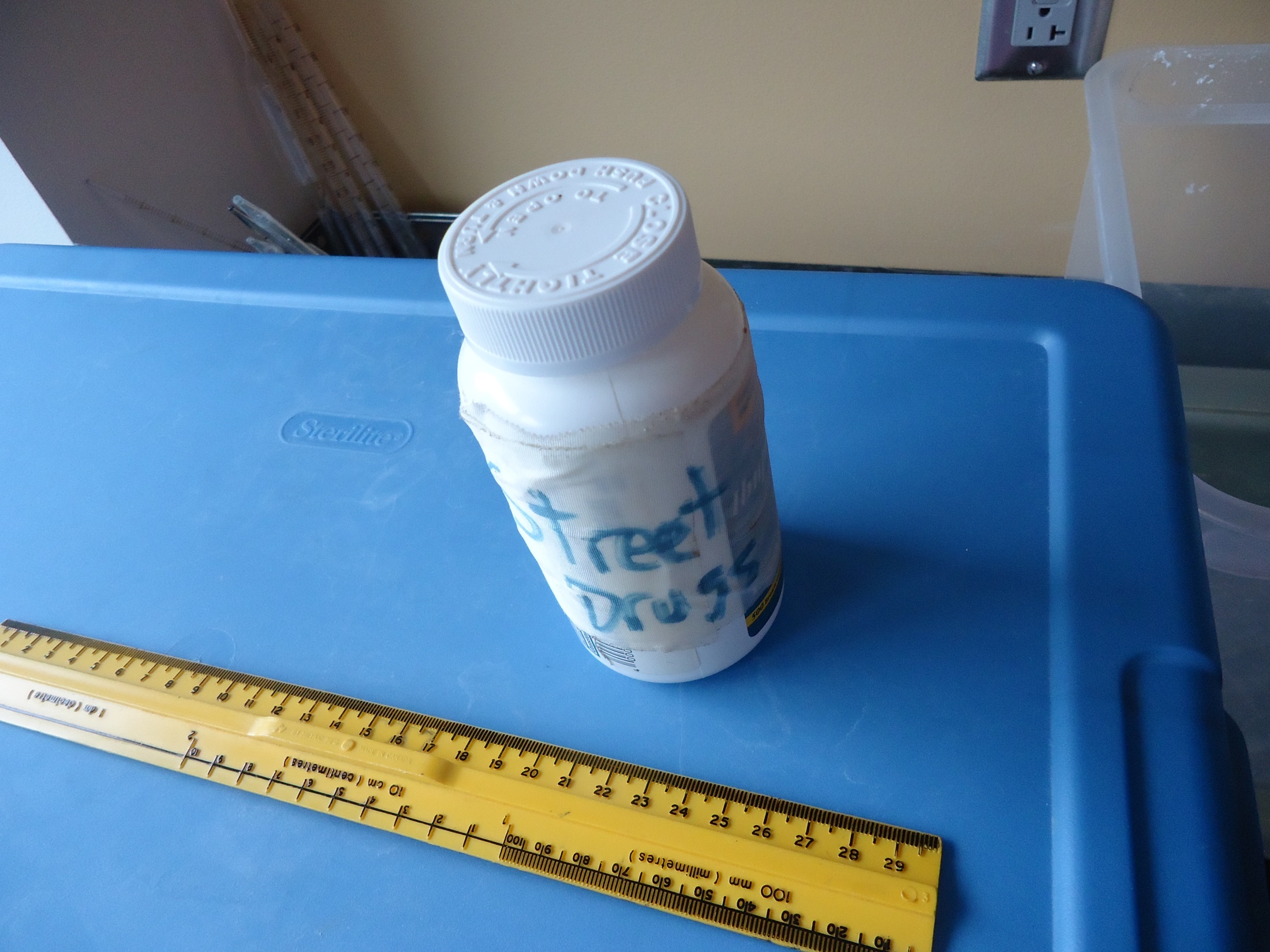 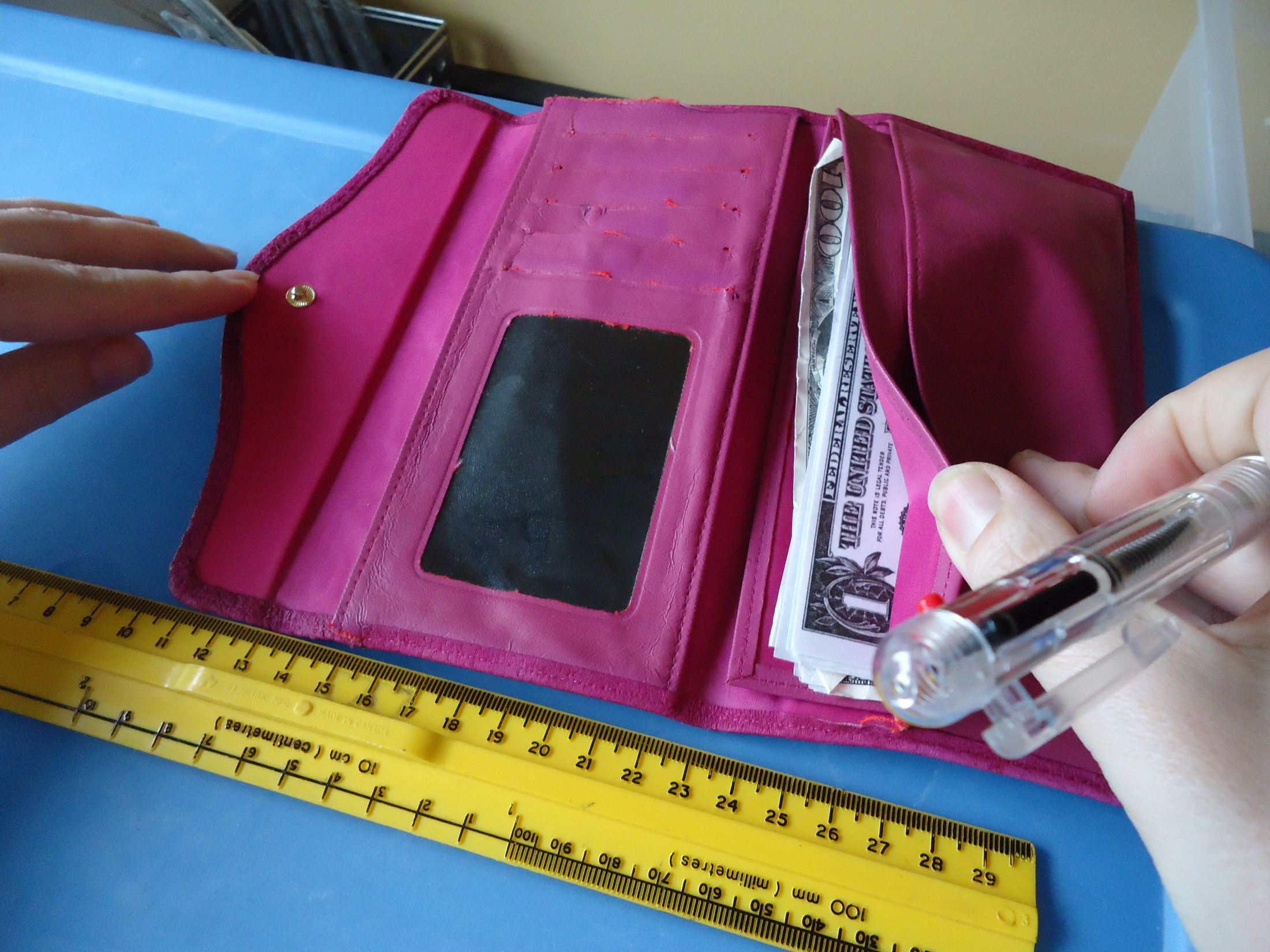 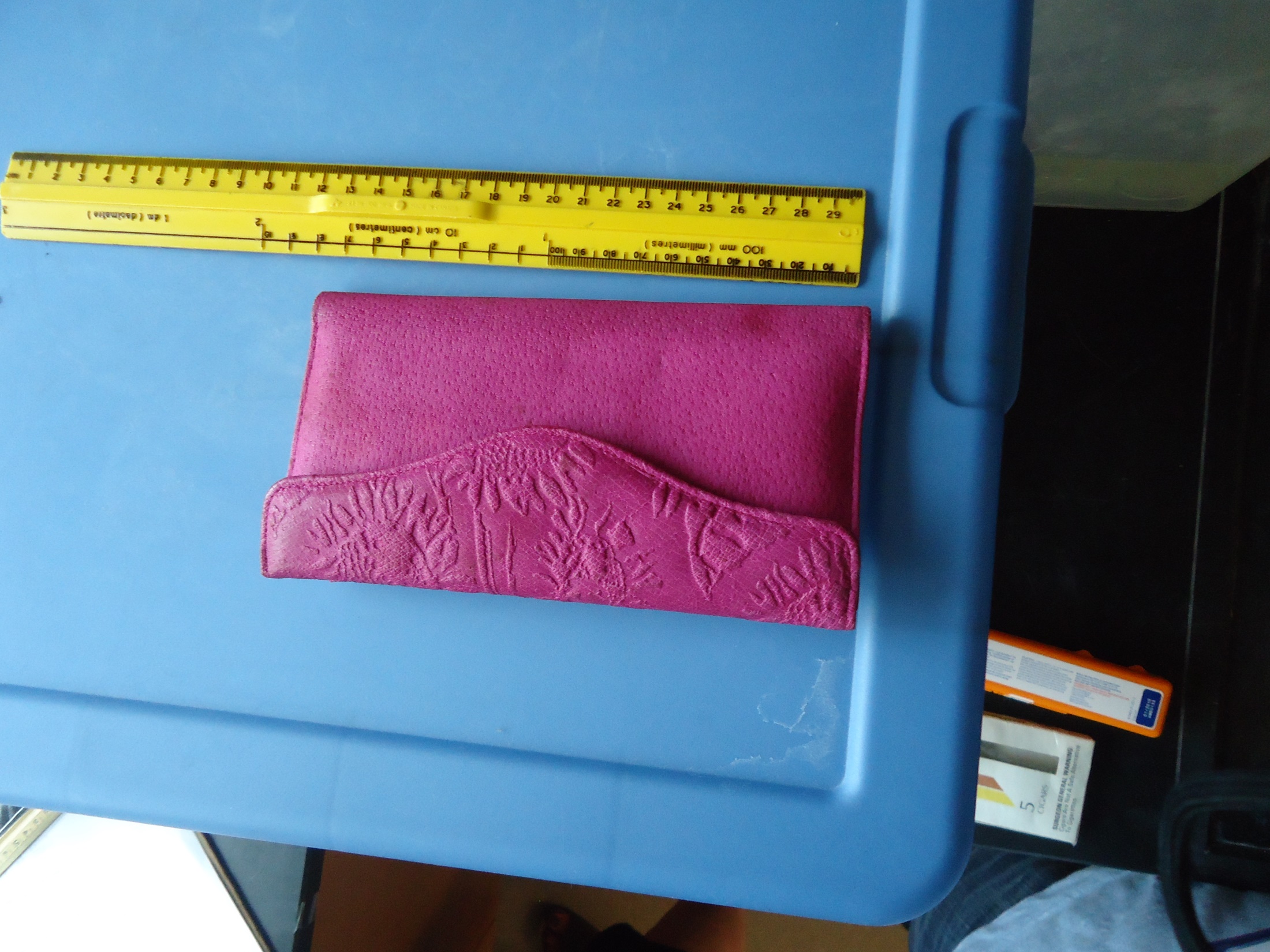 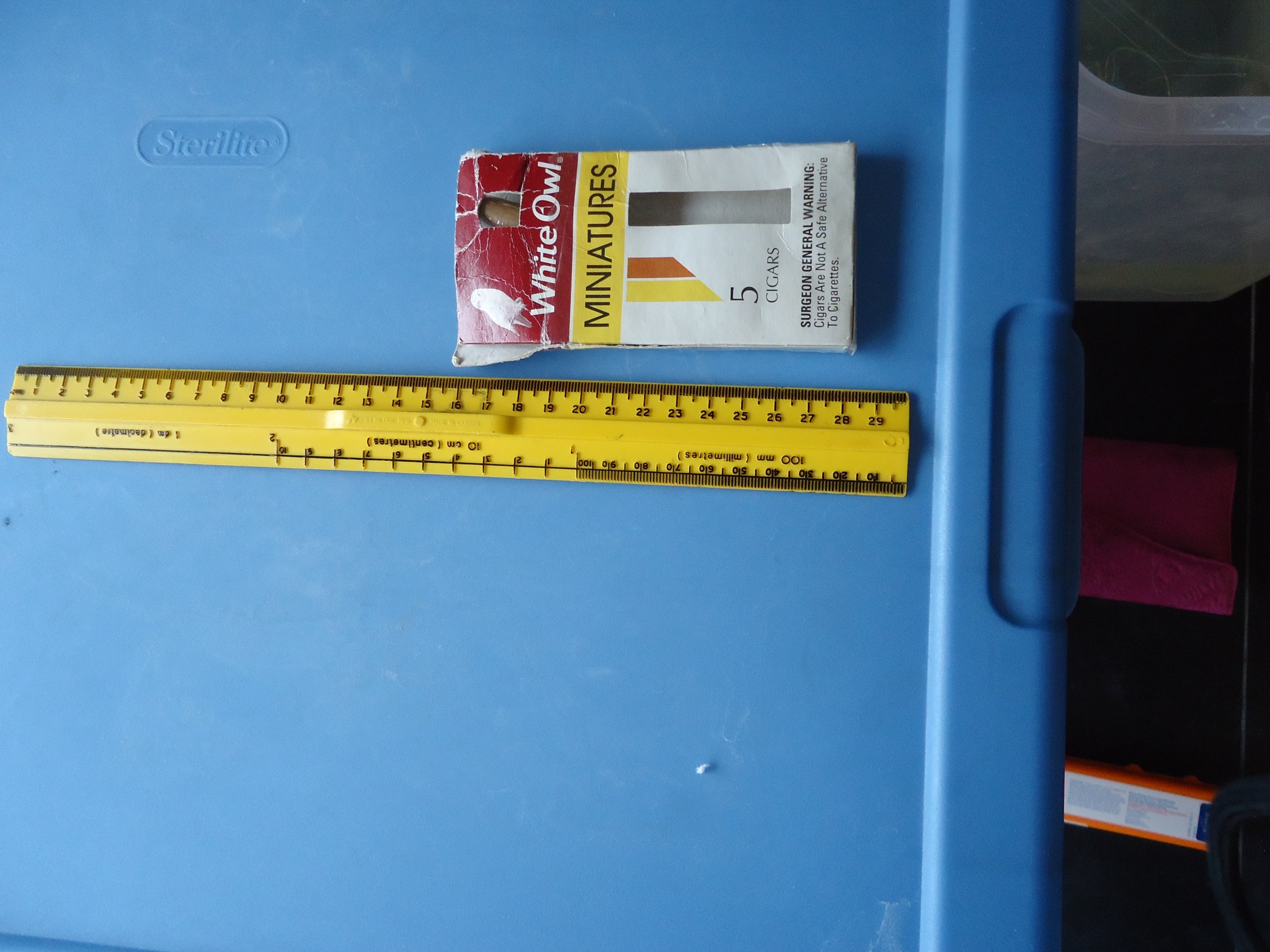 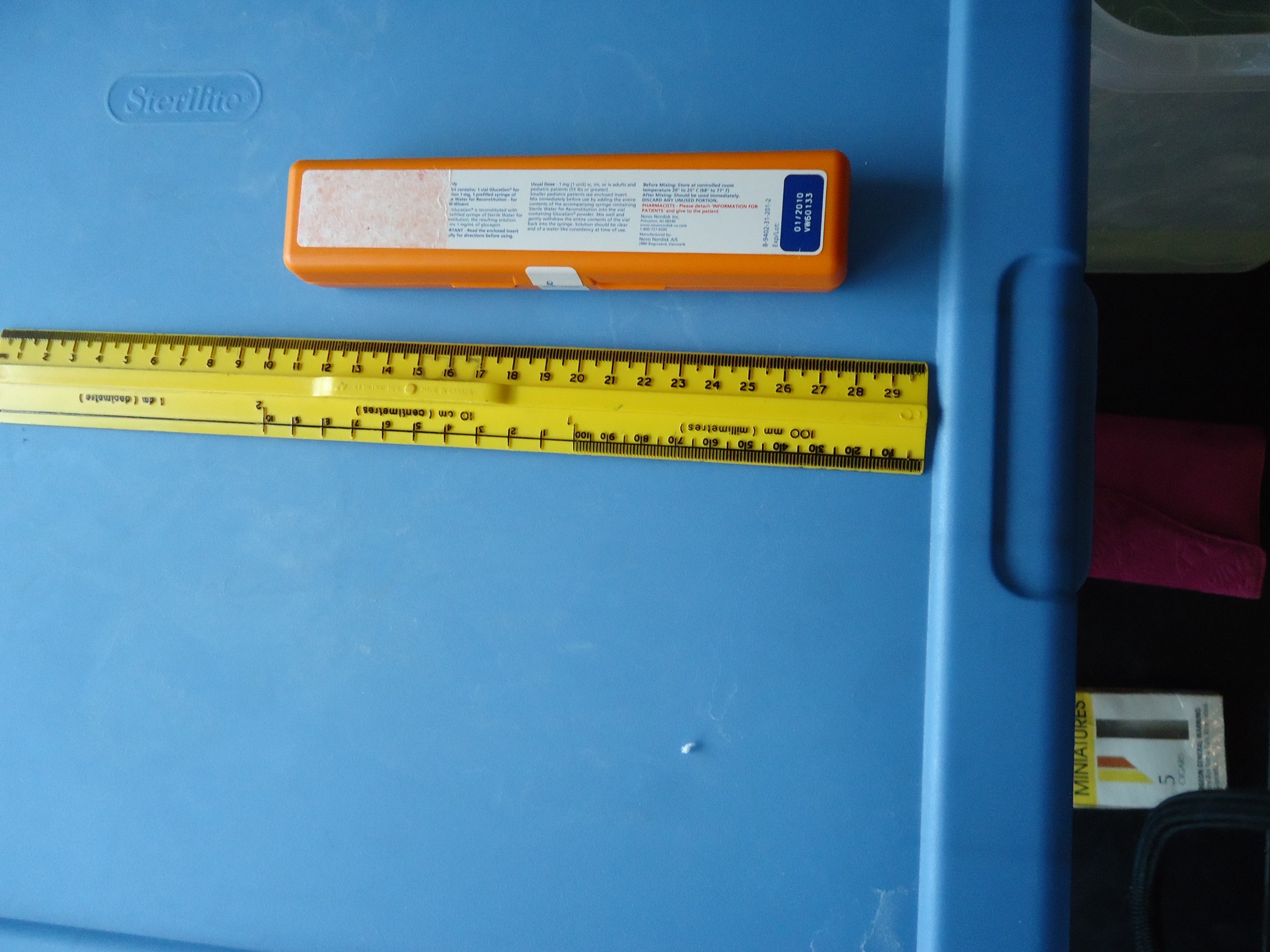 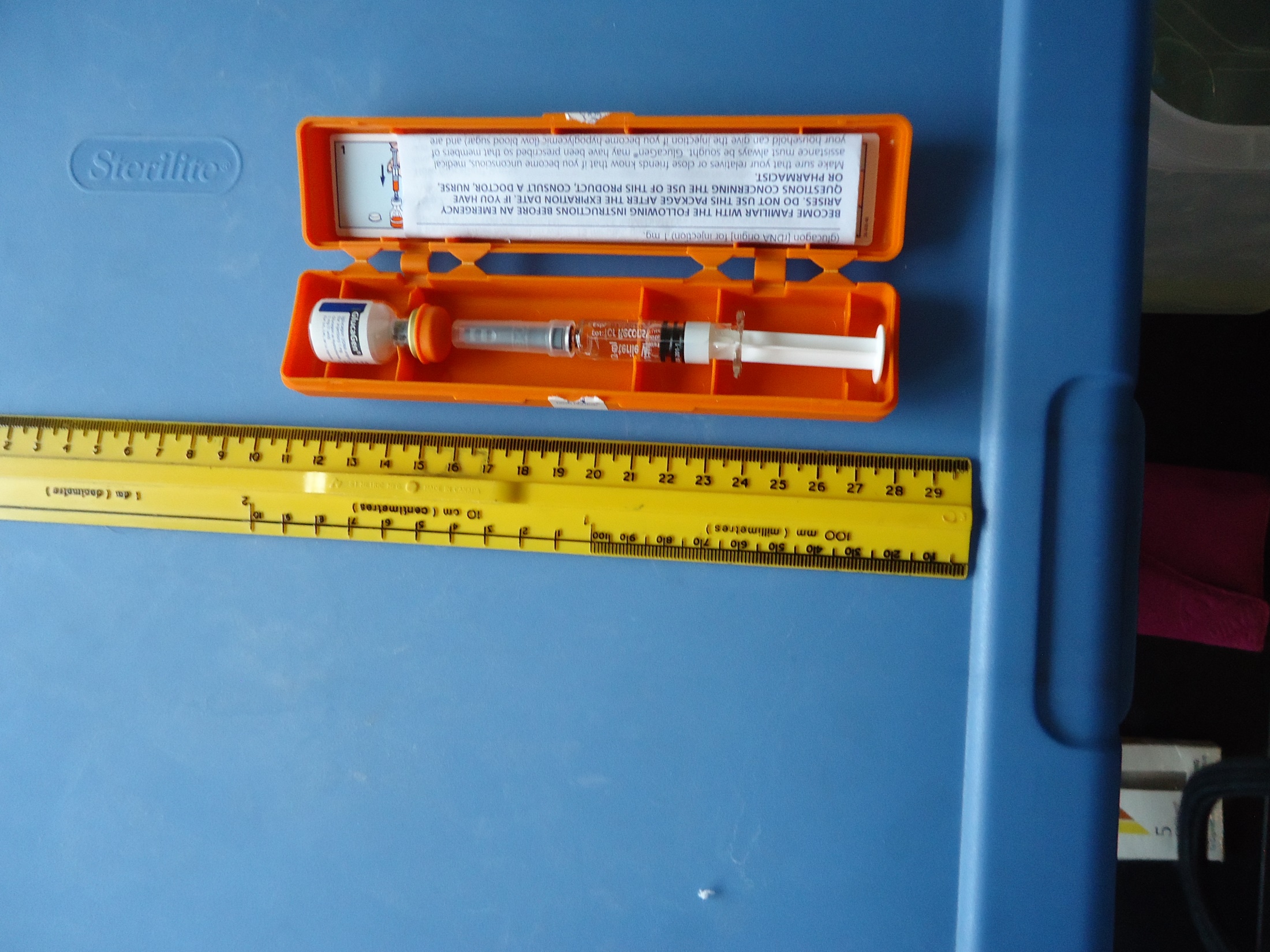 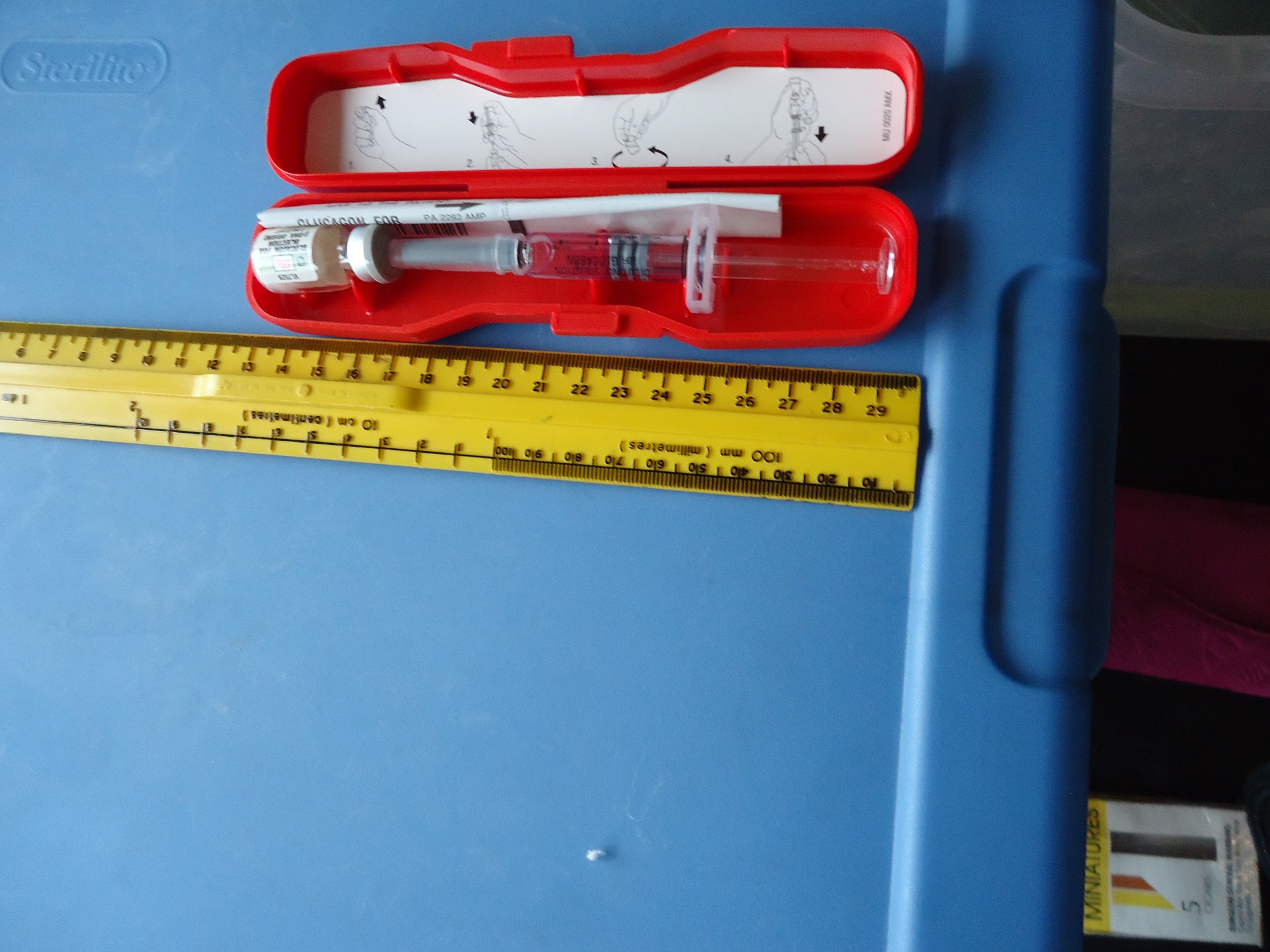 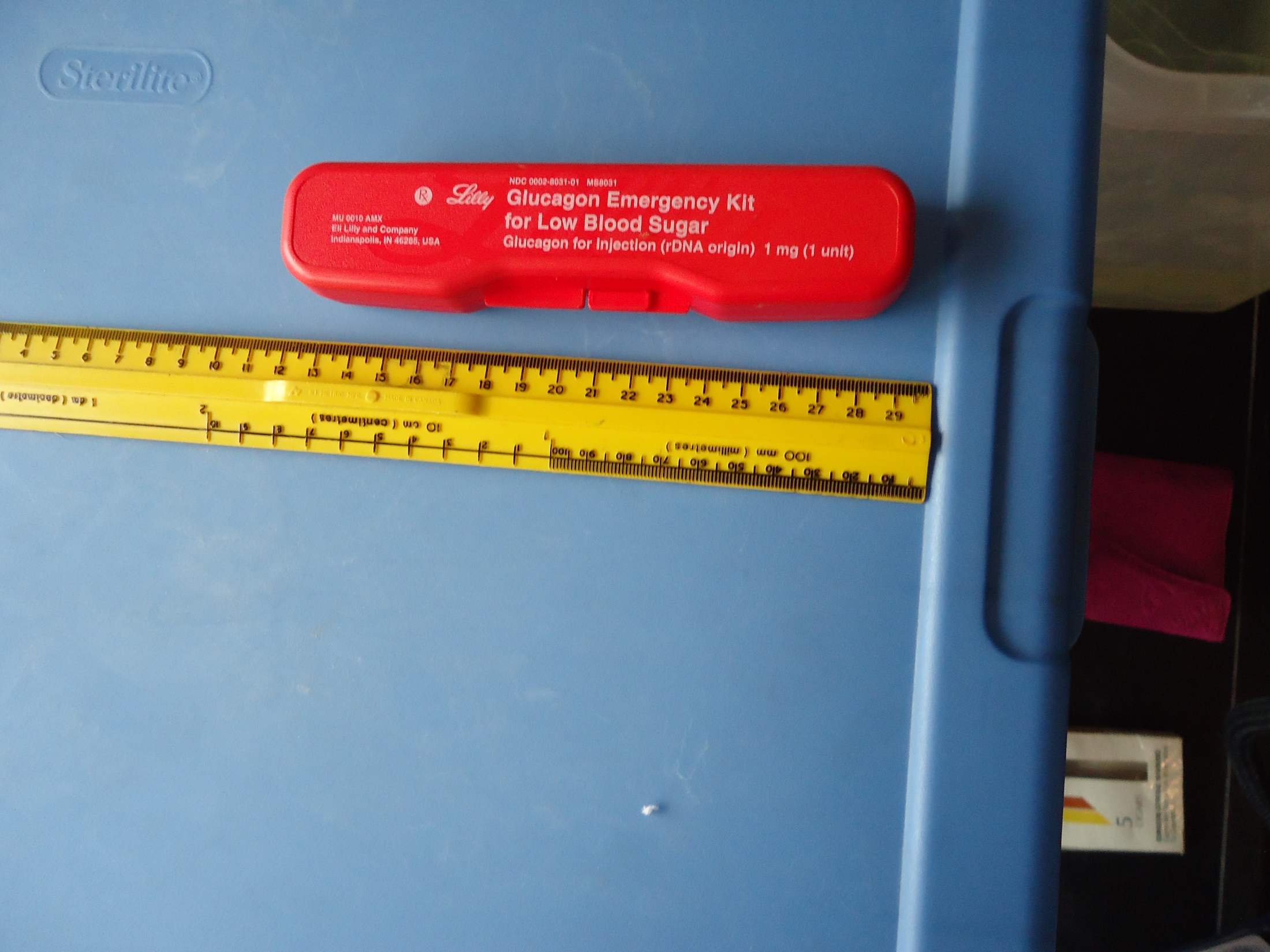 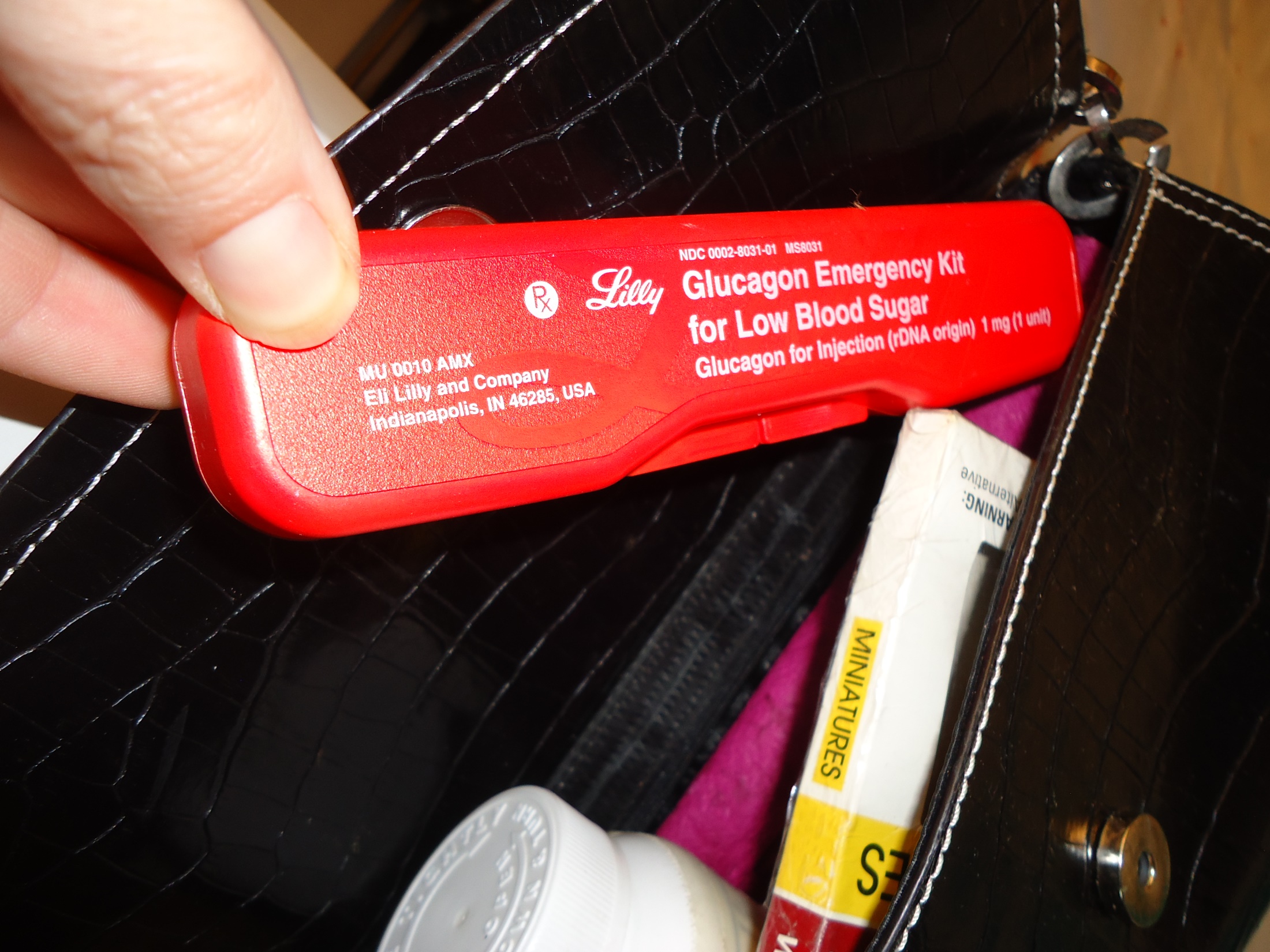 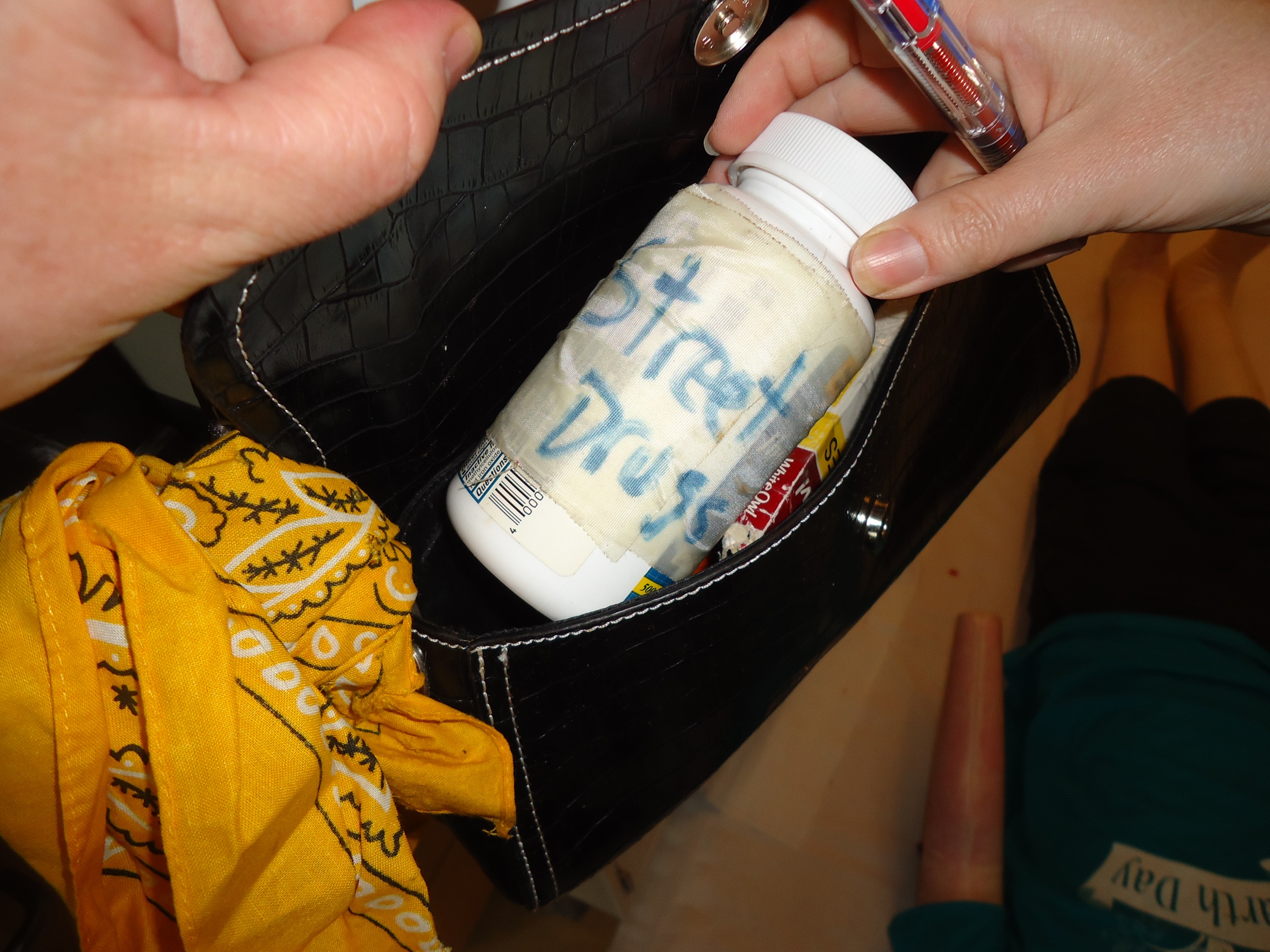 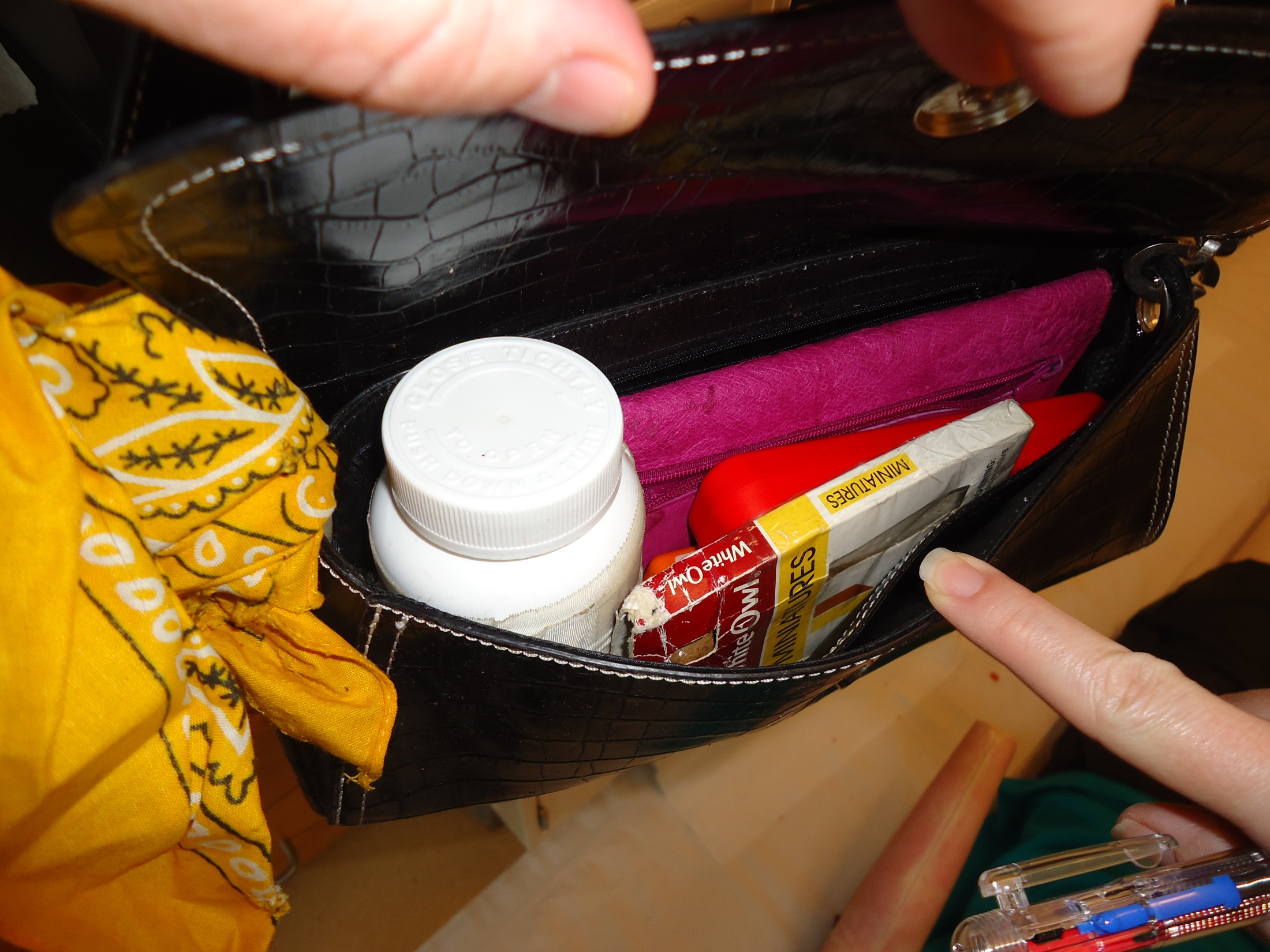 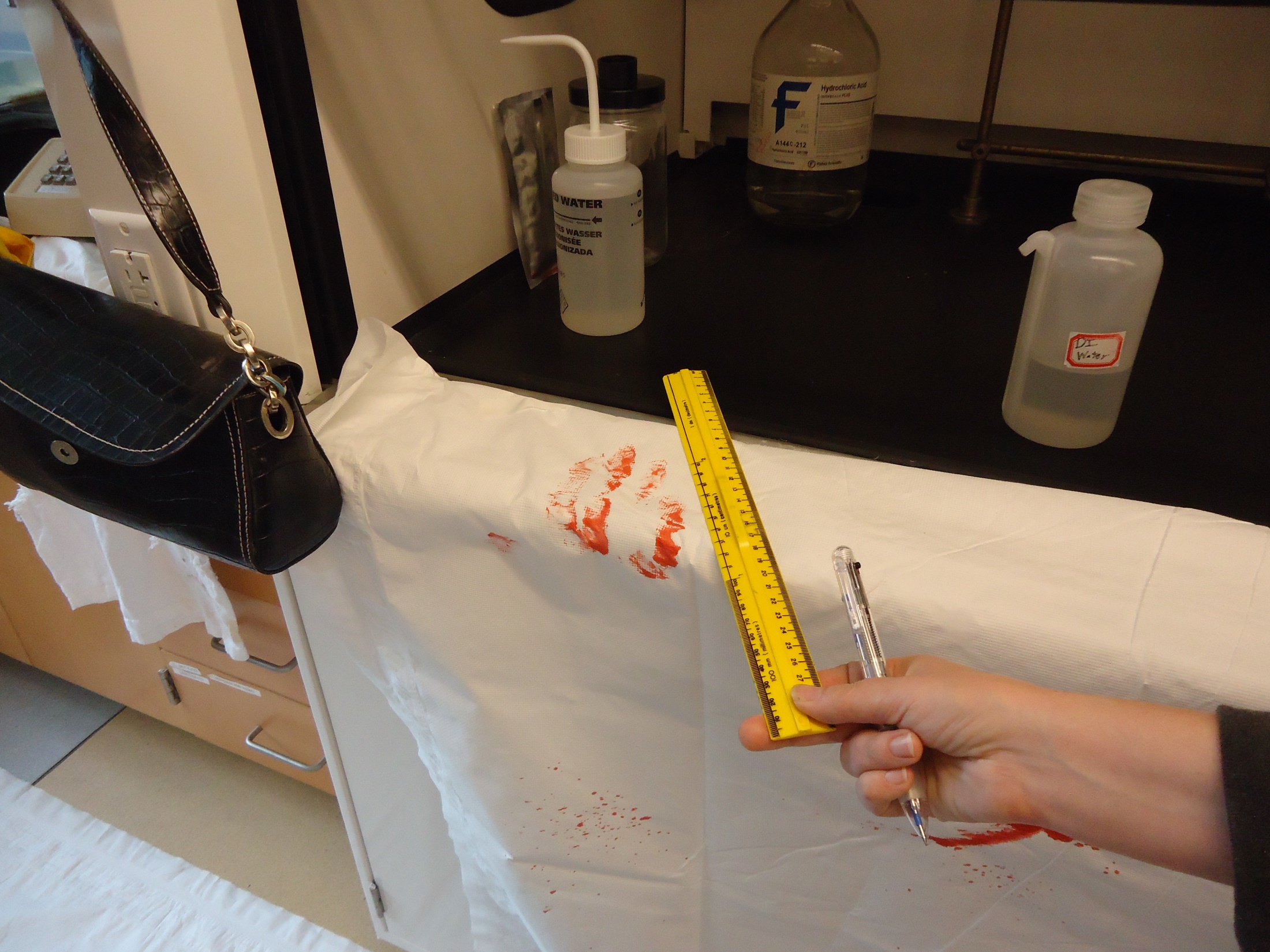 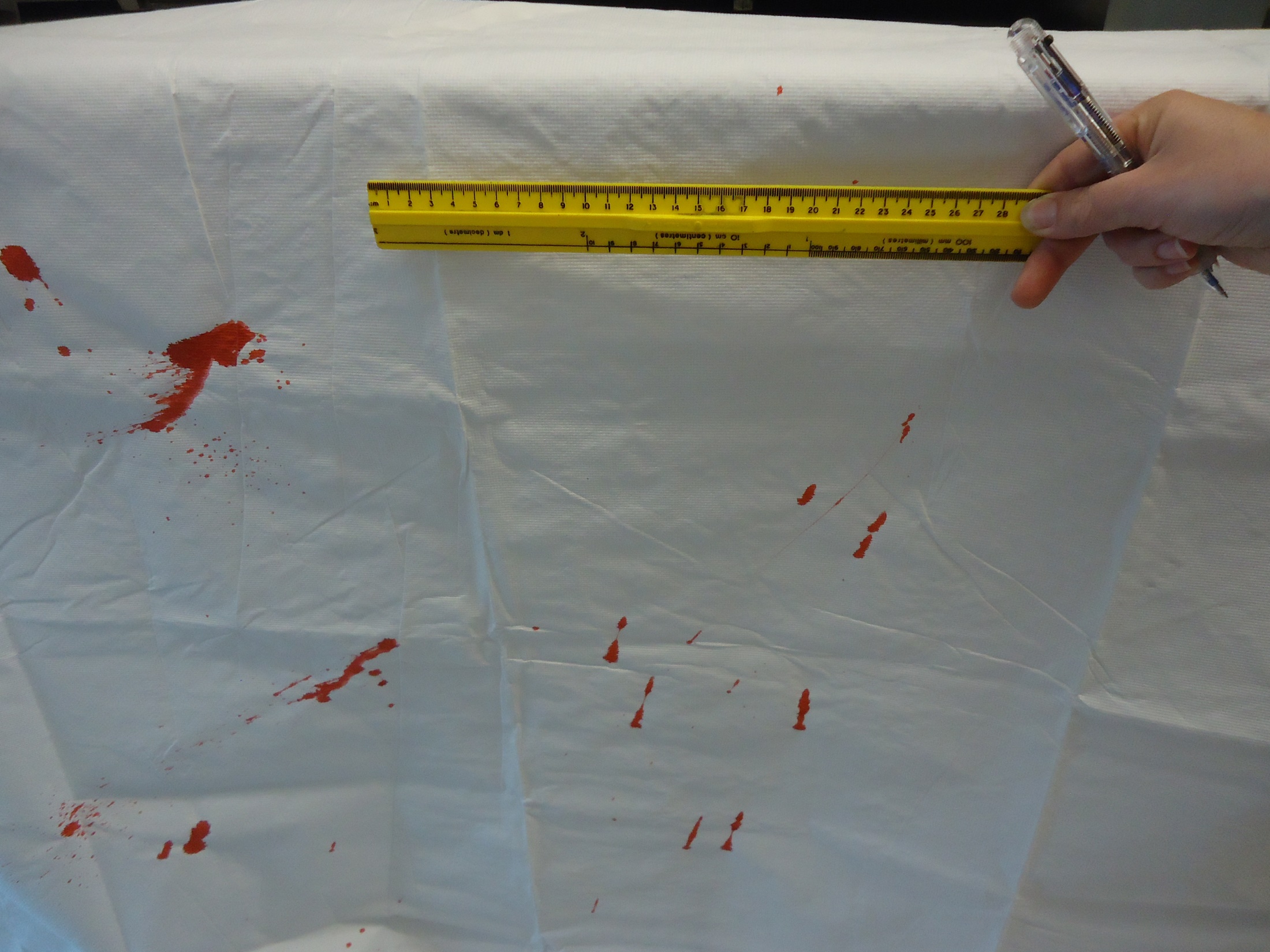 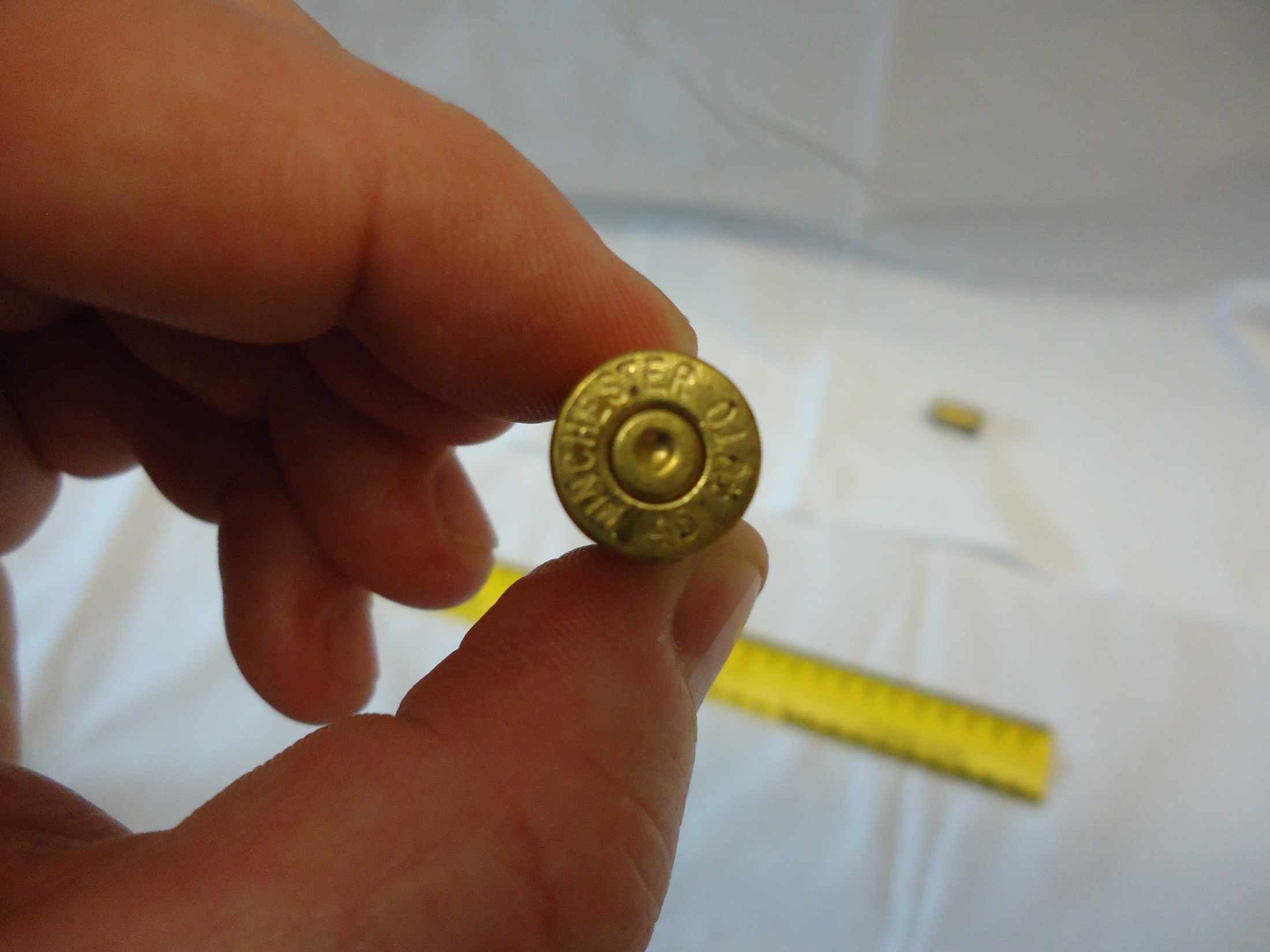 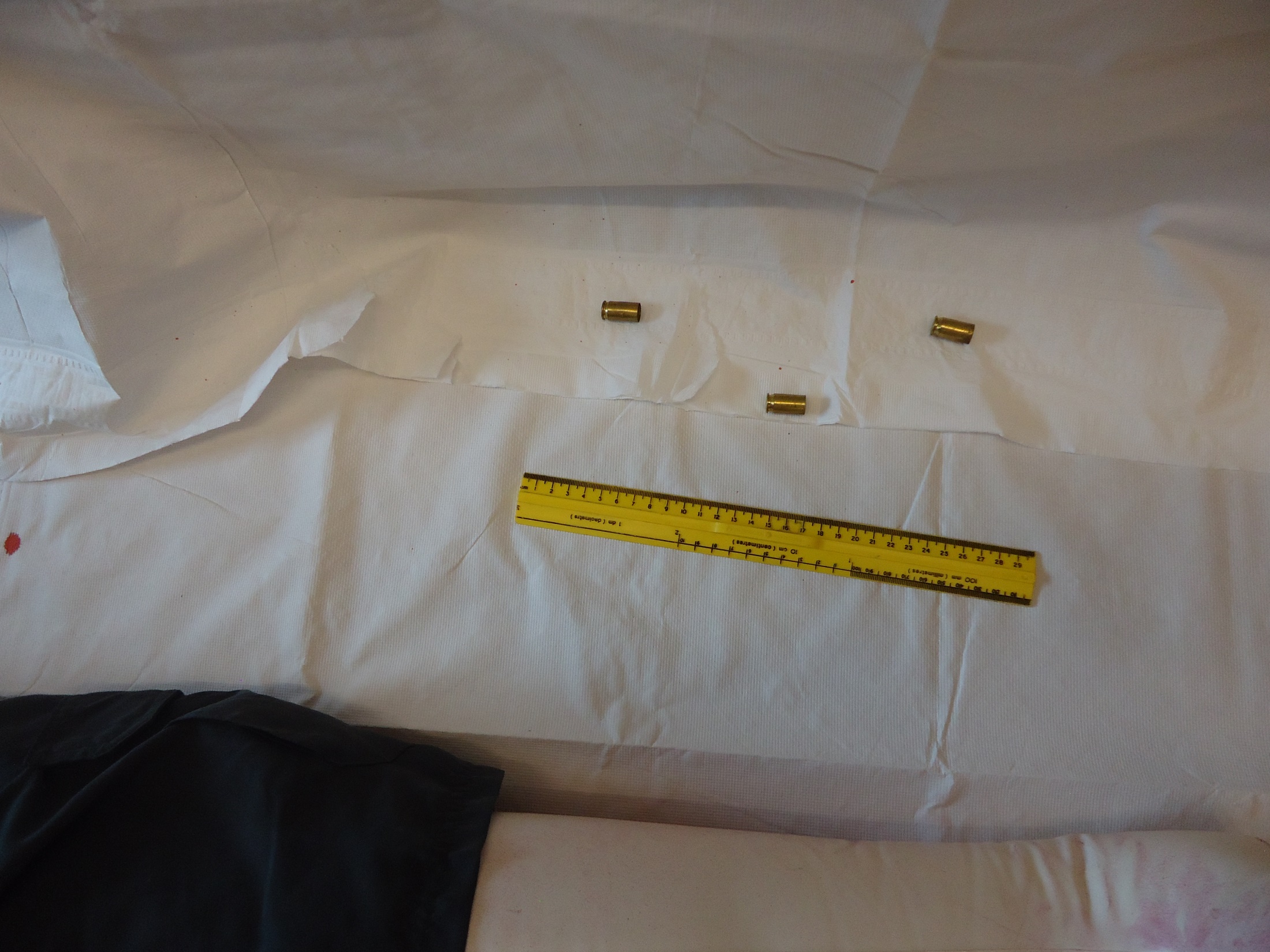 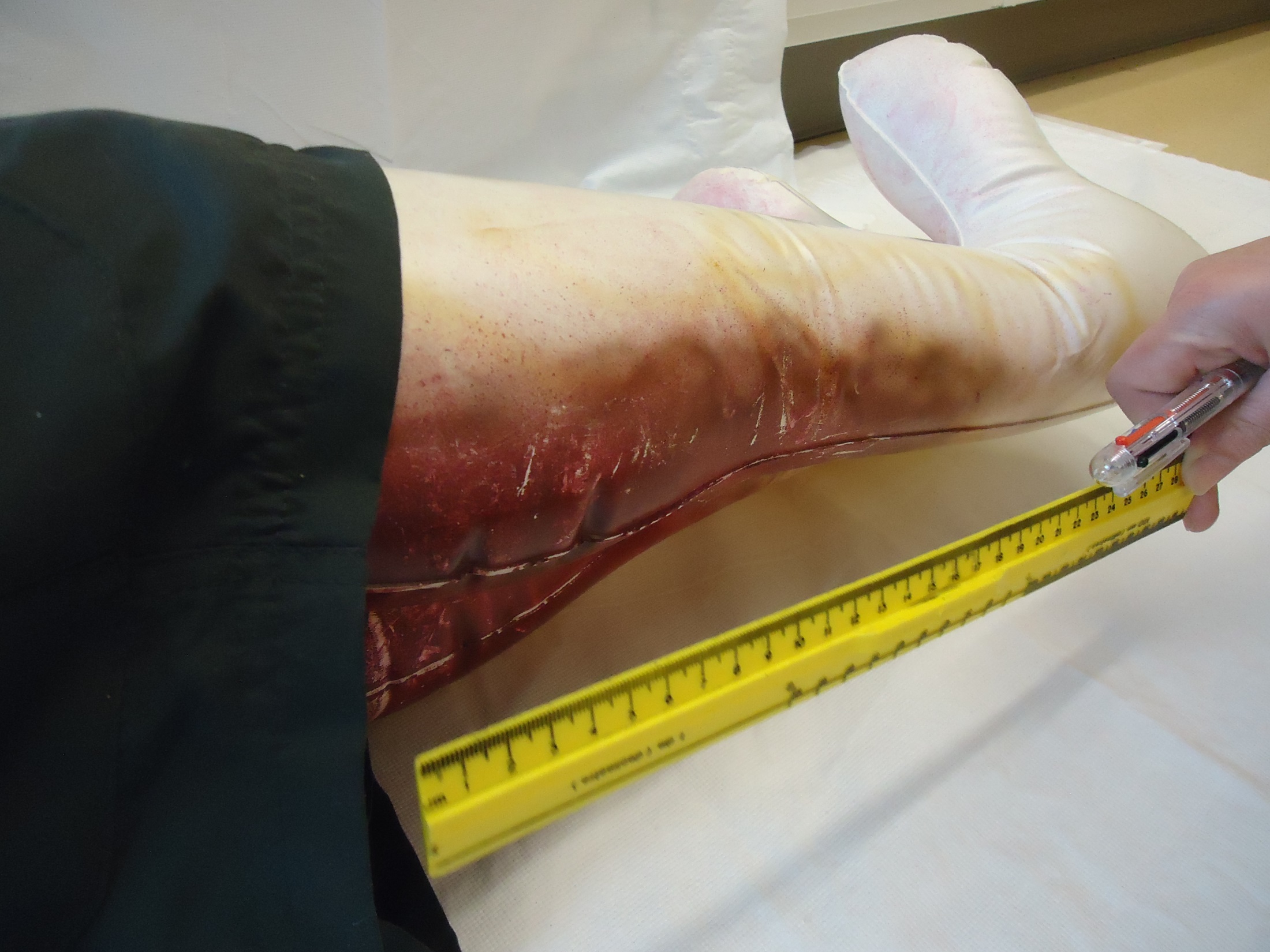 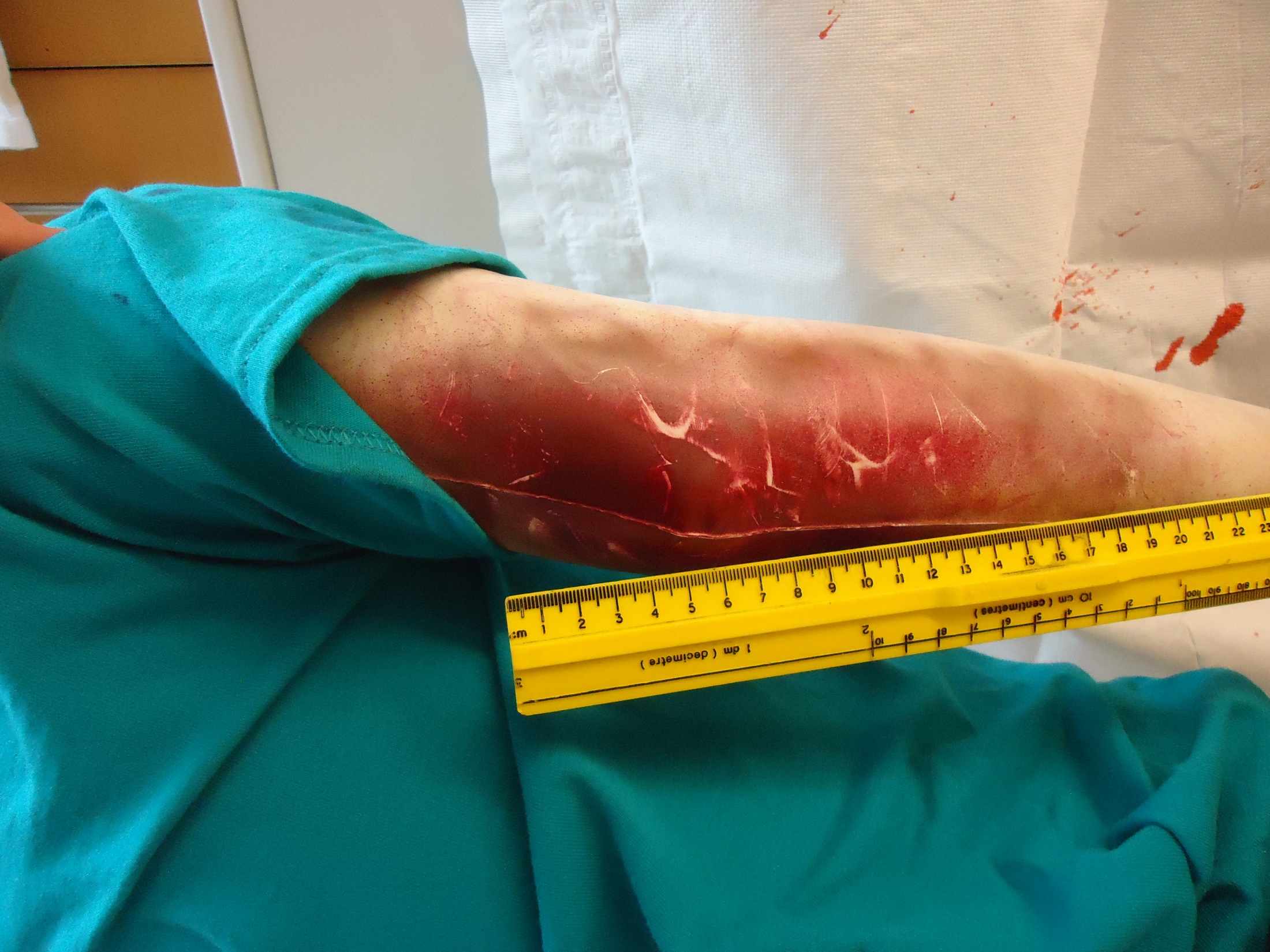 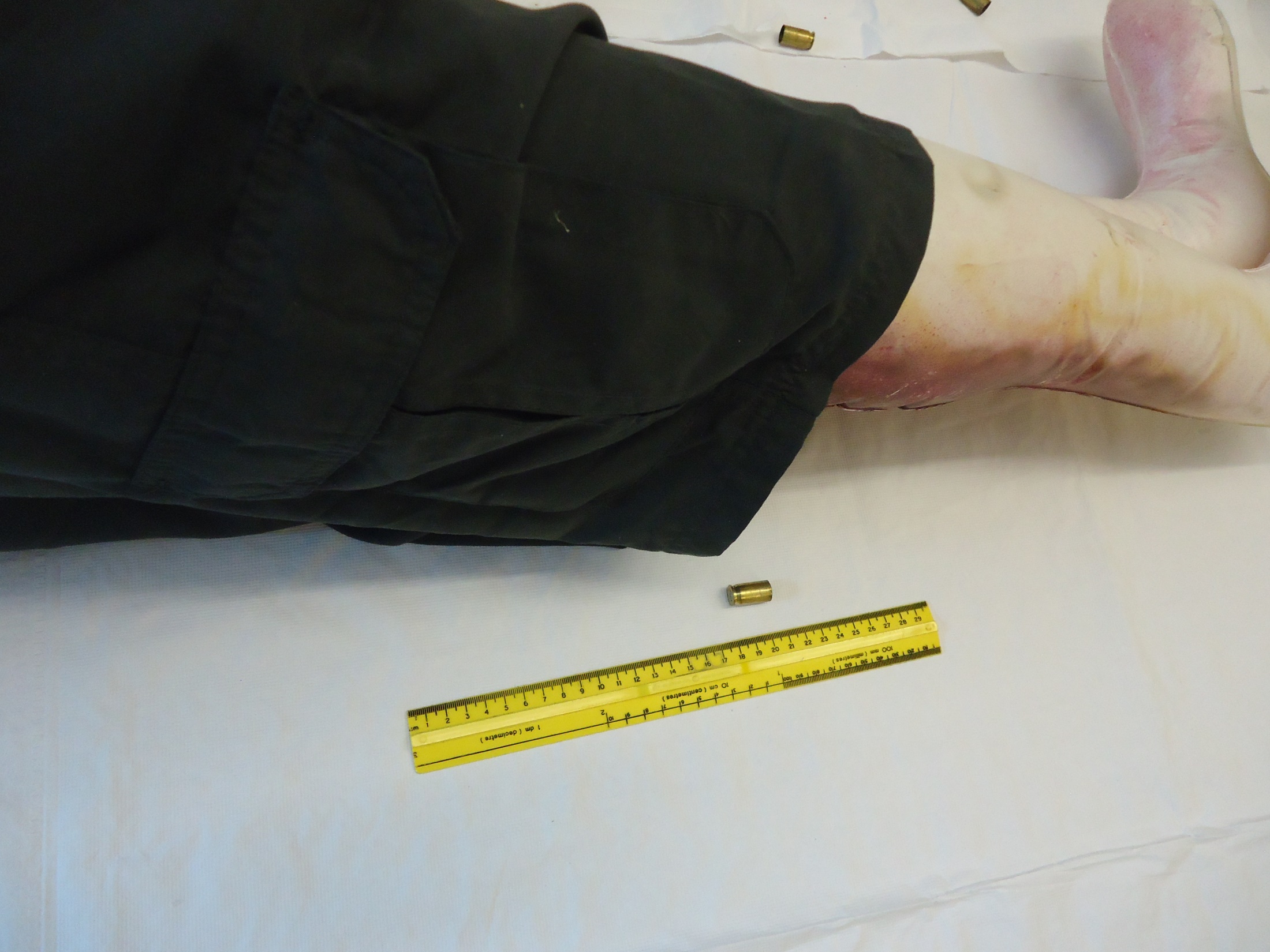 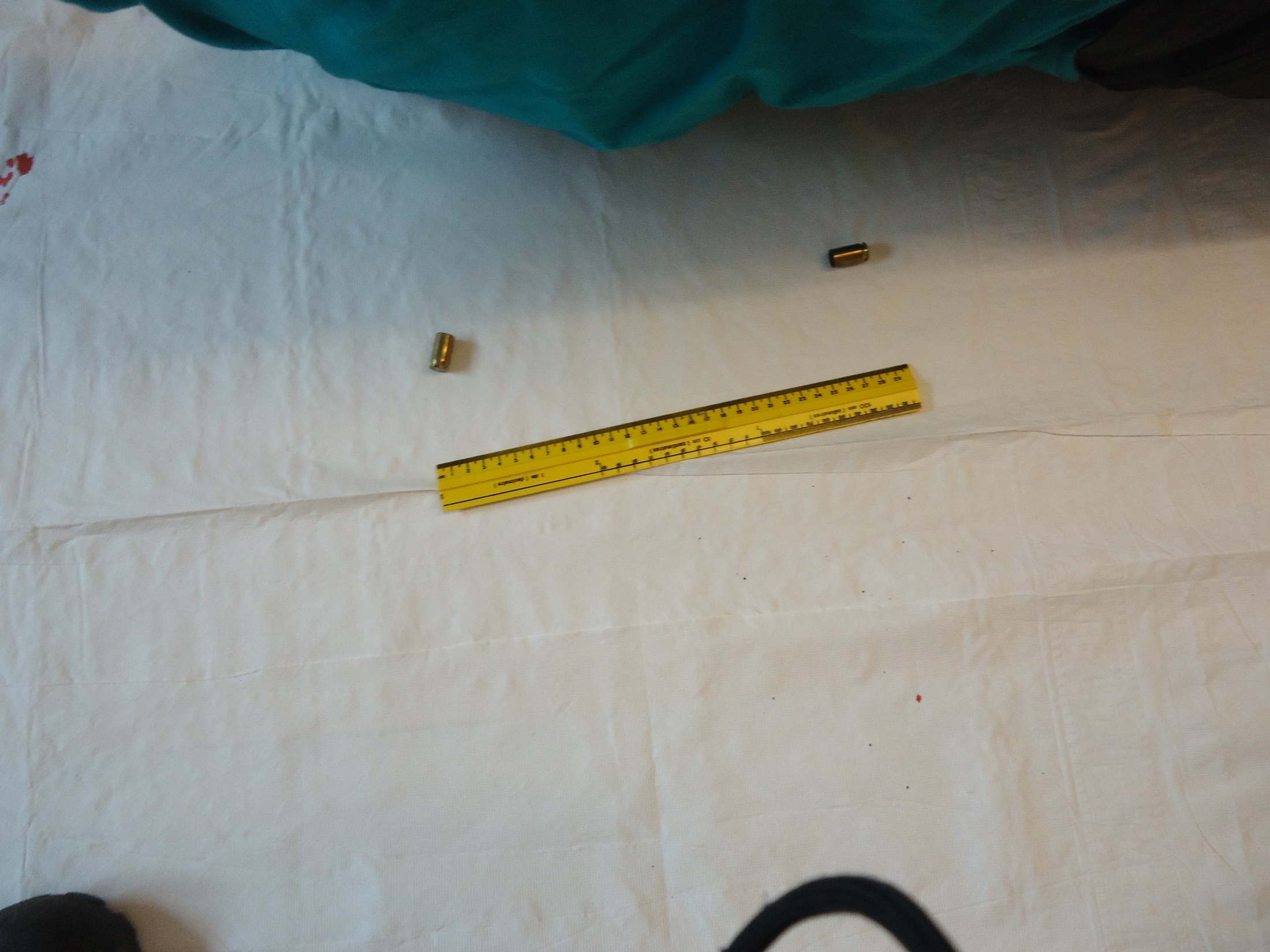 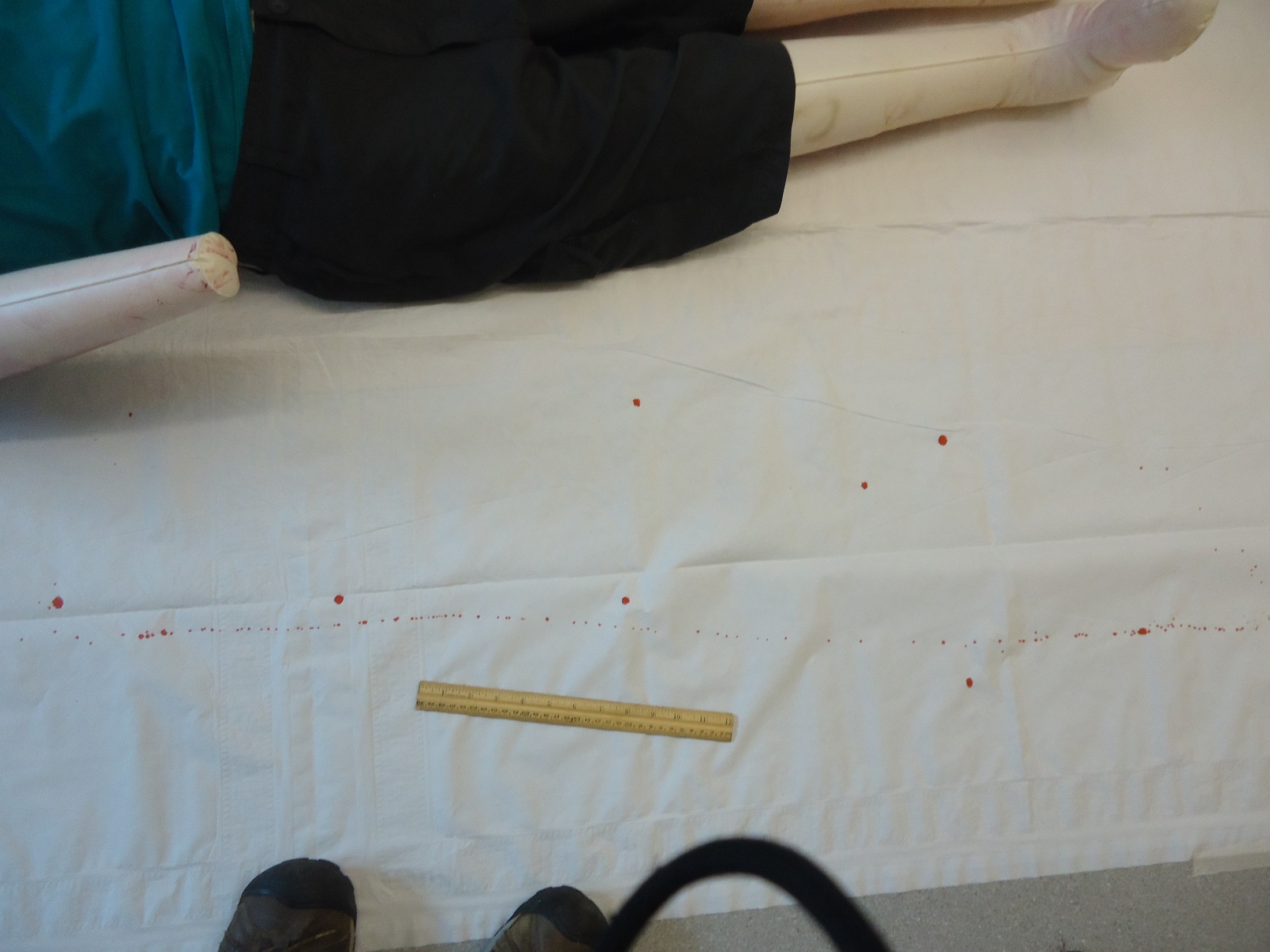 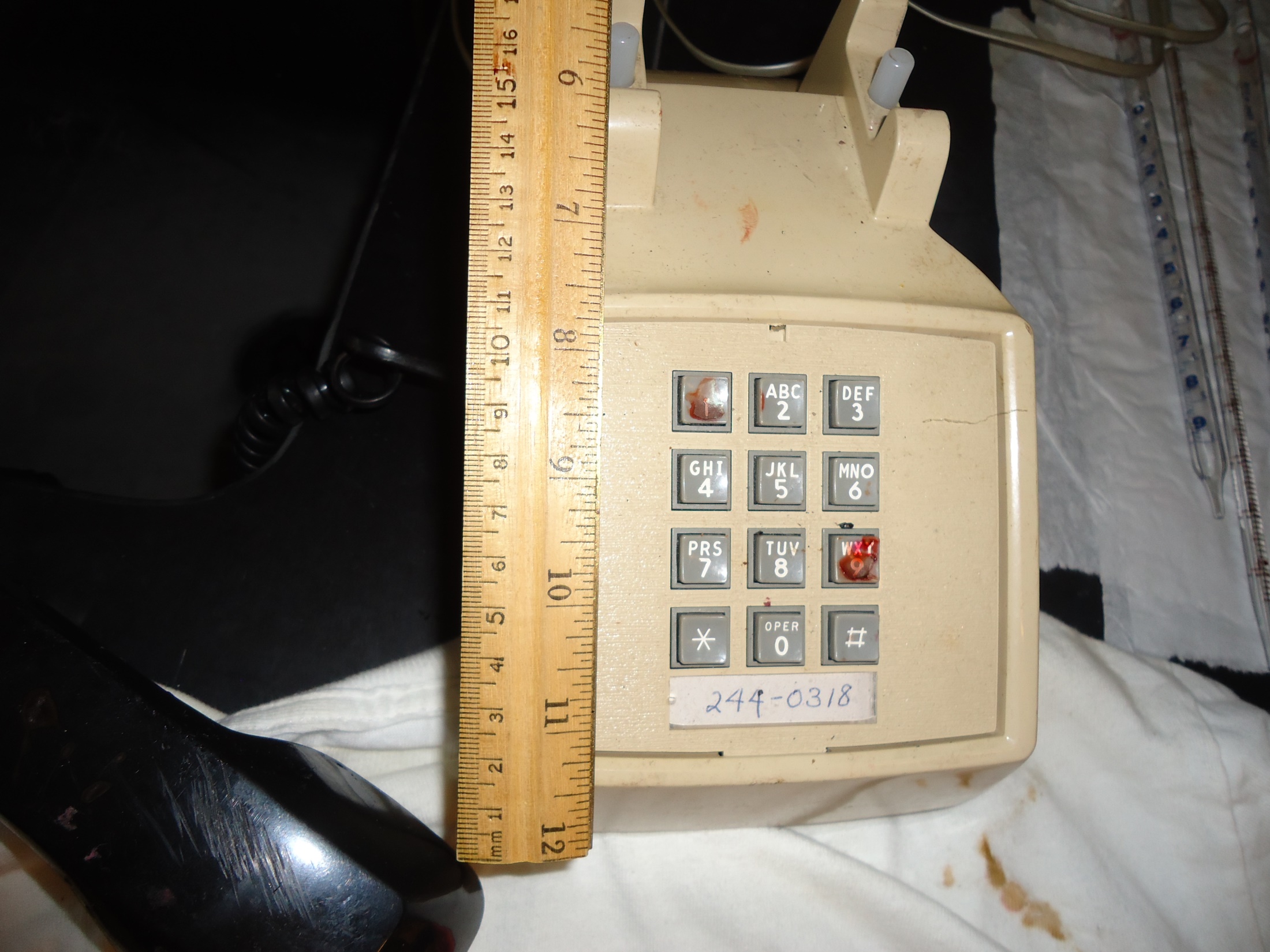 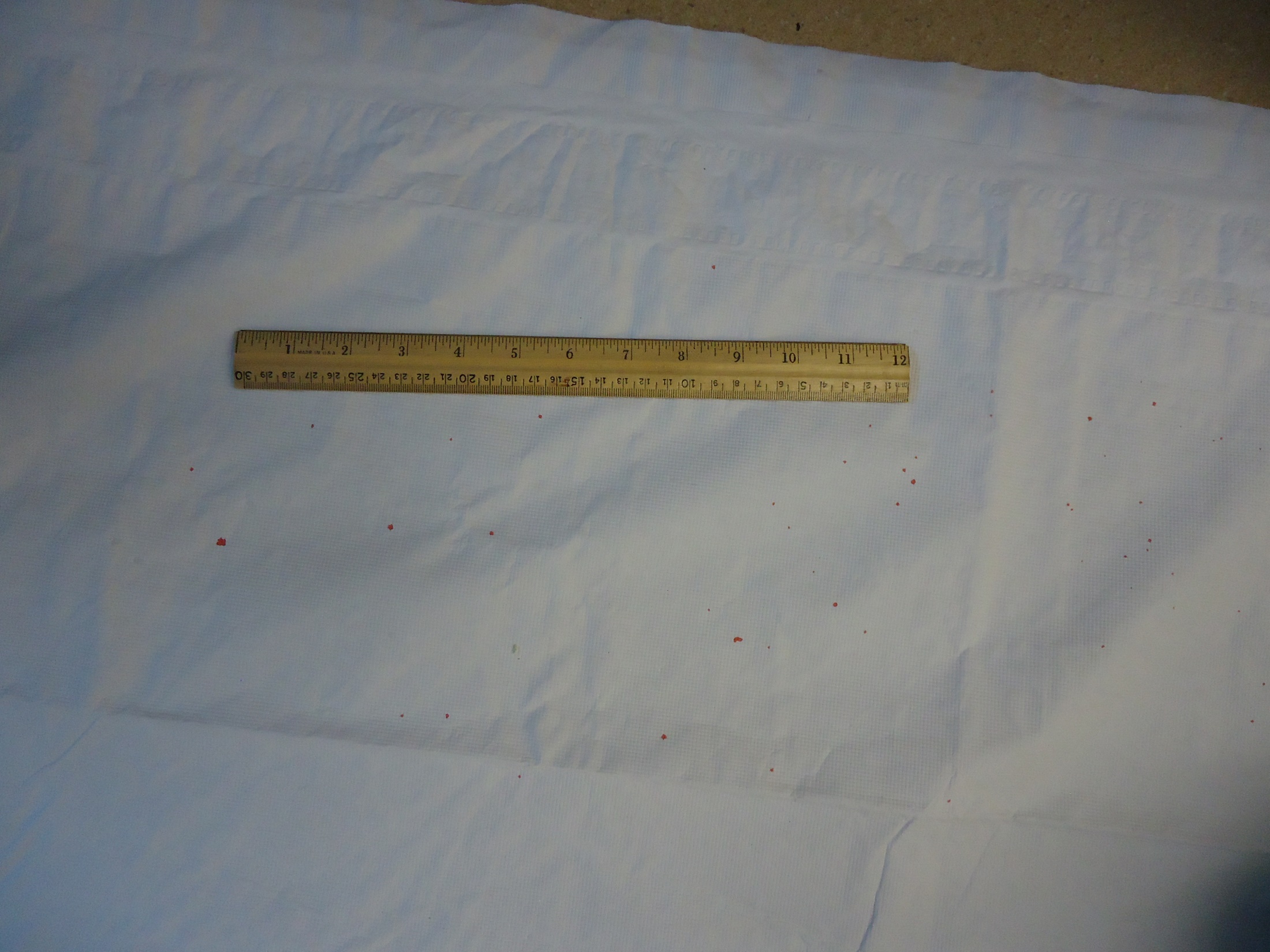 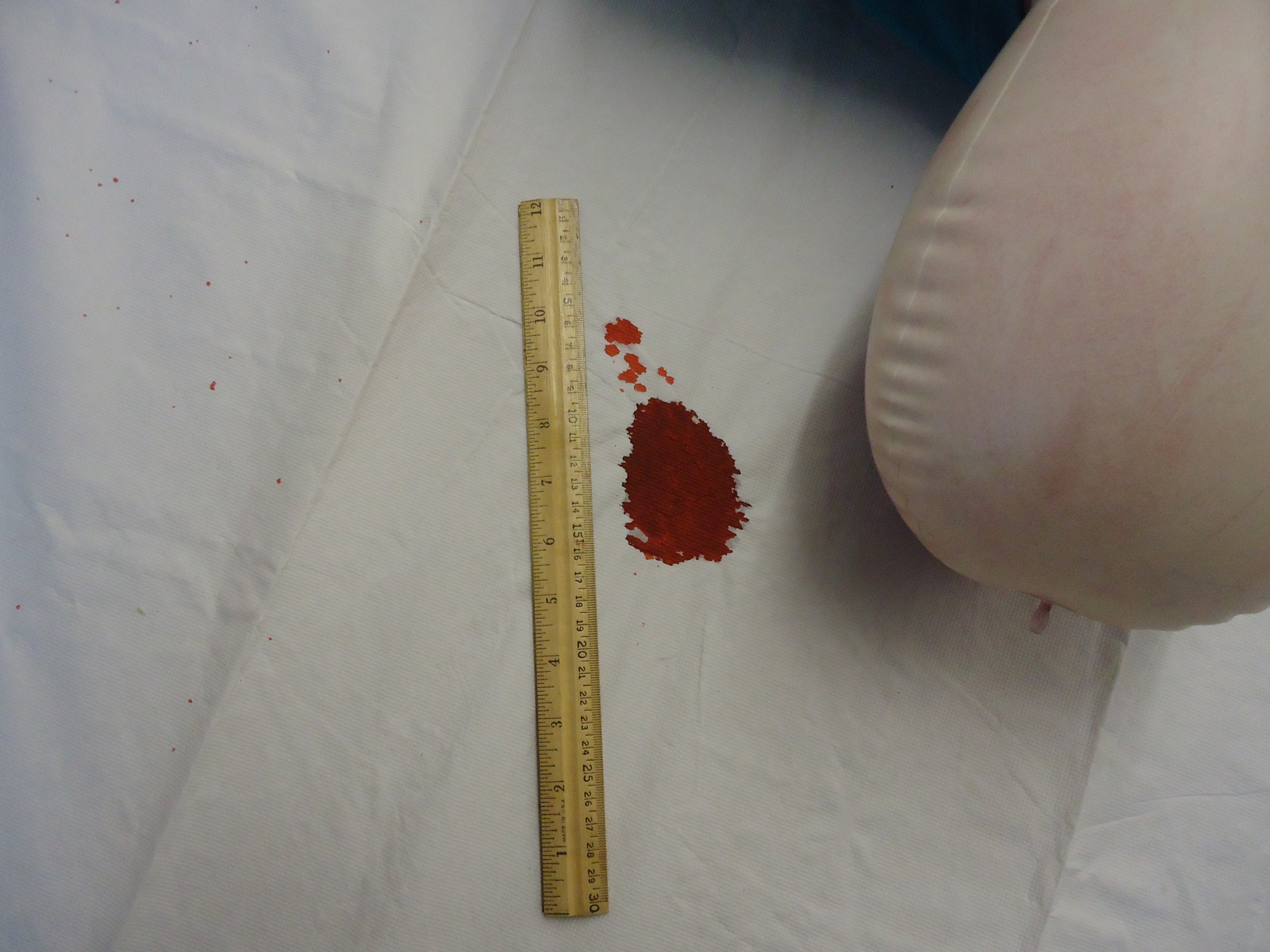 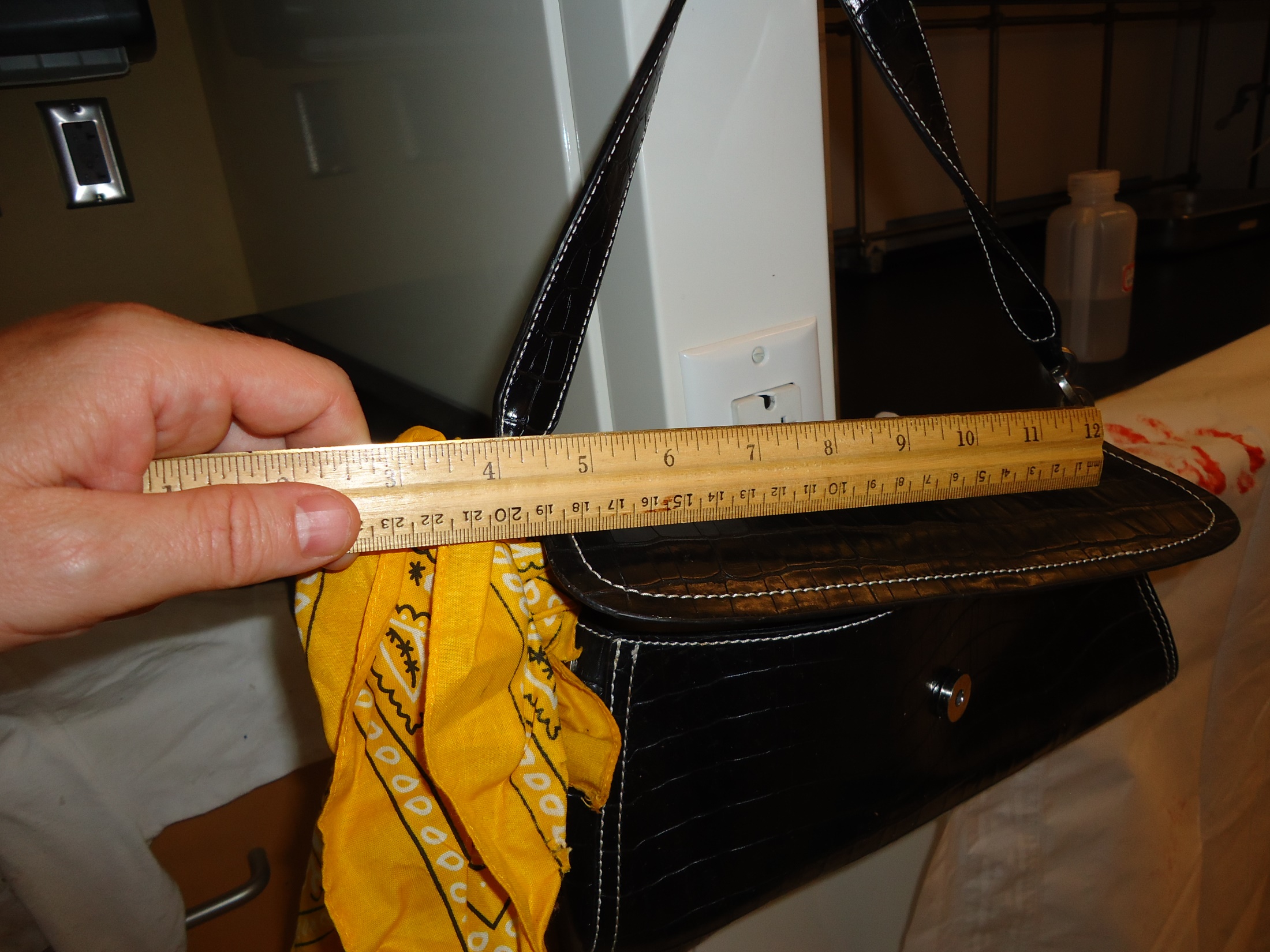 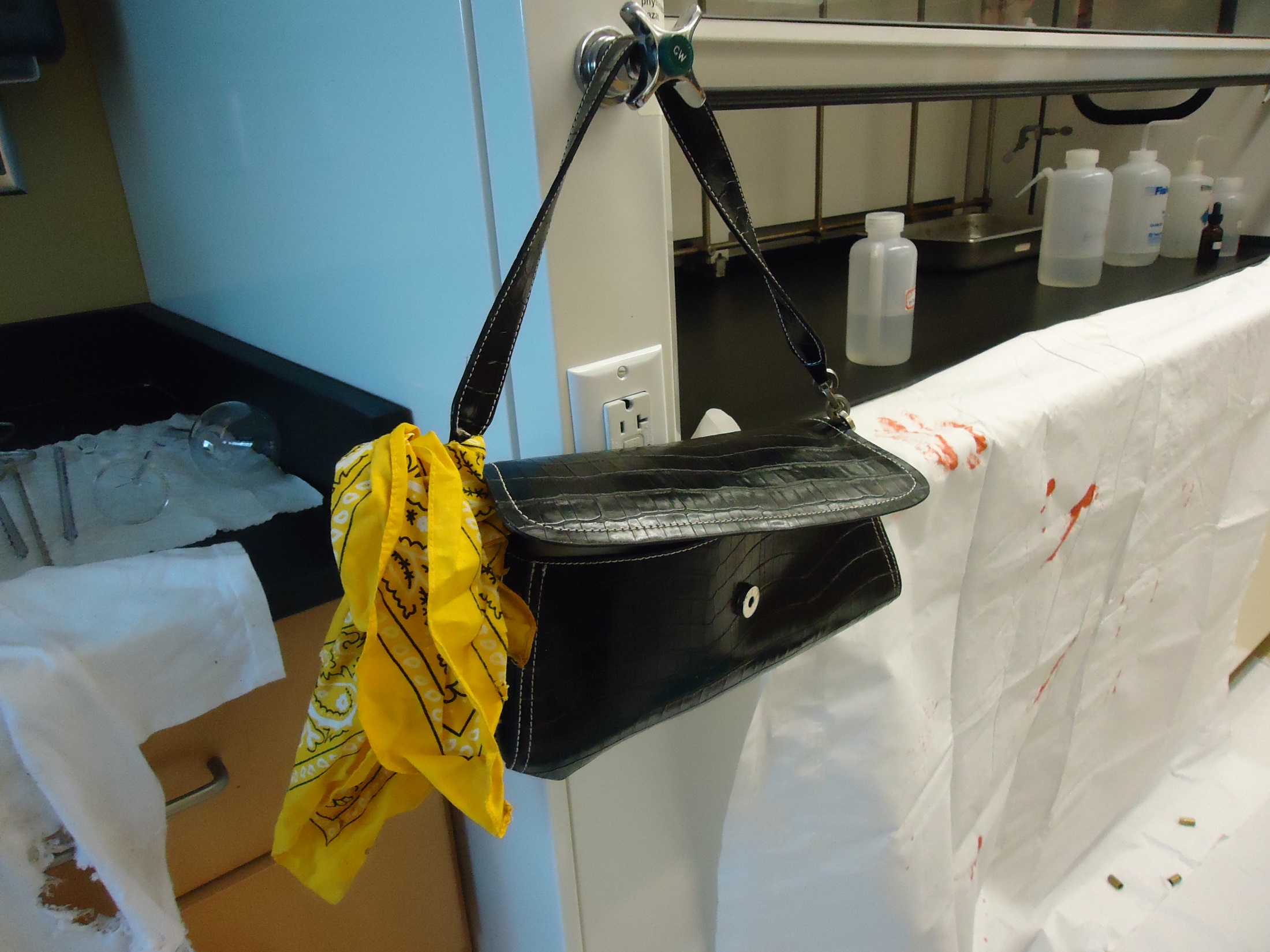 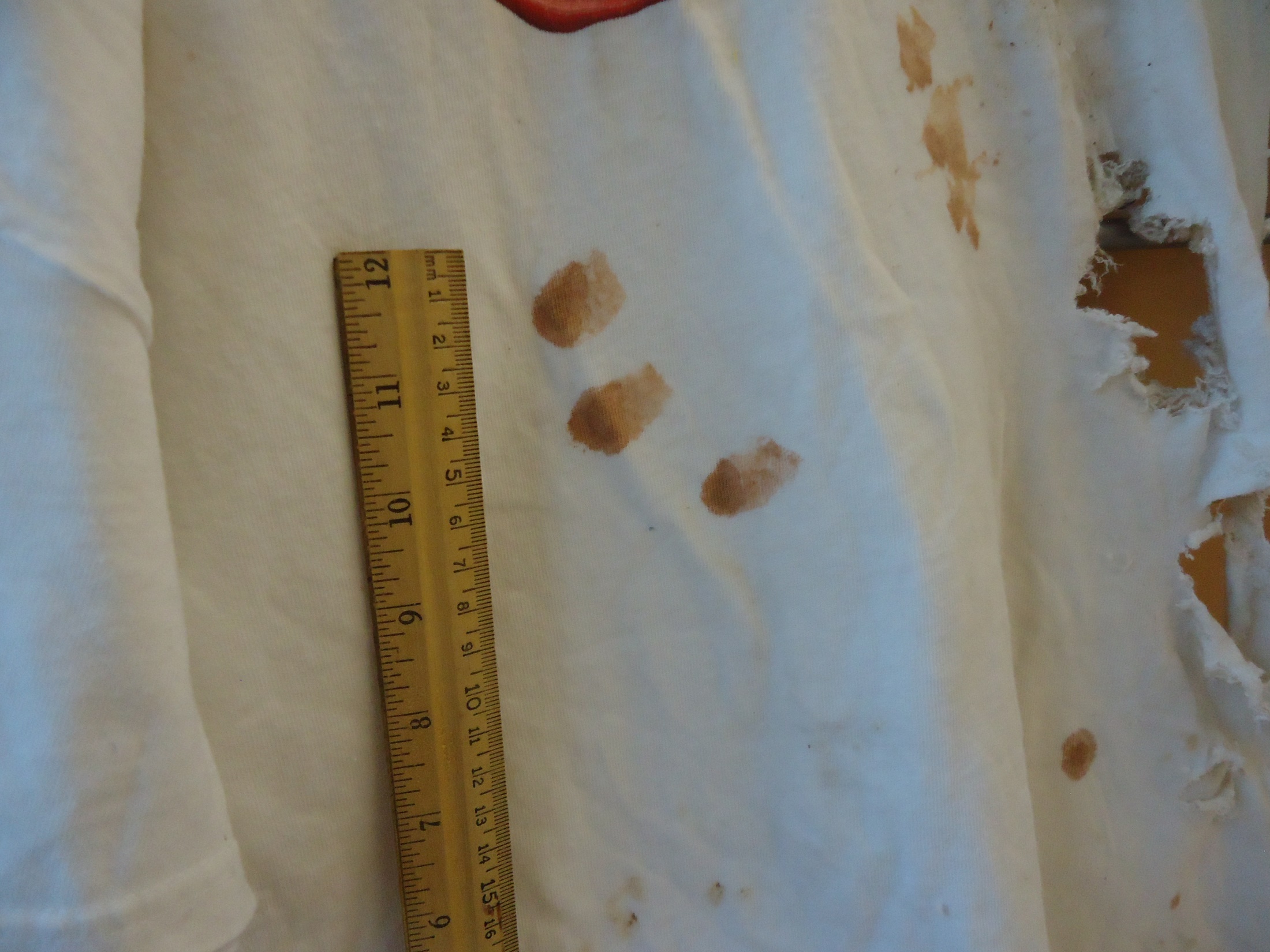 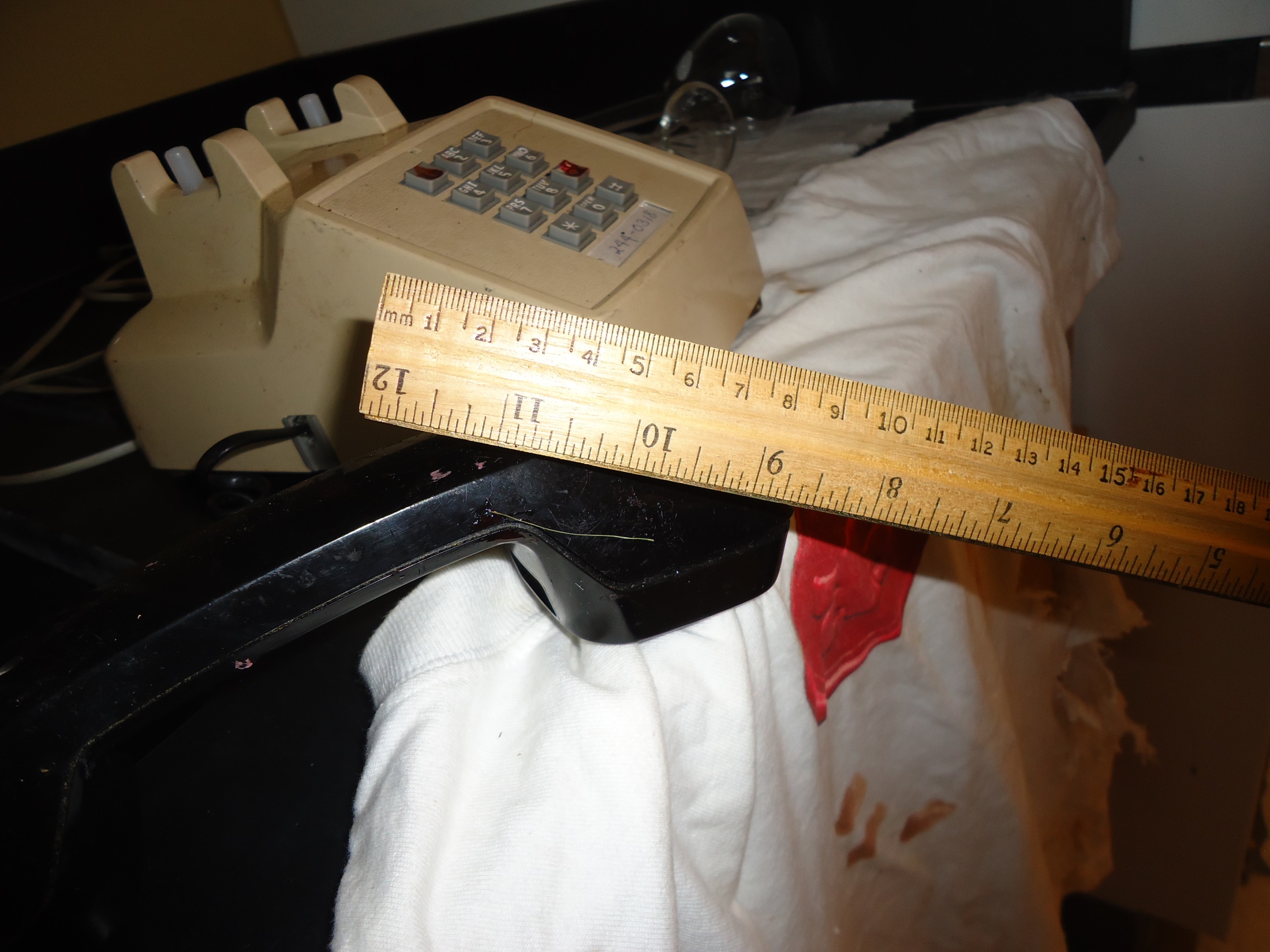 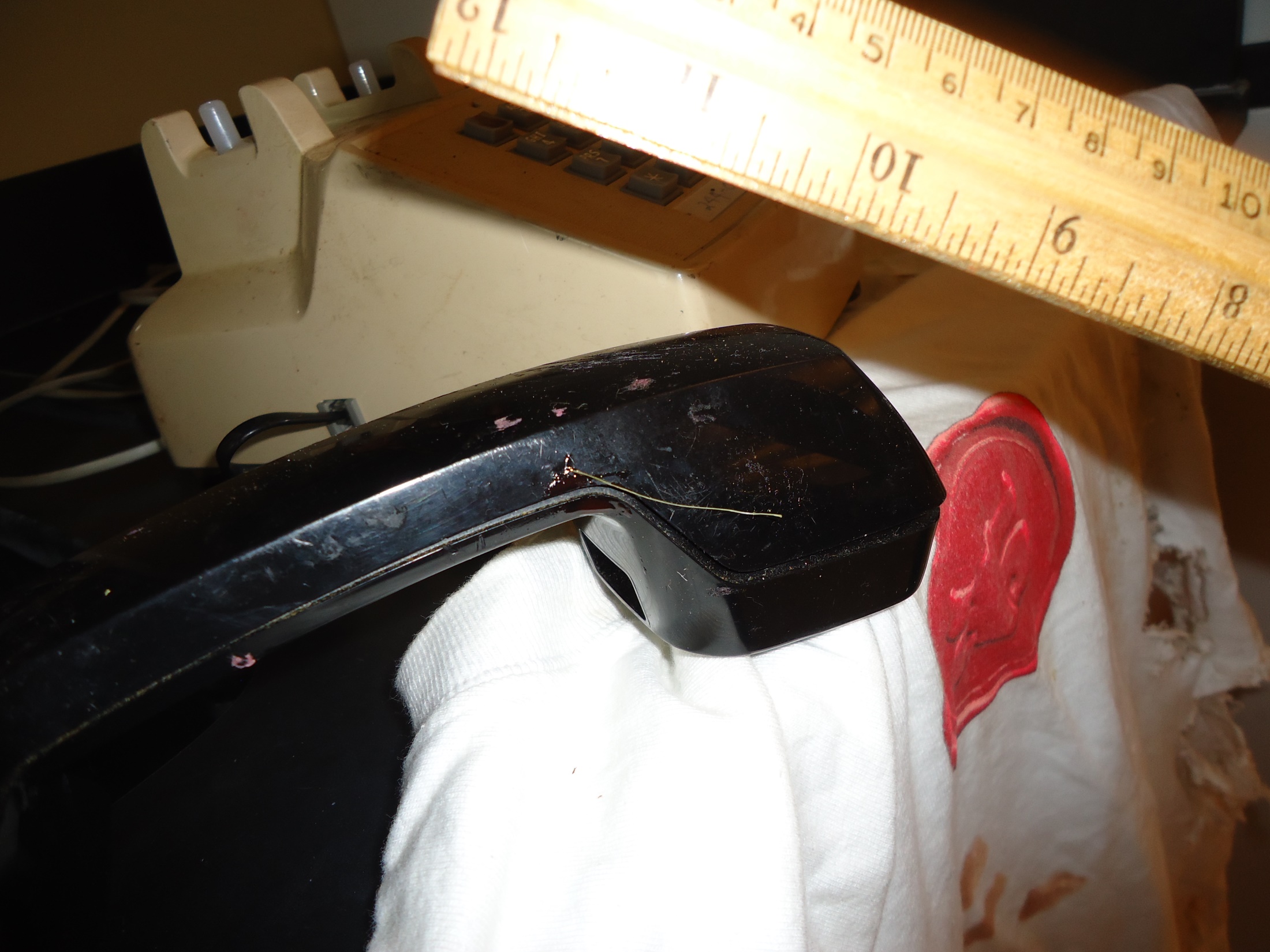 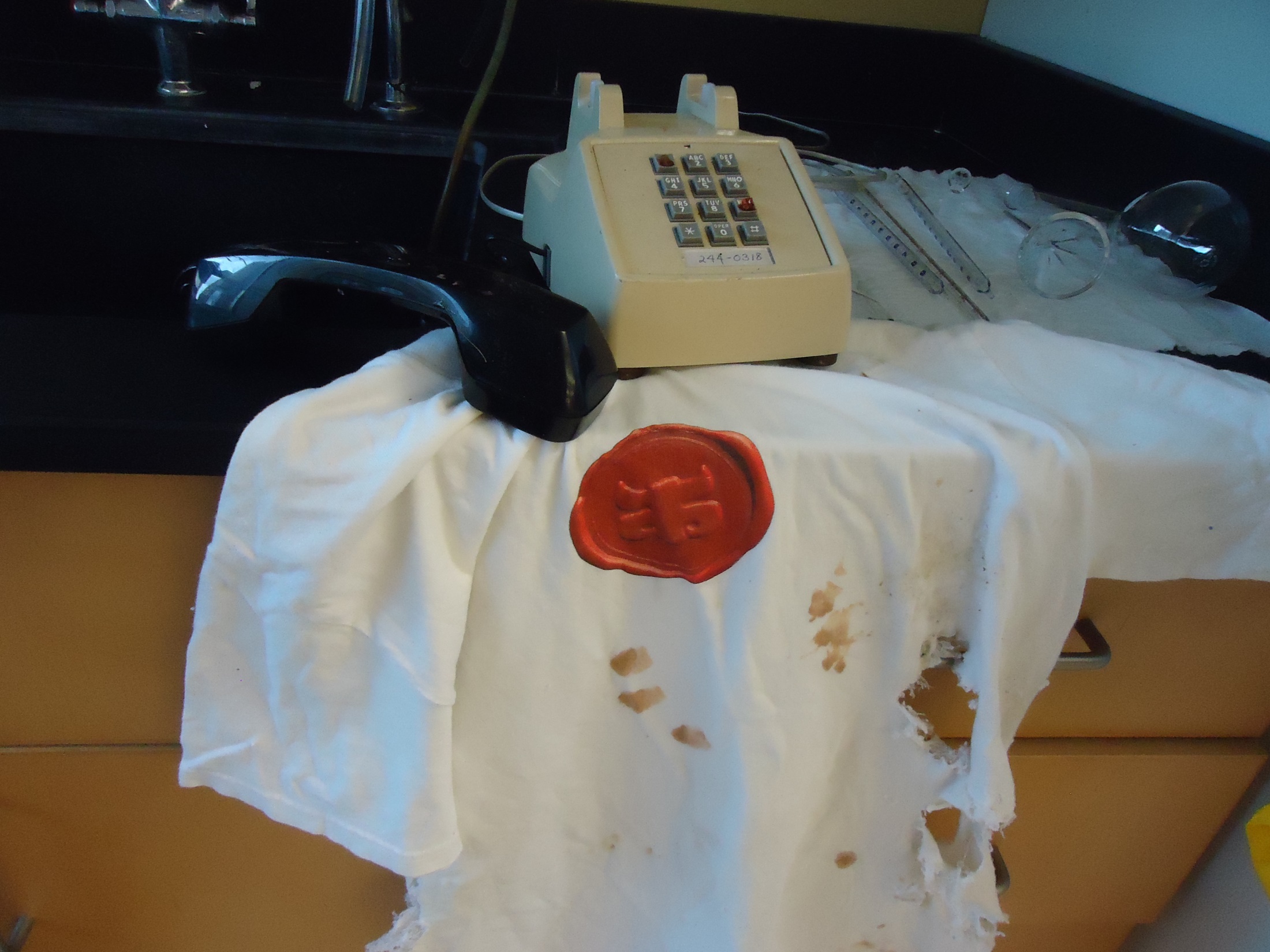 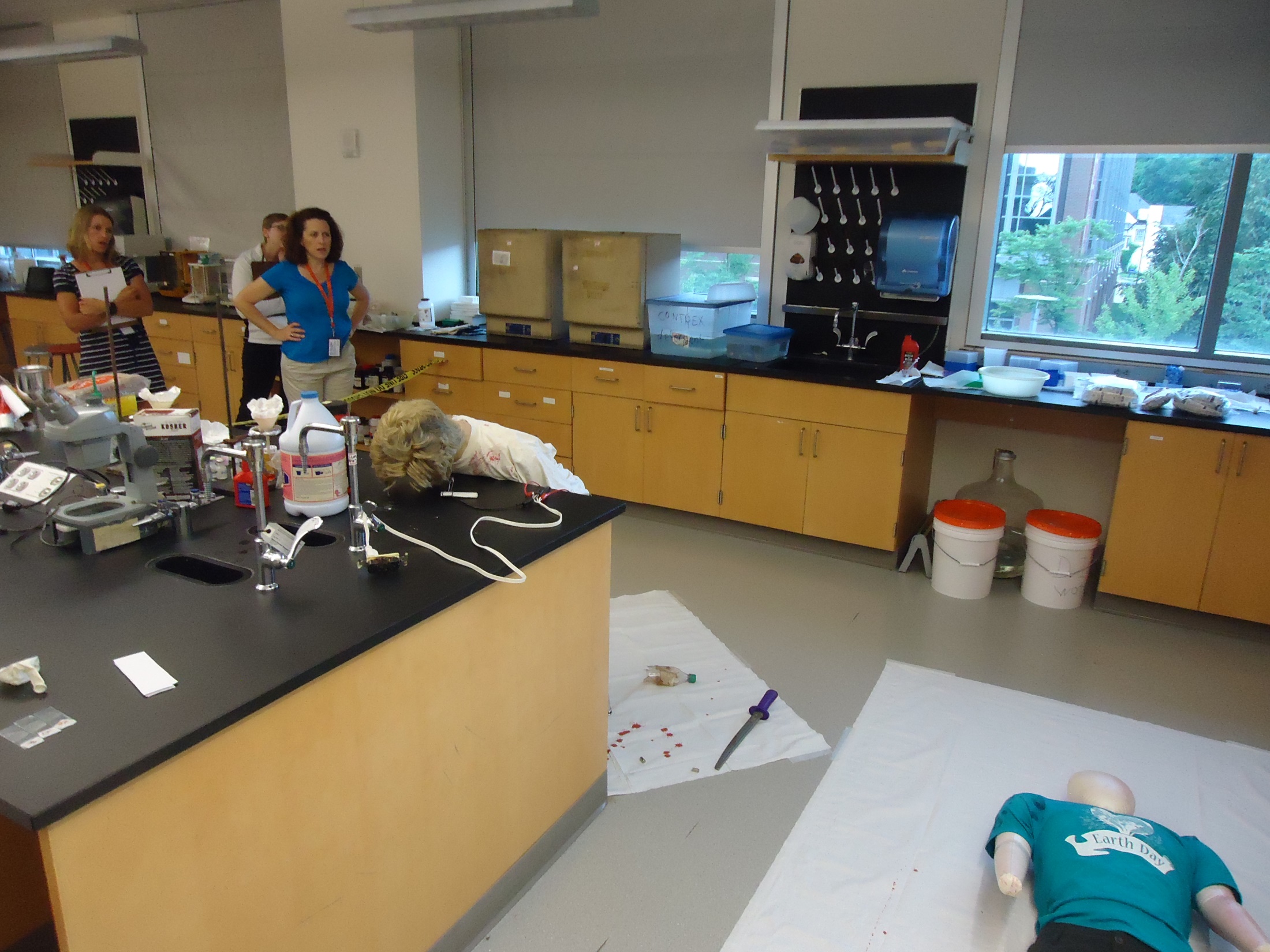 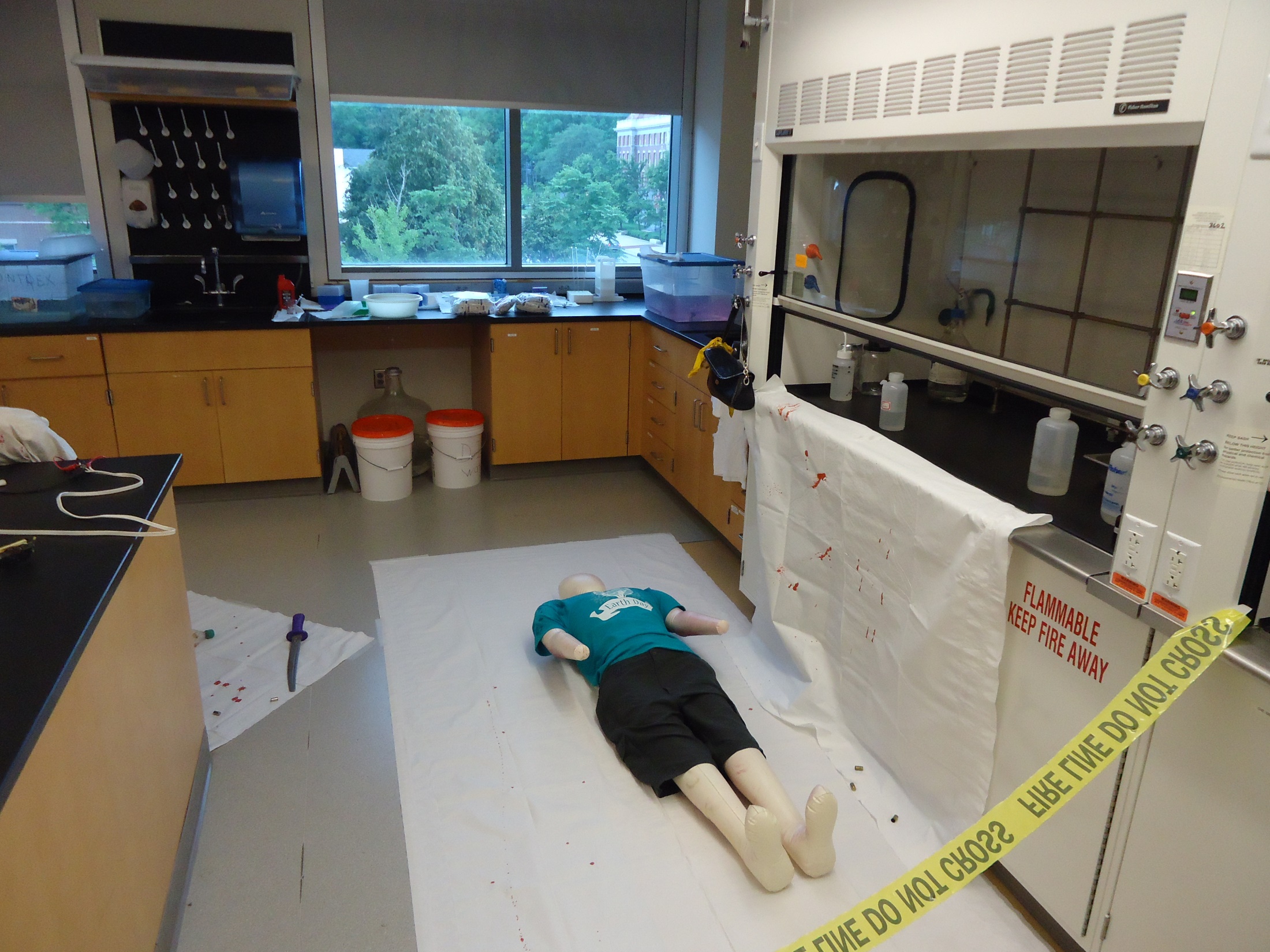 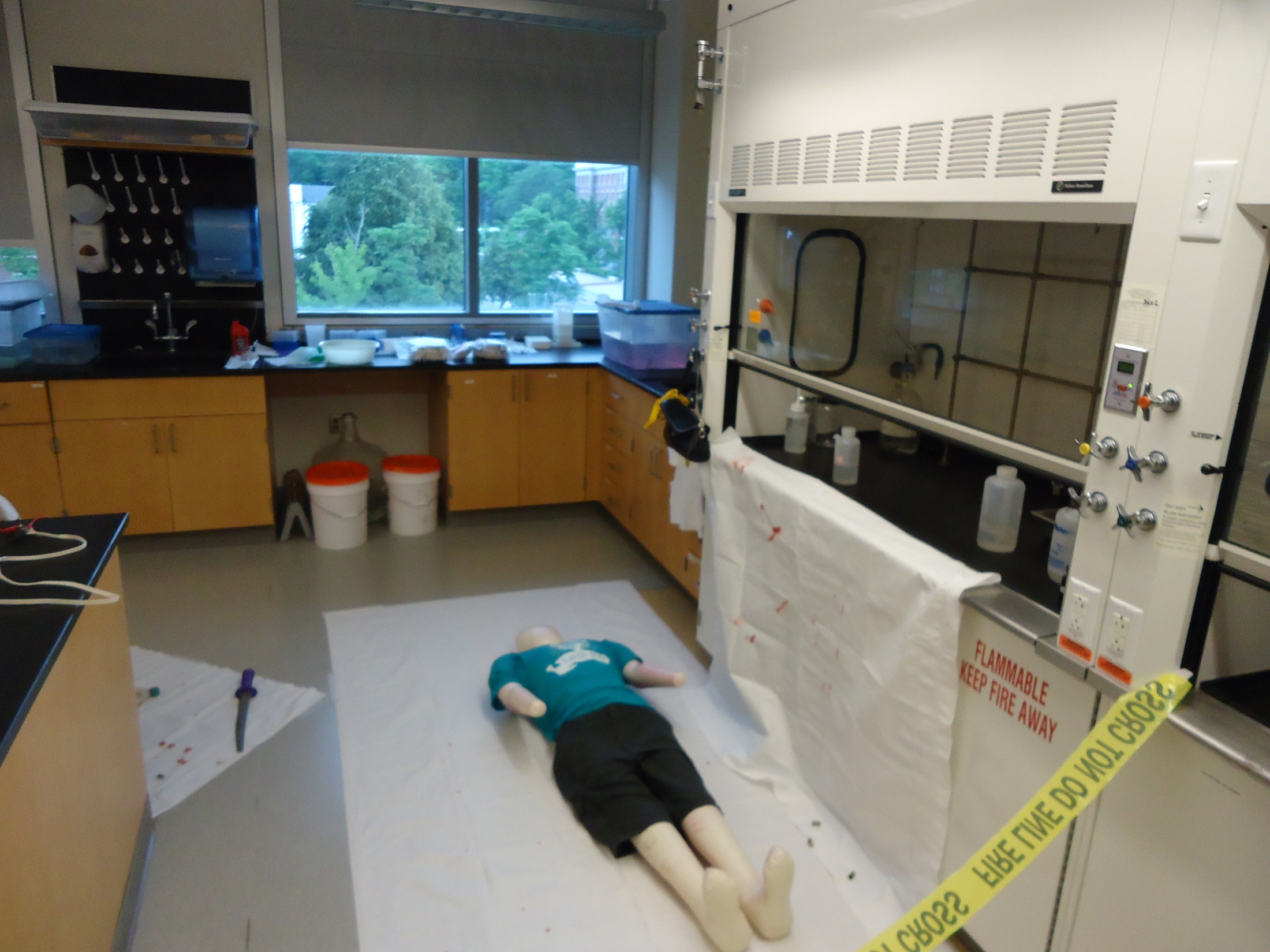 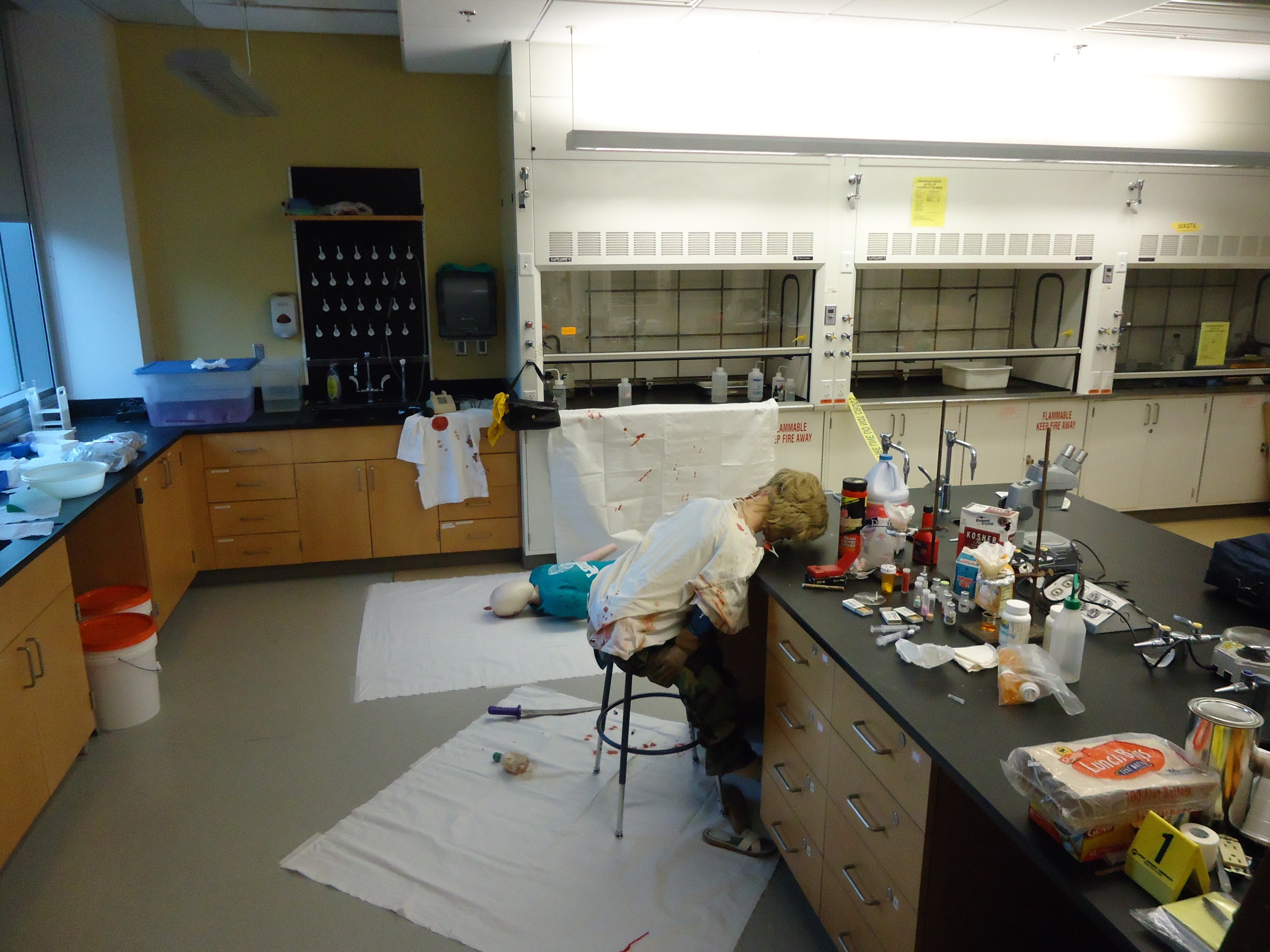